DESY Summer Student 2010
Test of the Stefan-Boltzmann behavior for T>0 at tree-level of perturbation theory on the lattice
Carmen Ka Ki Li
Imperial College london 
Supervised by Karl Jansen and Xu Feng
John von Neumann-Institut für Computing
09.09.2010
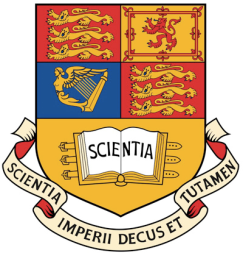 Introduction
Image source: http://www-alice.gsi.de/fsp201/qgp/hist_univ.gif
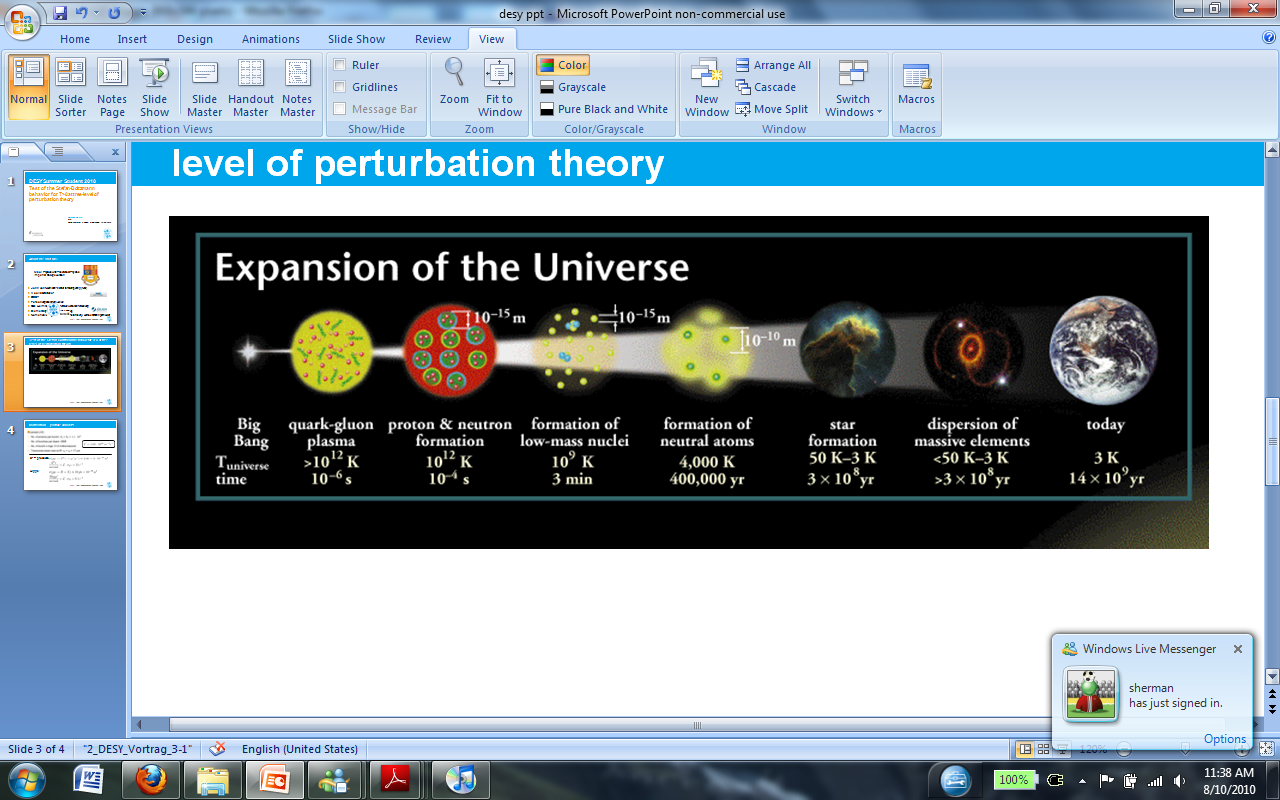 Phase Transition
Need lattice QCD to calculate the critical temperature 
Deviation from continuum  
Cost of simulation ~ lattice spacing a -6 
Need fermion action that gives quick convergence to the continuum limit
Wilson Fermion 
Ginsparg Wilson (GW) Fermion
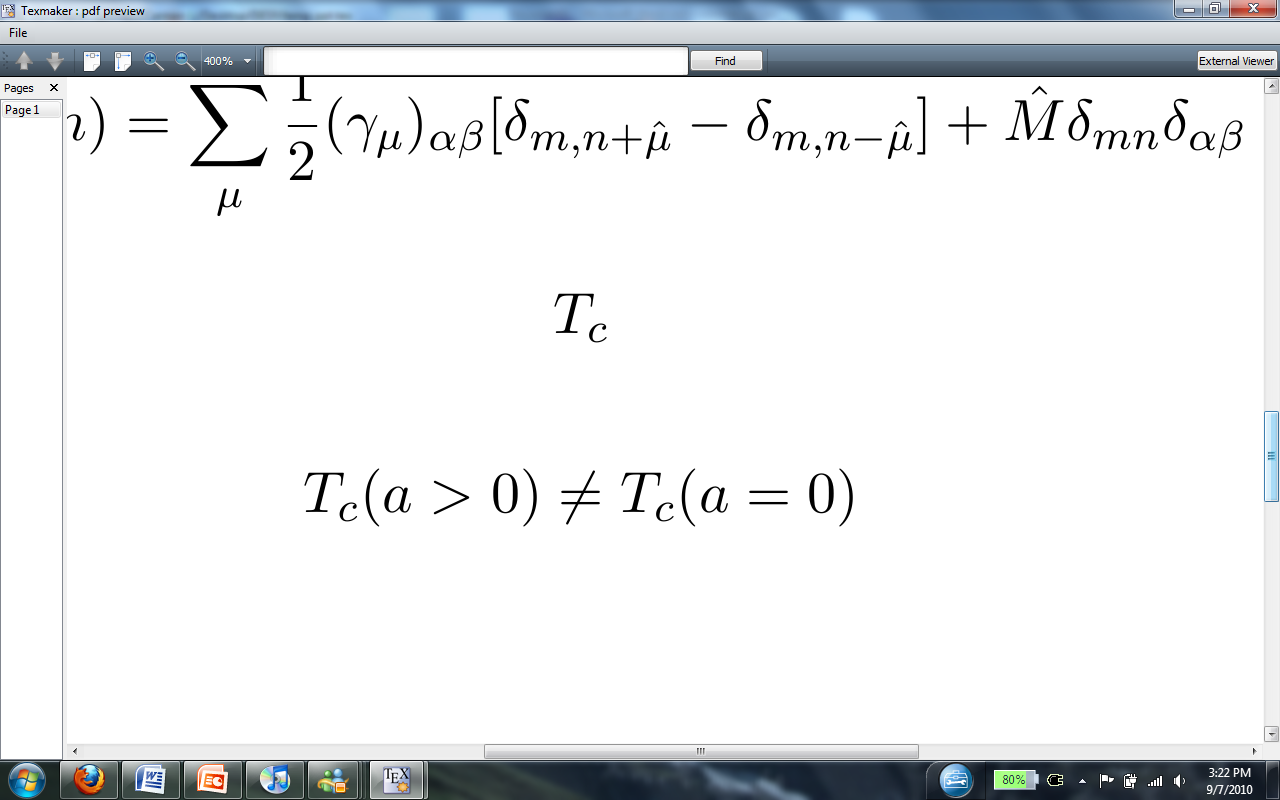 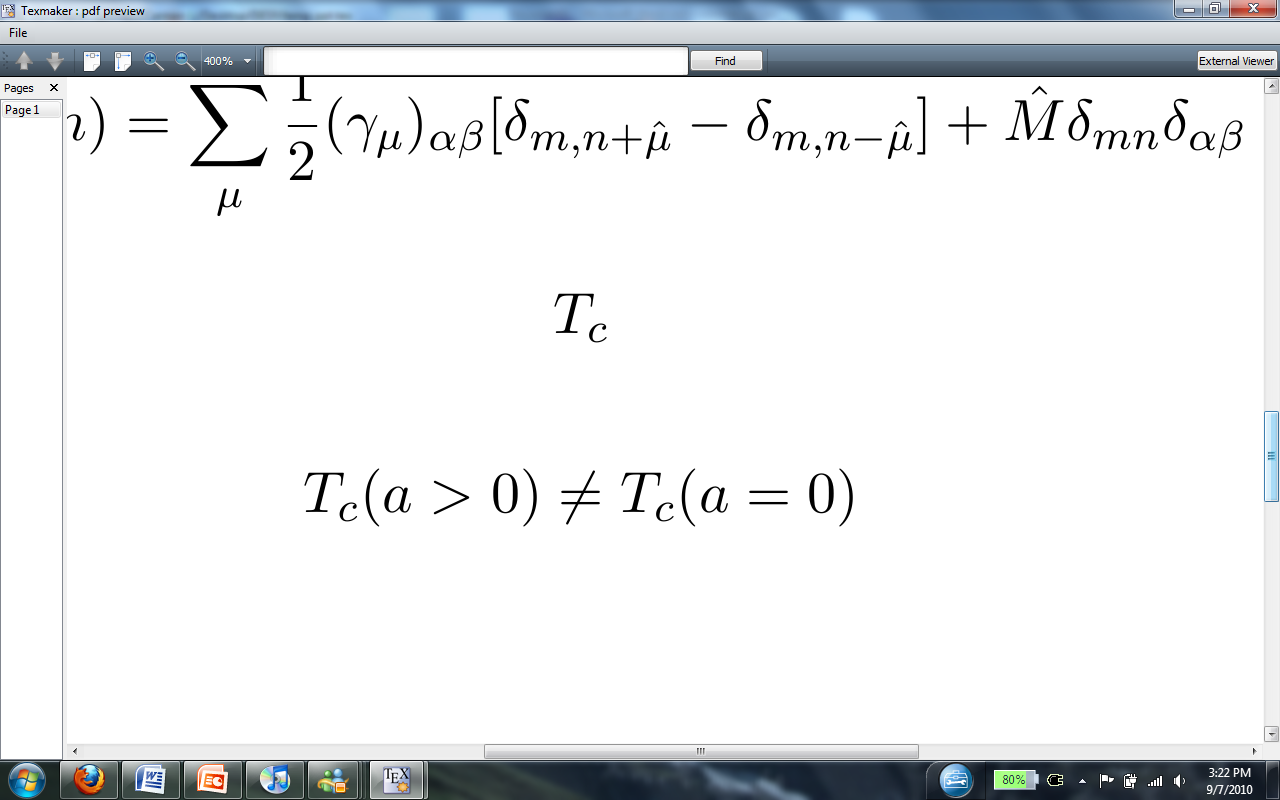 Naïve Discretization
The simplest action for the Dirac equation in Euclidean time
 Discretization by substitution with dimensionless variables





The action becomes
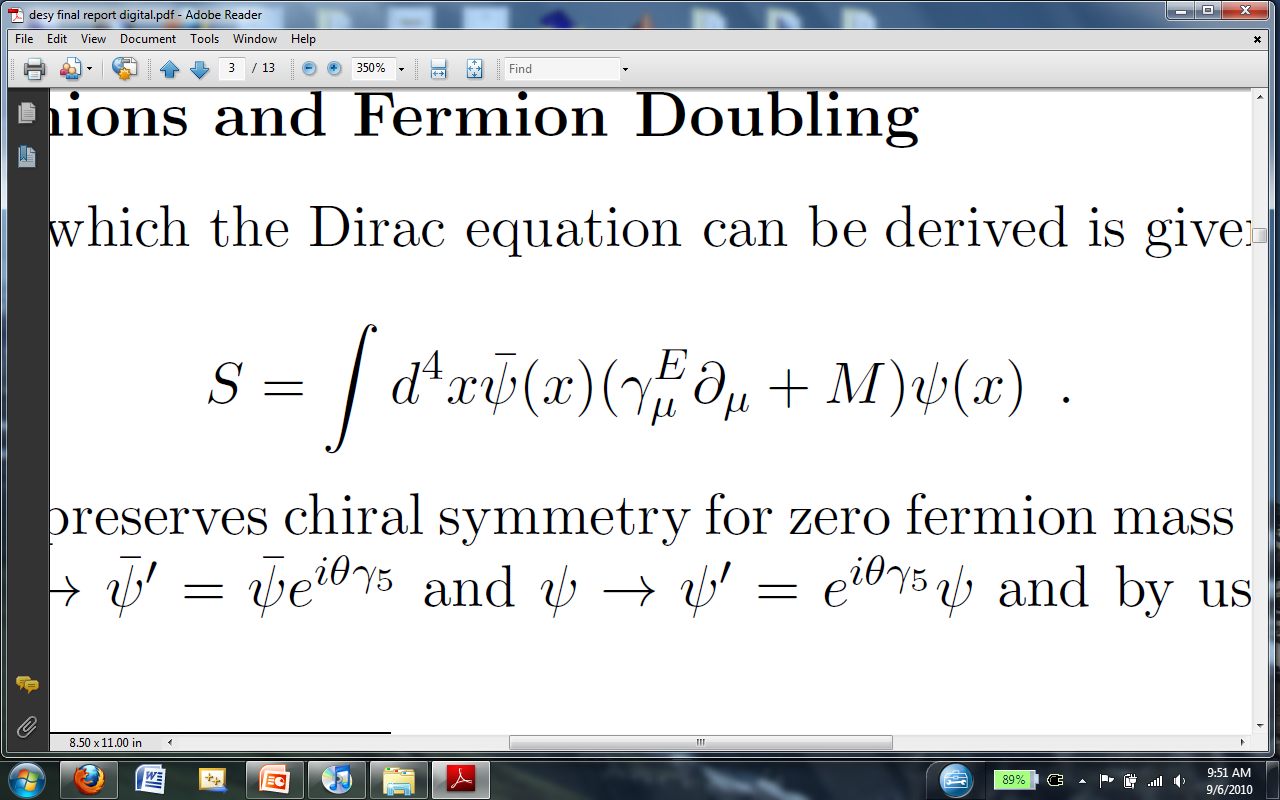 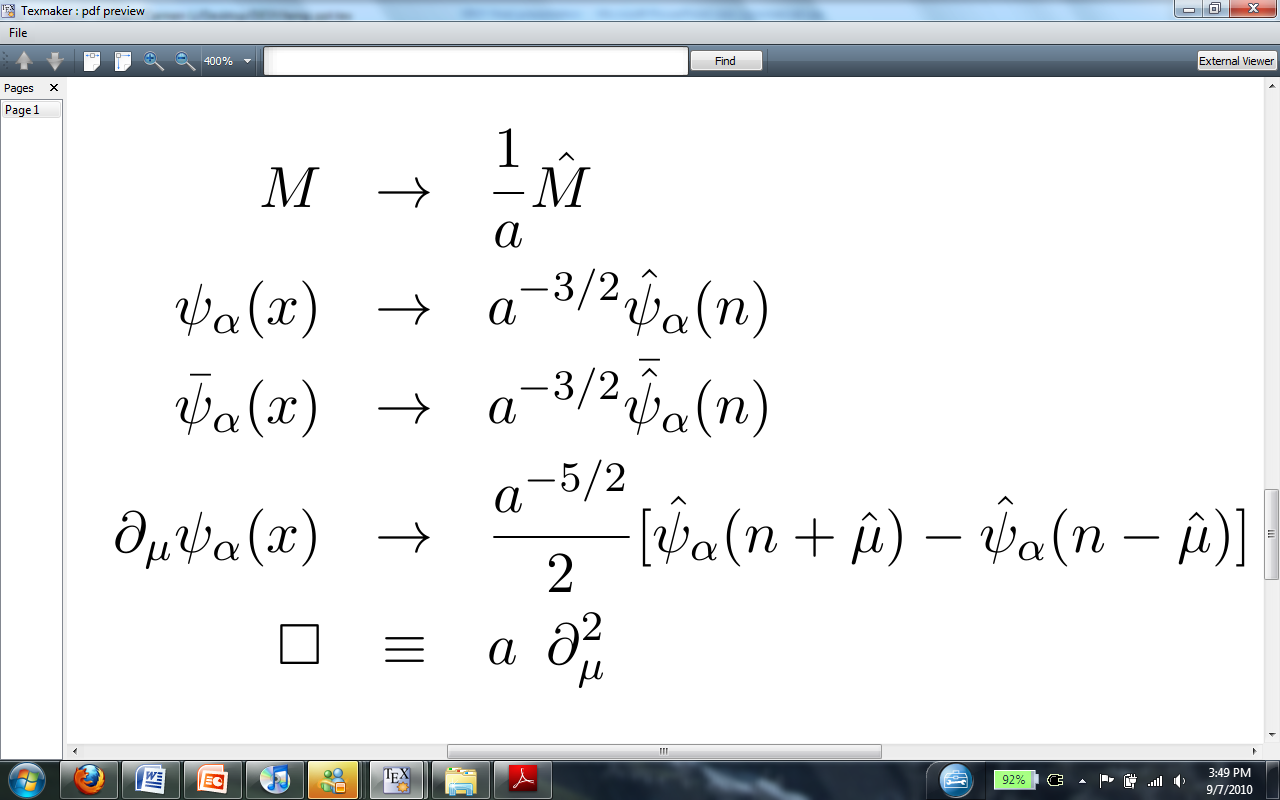 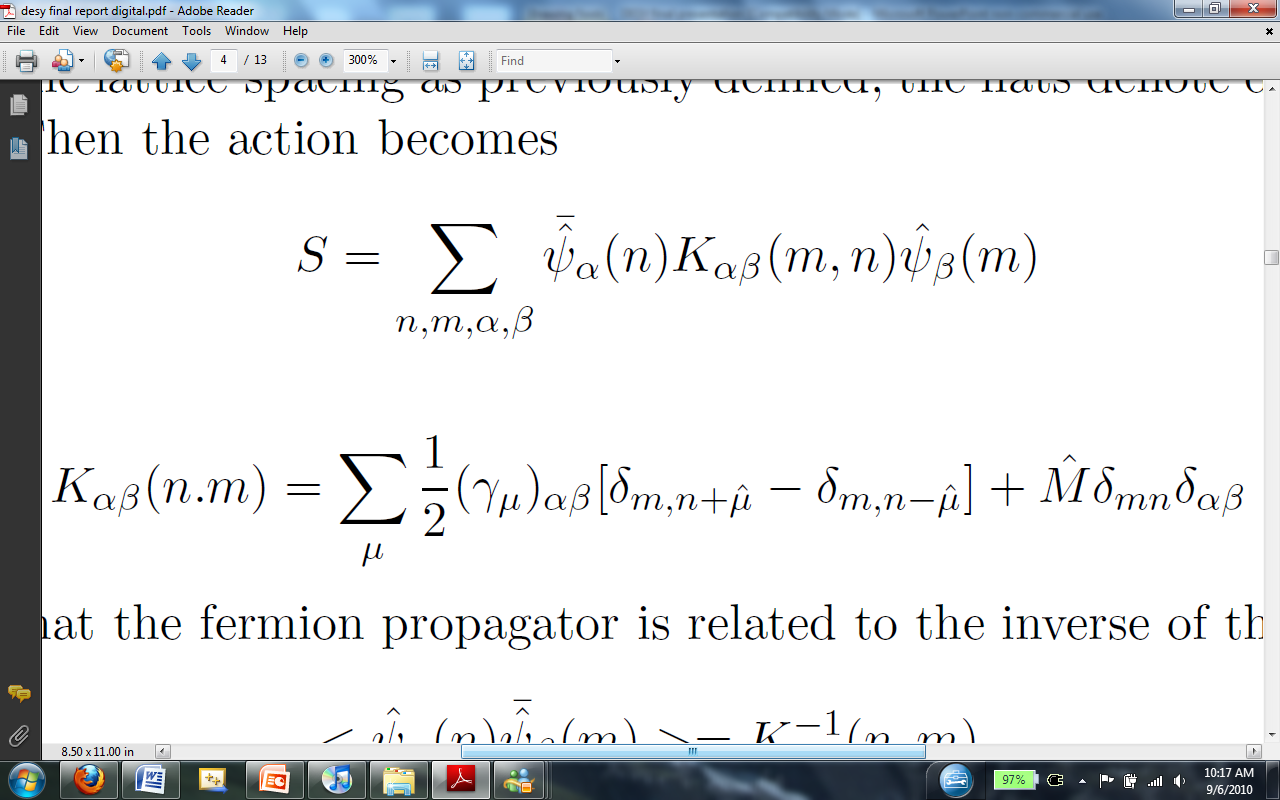 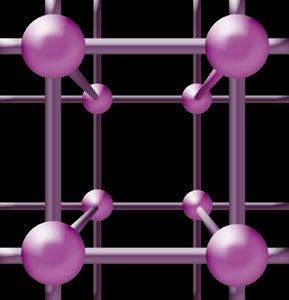 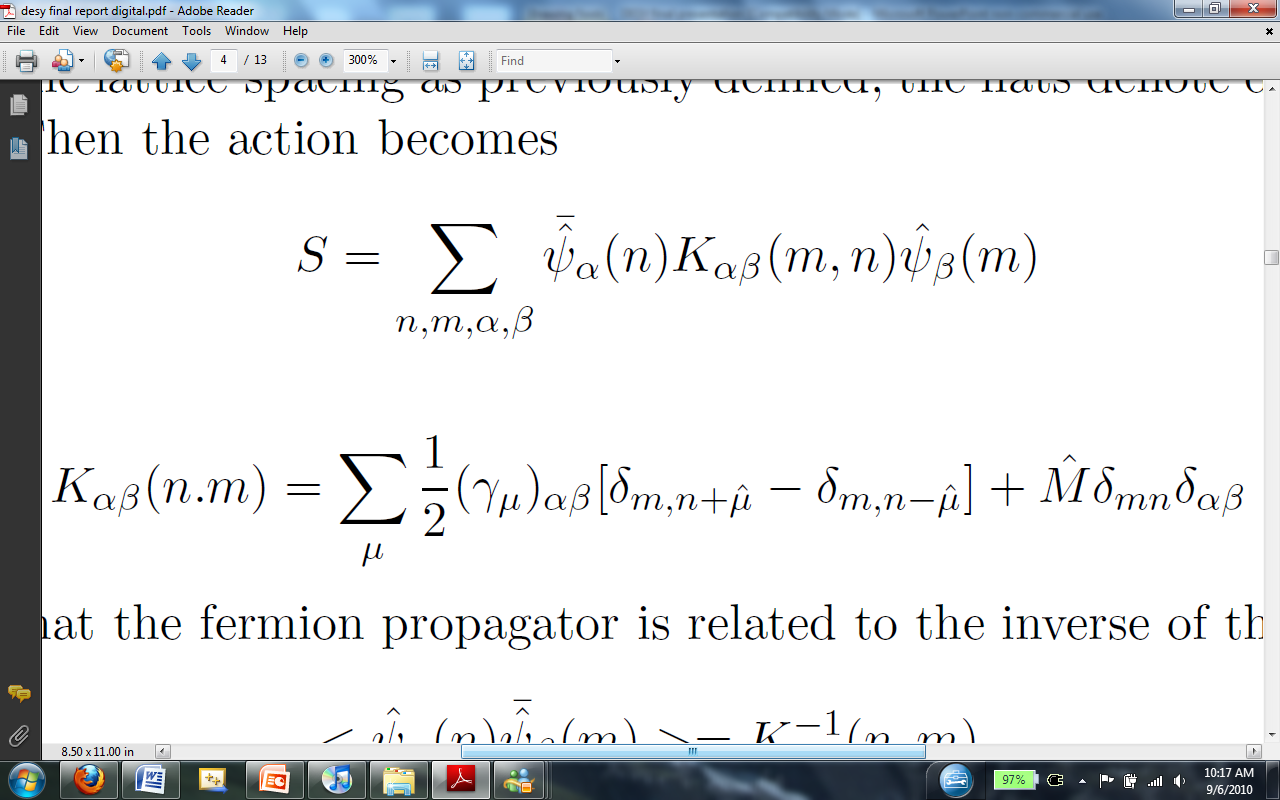 with
,
a
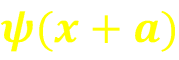 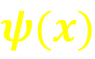 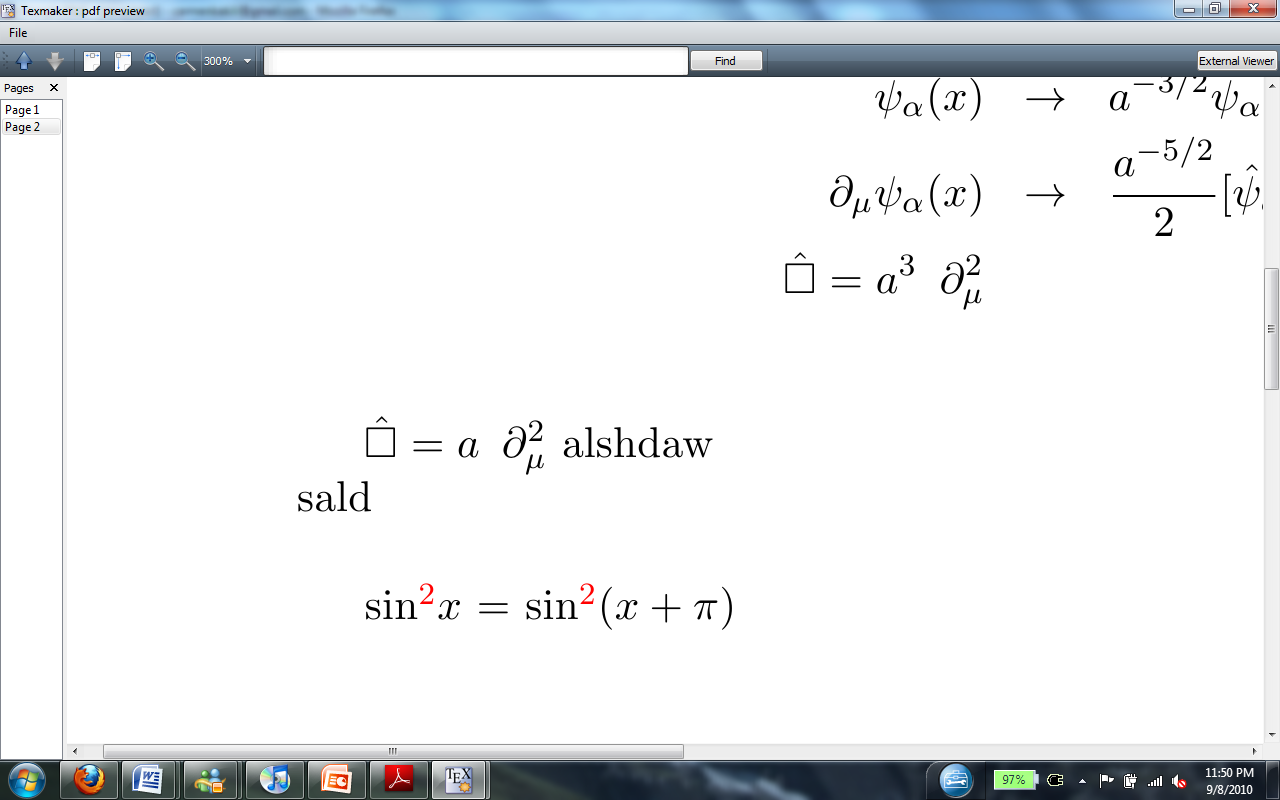 Naïve Discretization –  Poles
Fermions obey Grassmann Algebra  propagator is given by

Take the Fourier transform and a  0 we recover the familiar form
Poles on the lattice satisfy
Setting pi = 0 for i = 1, 2, 3                                           ;   
In the limit   a  0                  we recover the stationary quark solution 
But                                               is also a solution 
Similarly we could have set      
16 poles = 16 quarks in the continuum limit!
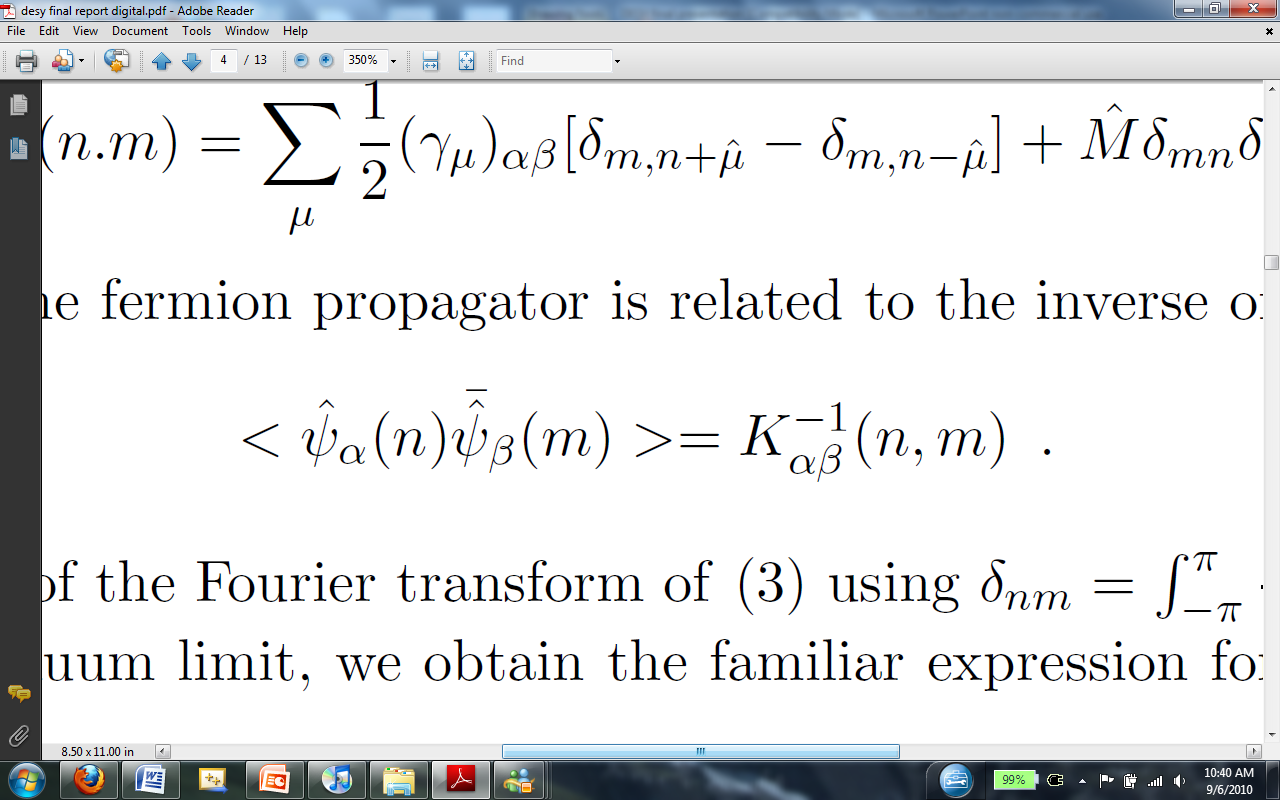 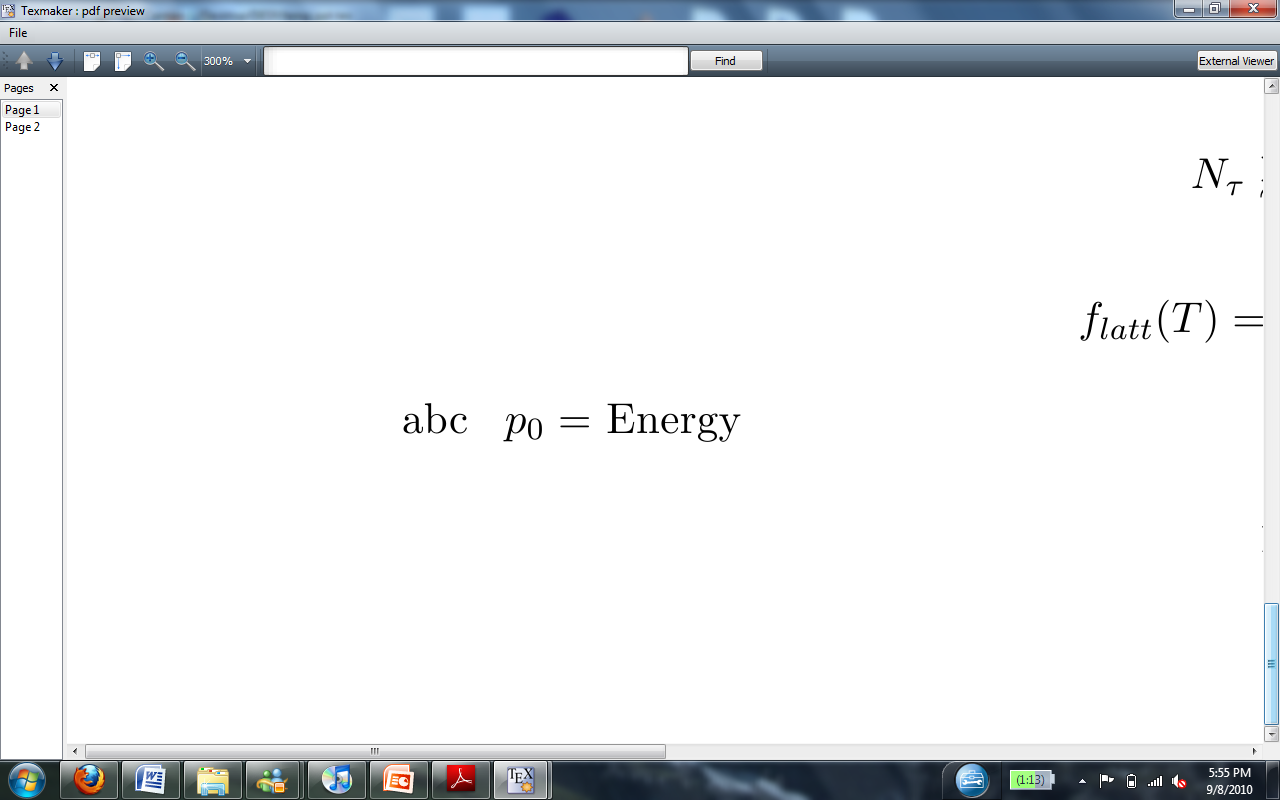 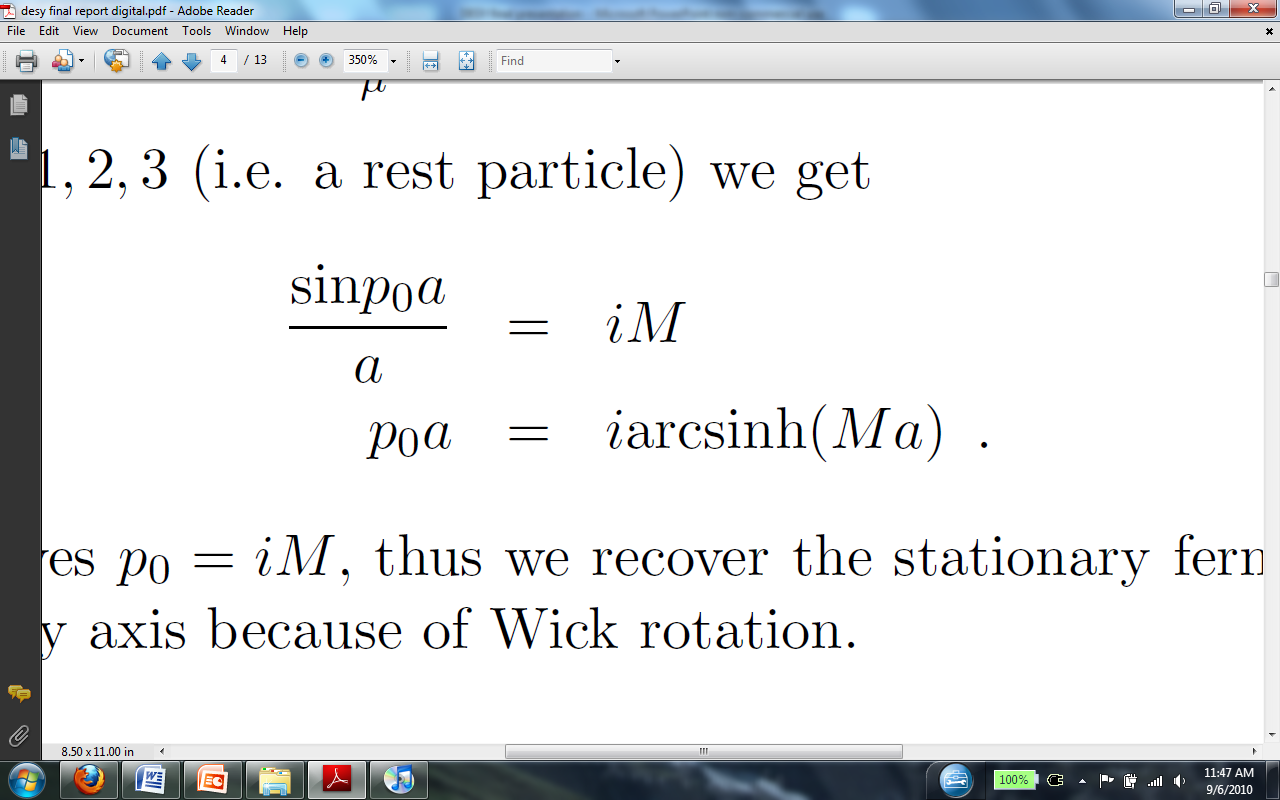 for
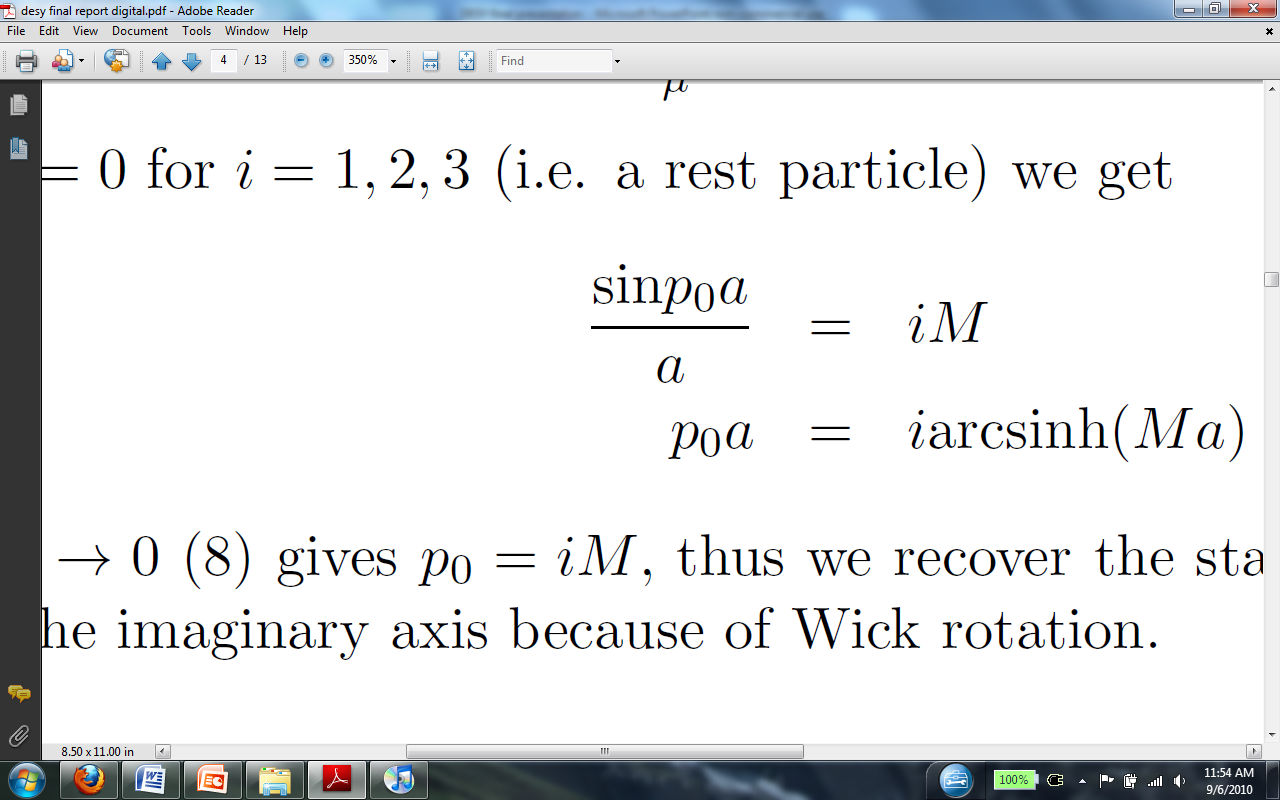 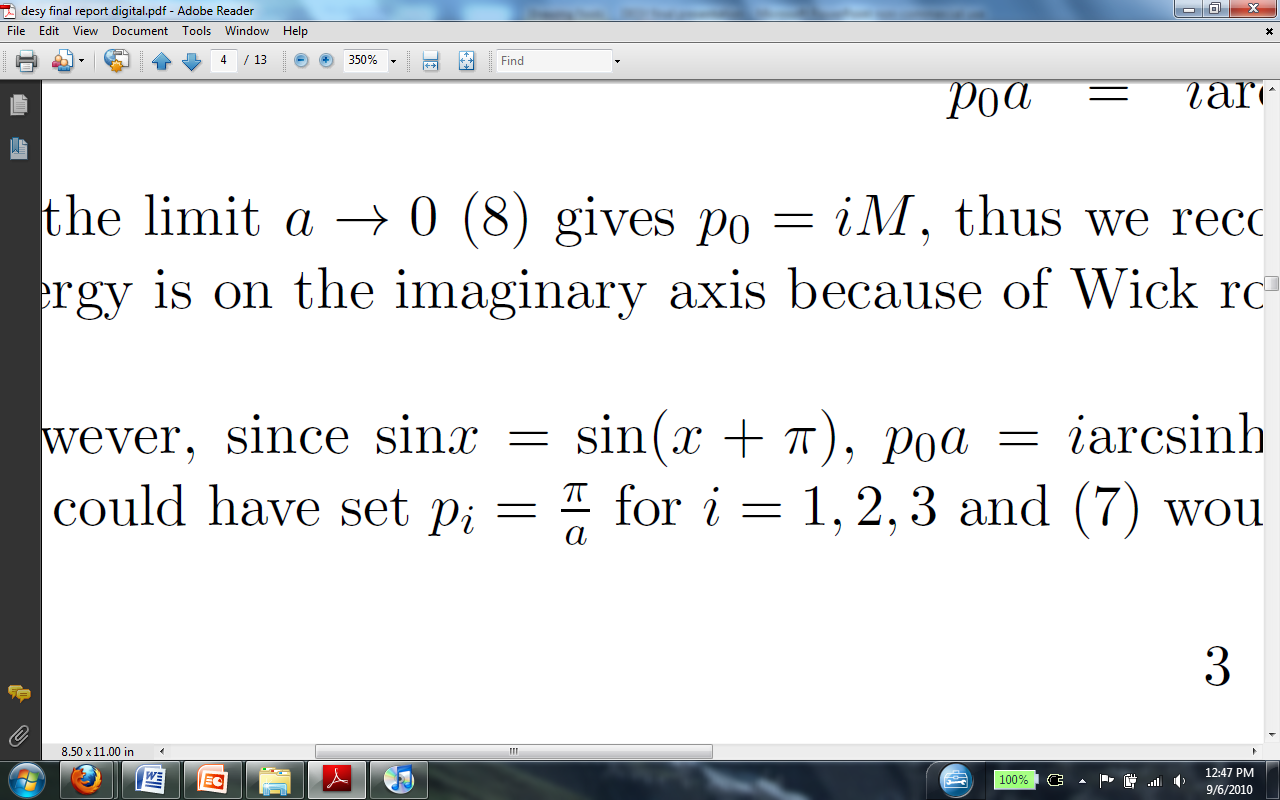 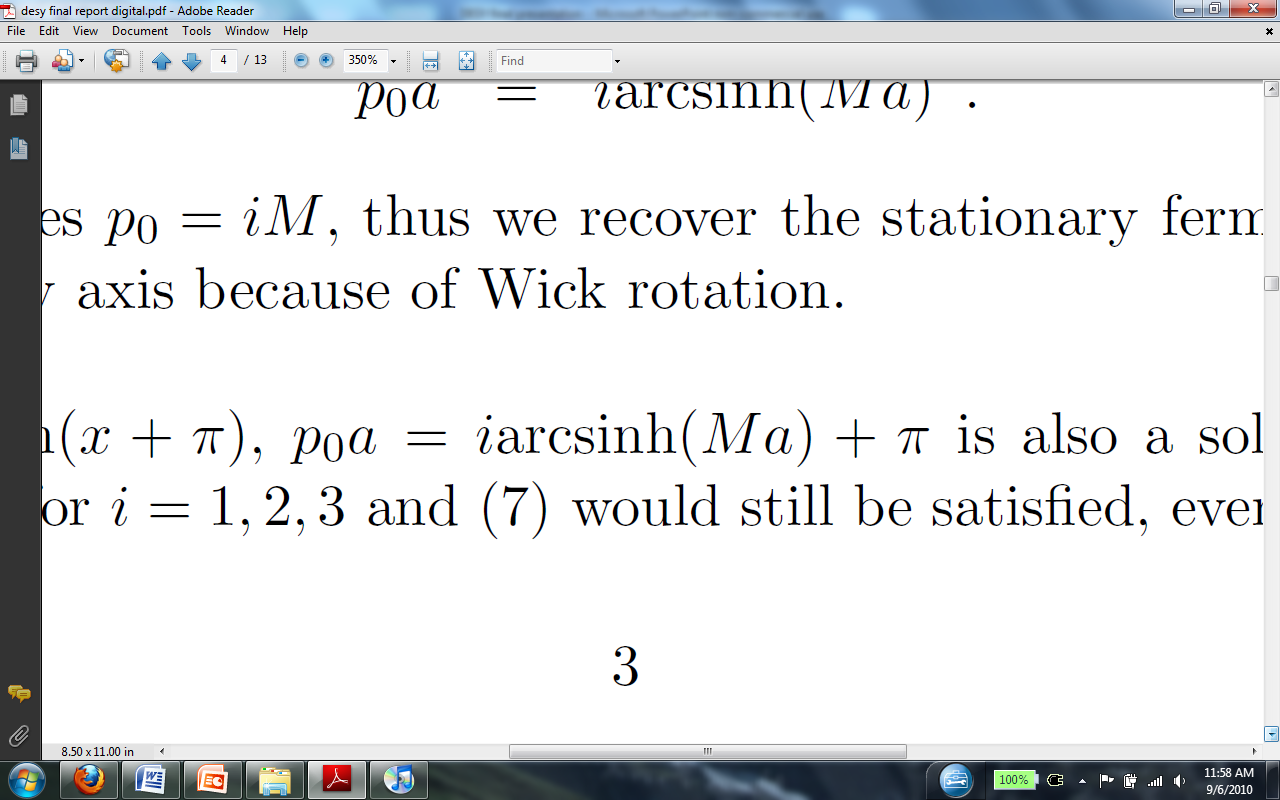 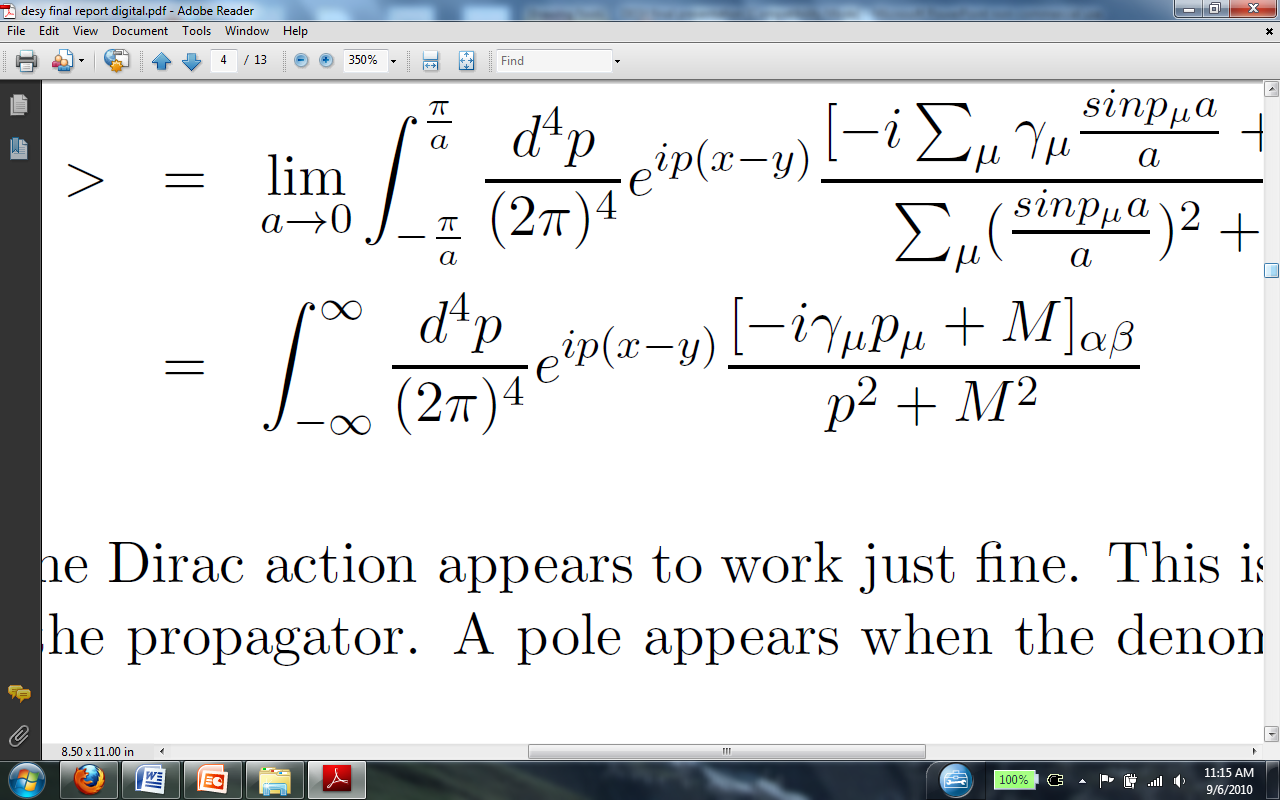 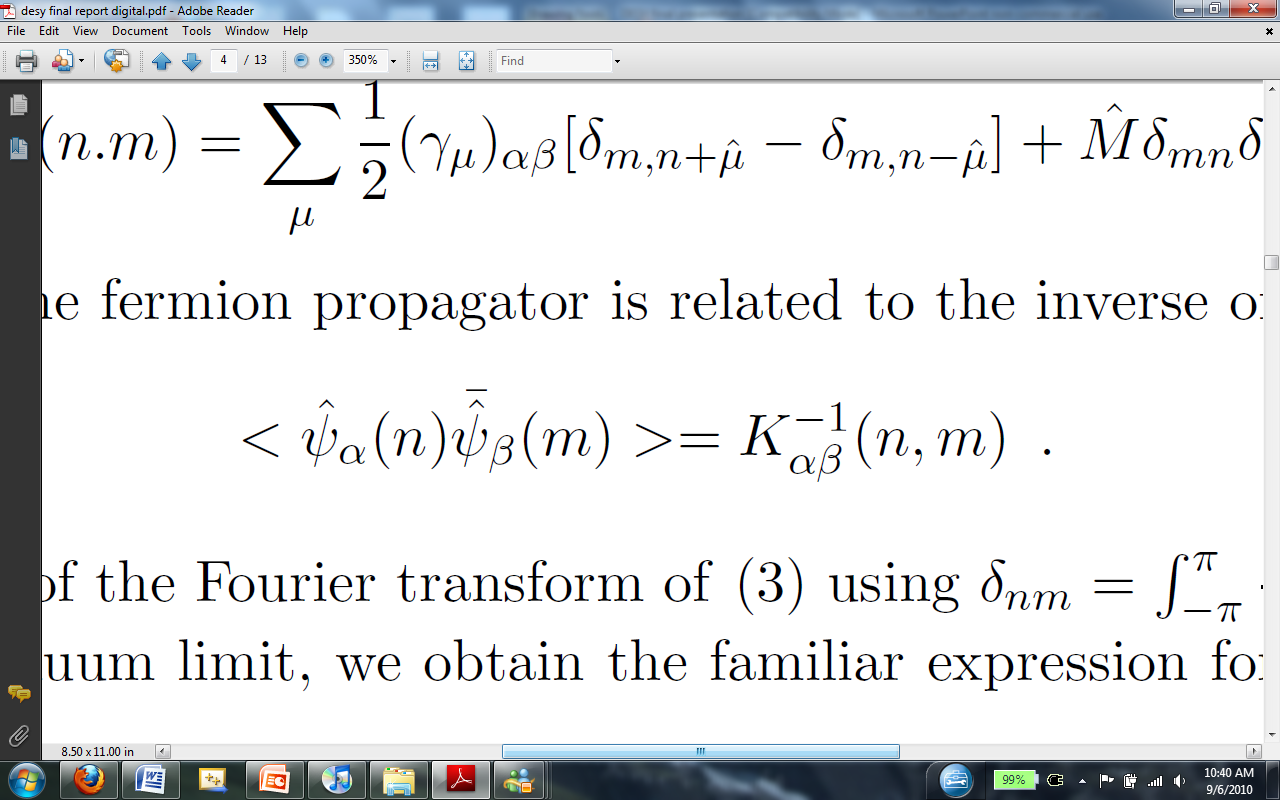 Wilson Fermions
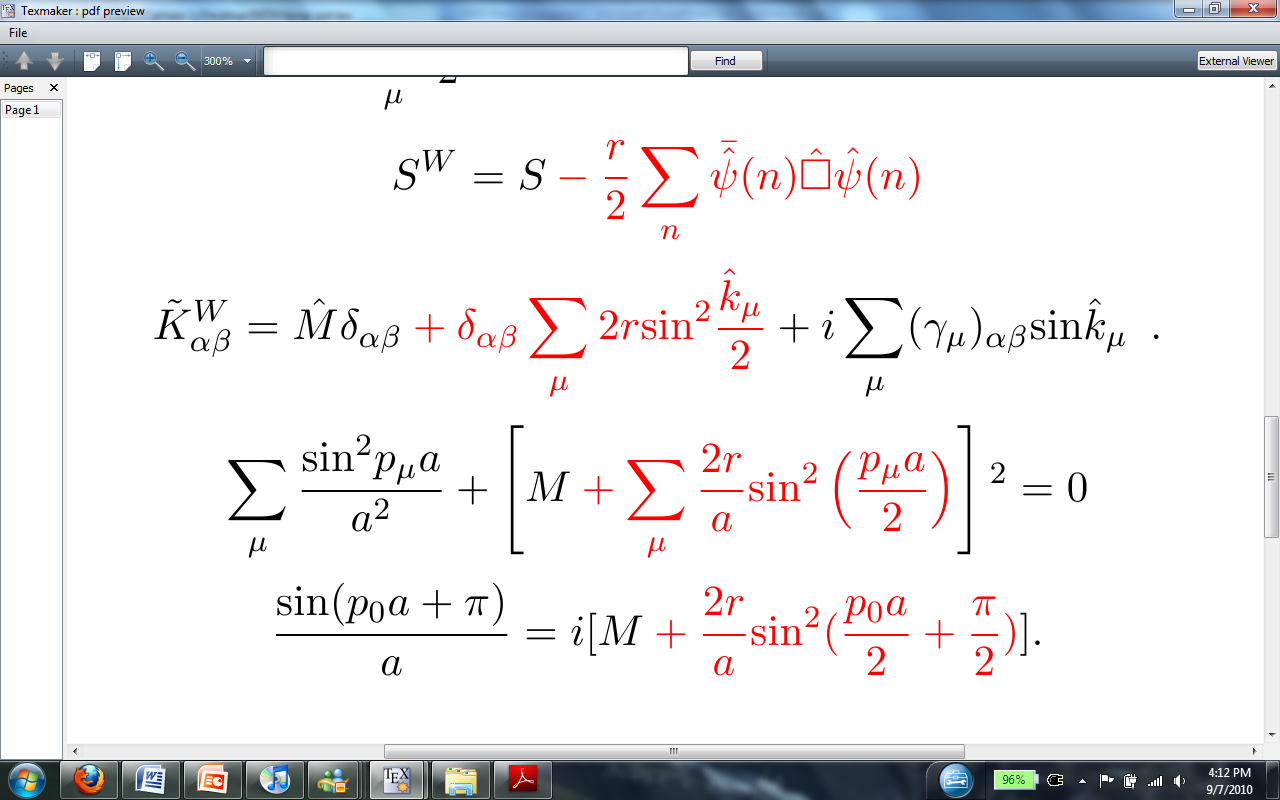 Wilson Fermion Action                                          ; 
Recover Dirac action in continuum since extra term vanishes linearly with a 
Fermion matrix in momentum space 

Take the inverse and  a  0 then again recover continuum propagator 
Poles: 
A pole exists at
π  phase shift   poles satisfy 
Taking the limit  a  0 RHS diverges
So                                              is no longer a solution in continuum  
Same for
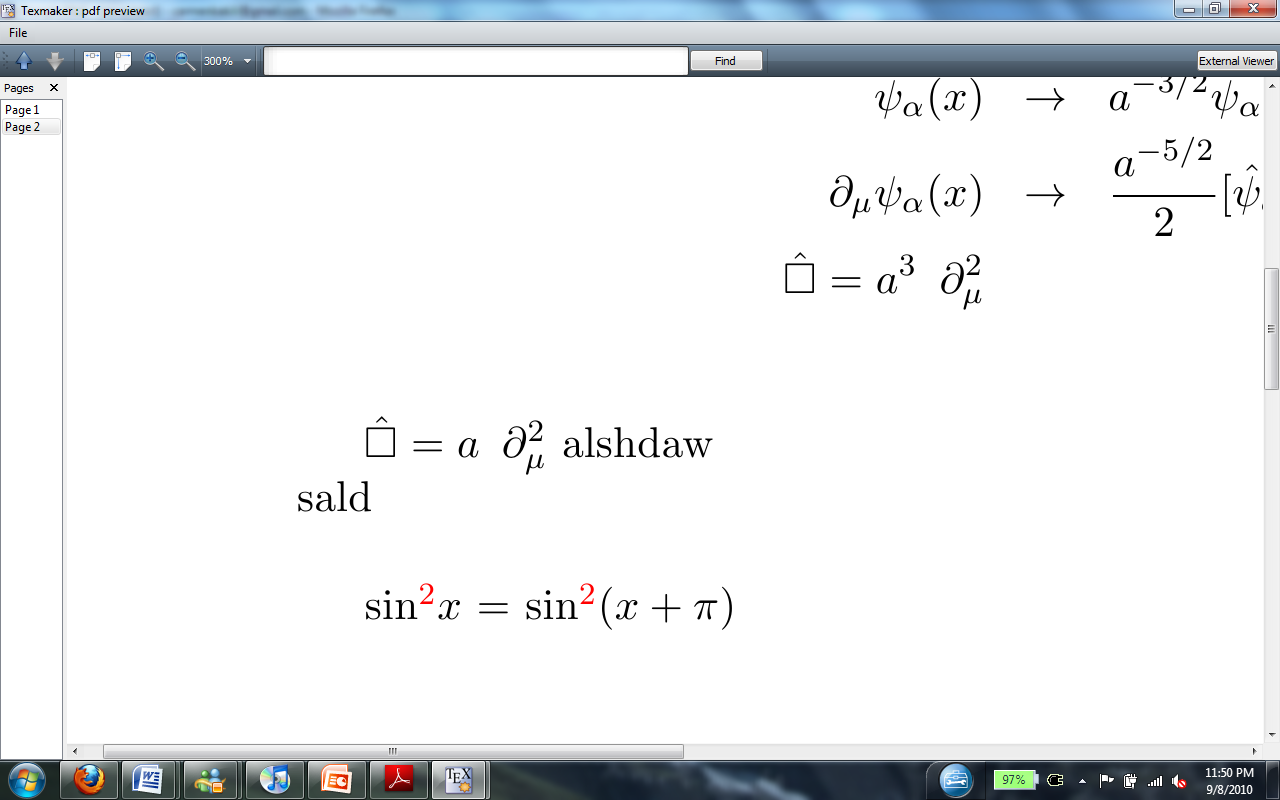 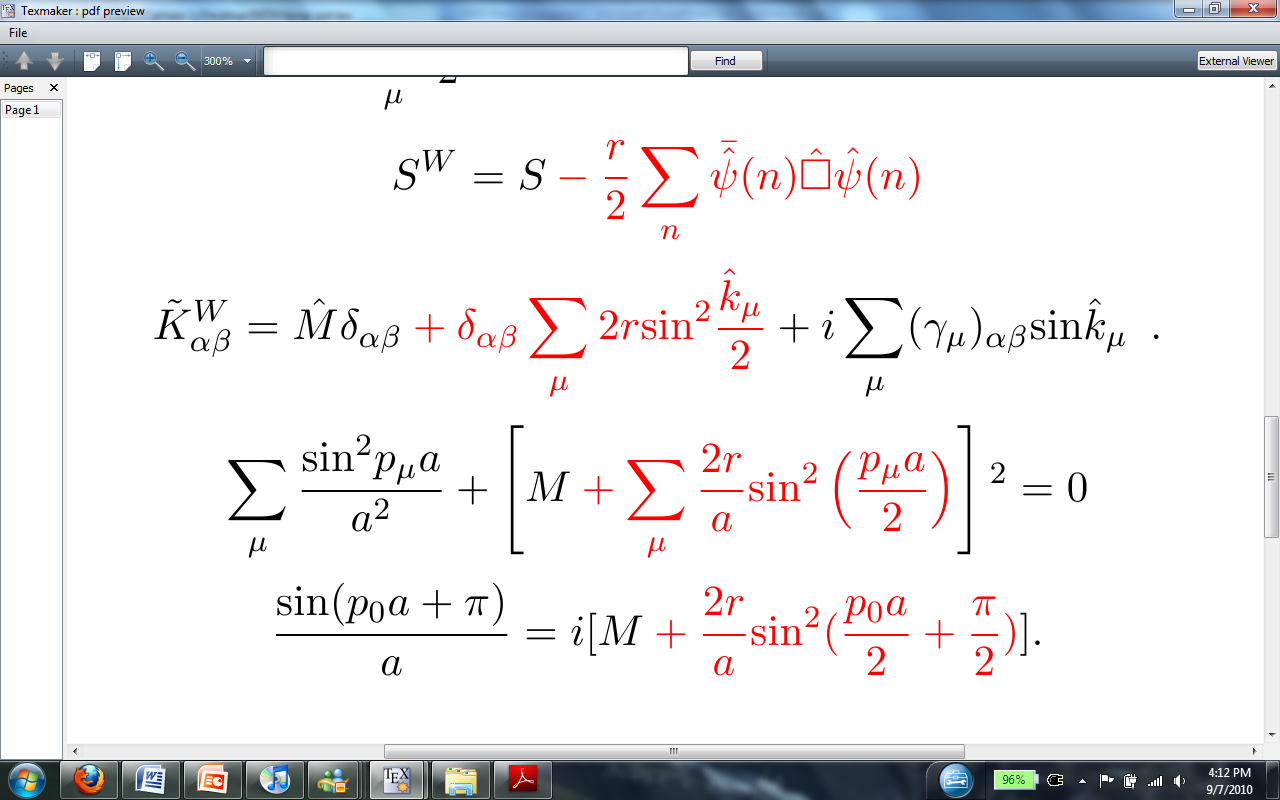 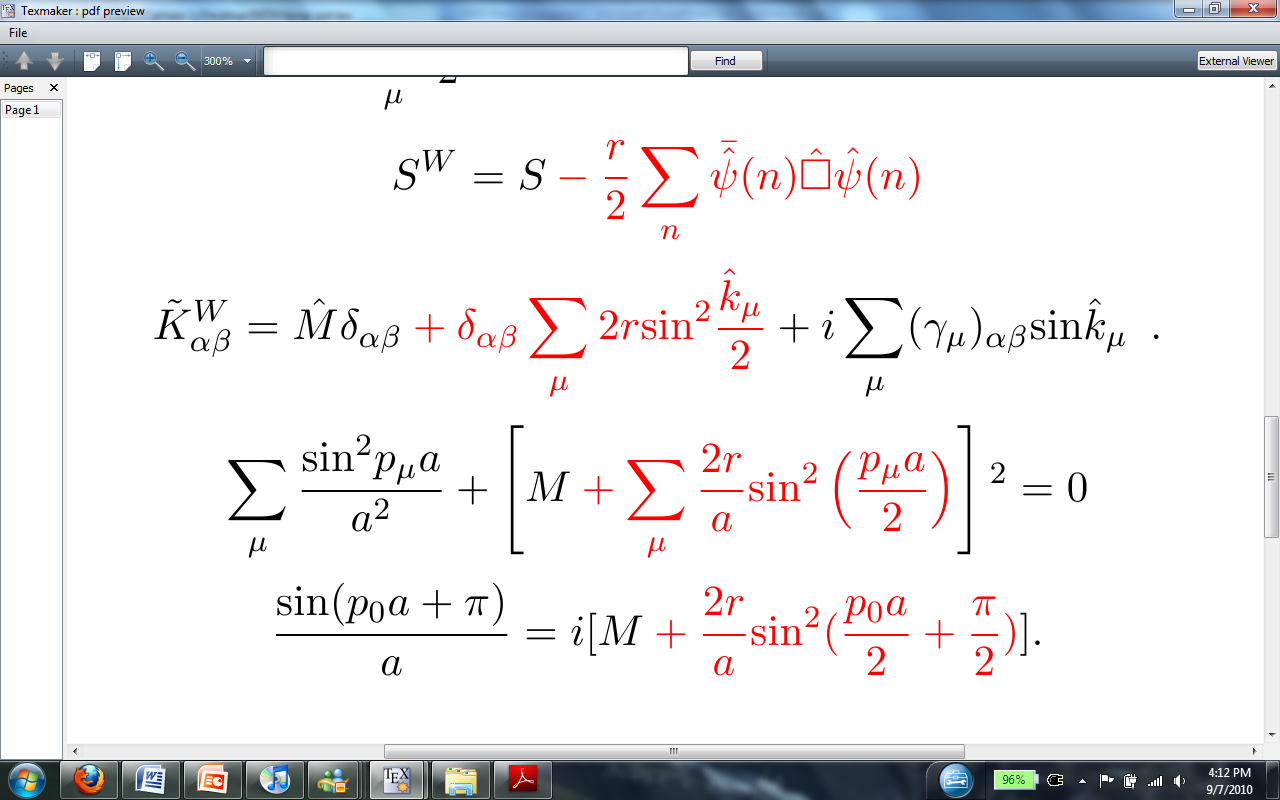 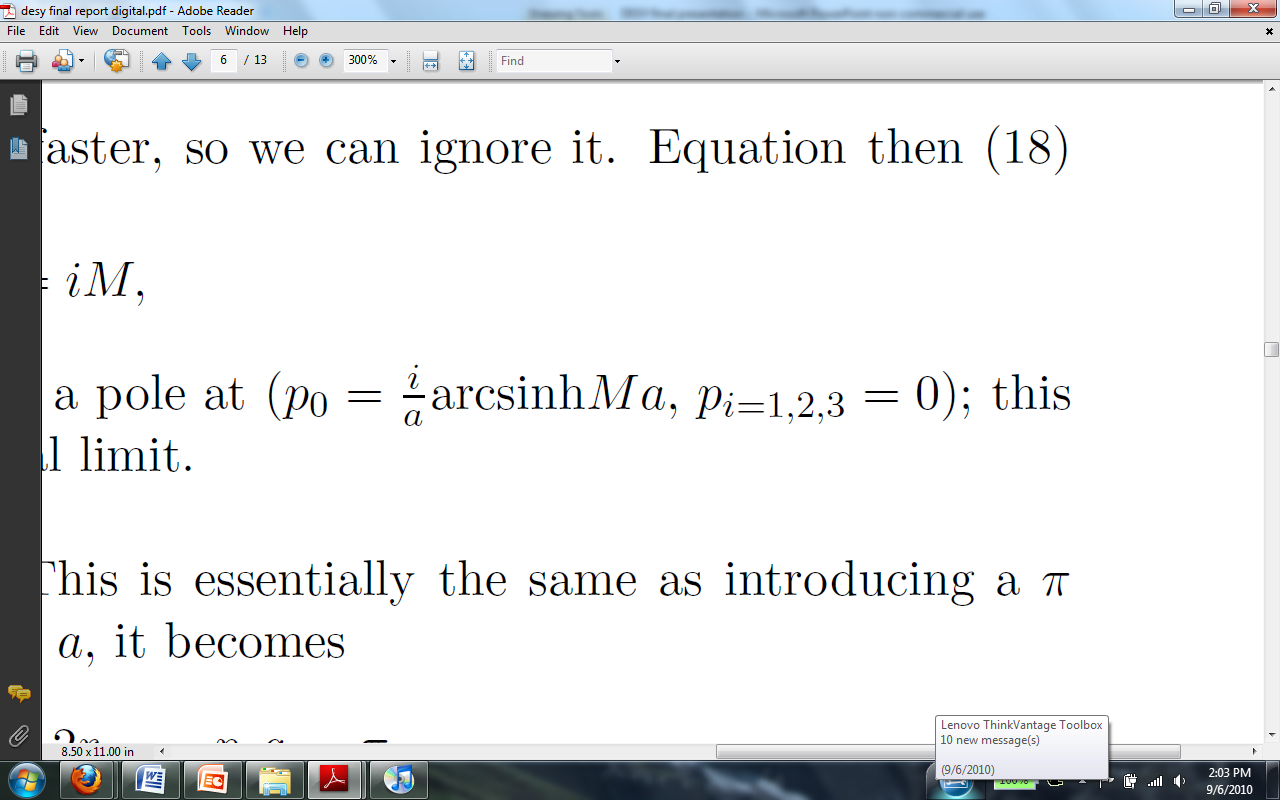 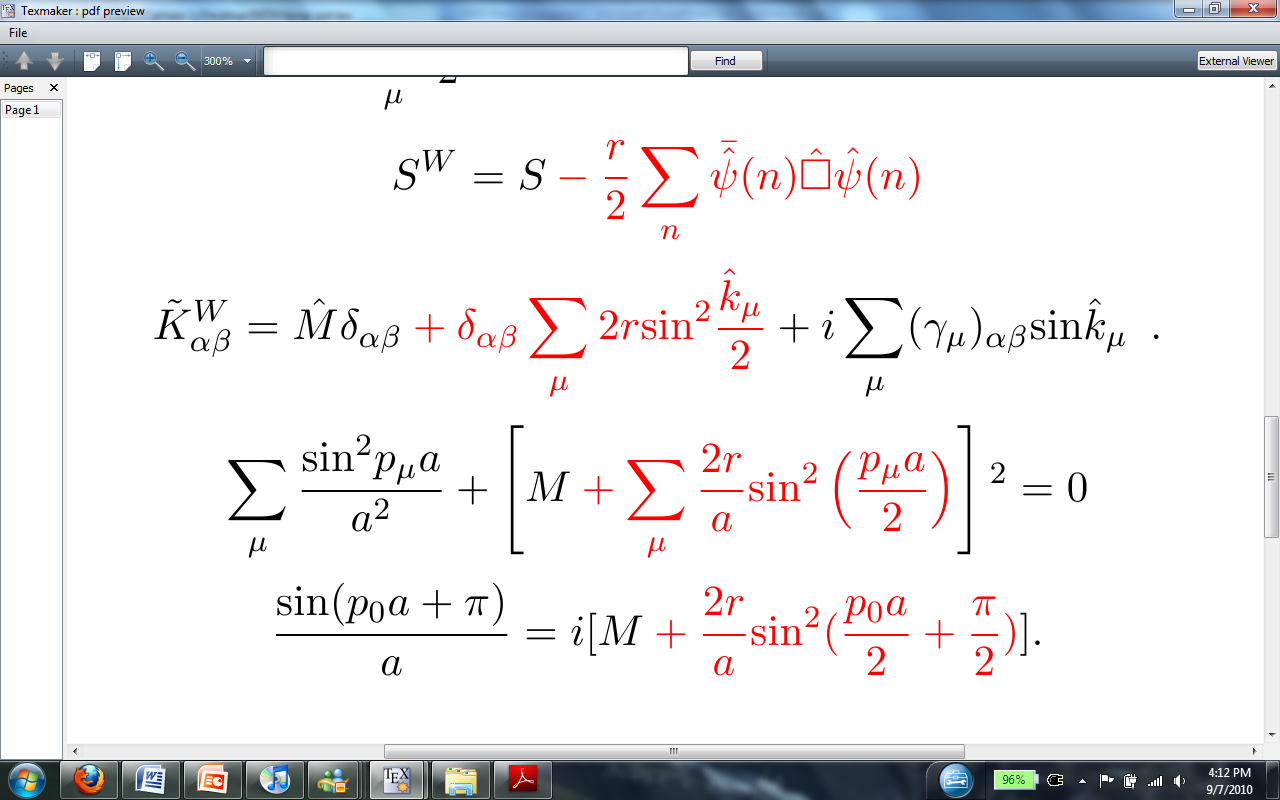 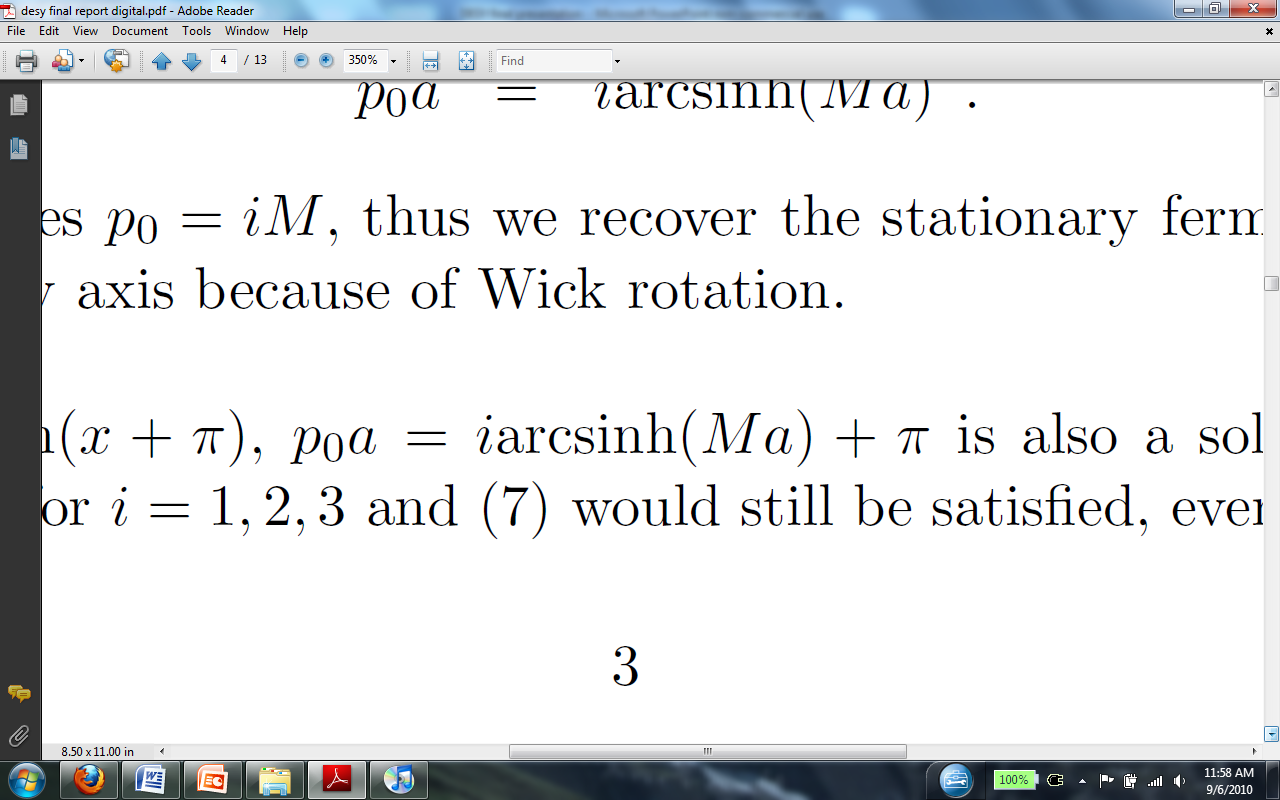 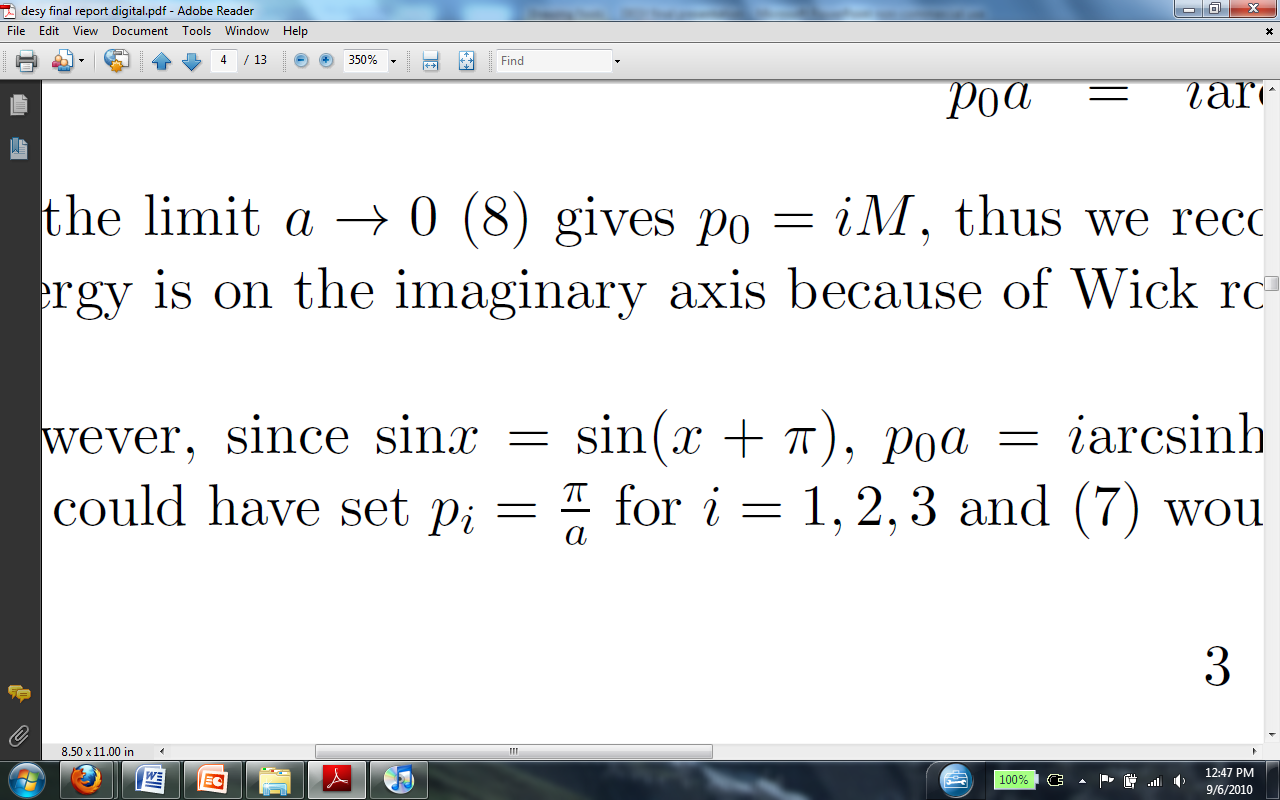 Ginsparg Wilson Fermions
Wilson term gets rid of doublers but breaks chiral symmetry 
Chiral symmetry – Lagrangian remains invariant under the transformation from a left handed massless fermion to a right handed one 
Nielsen – Ninomiya theorem: cannot have no doublers without breaking chiral symmetry for zero mass quark
GW Fermion Action
Lattice chiral symmetry for any a > 0 such that in continuum limit standard chiral symmetry is restored
To eliminate the unphysical poles it requires
 For calculation we use
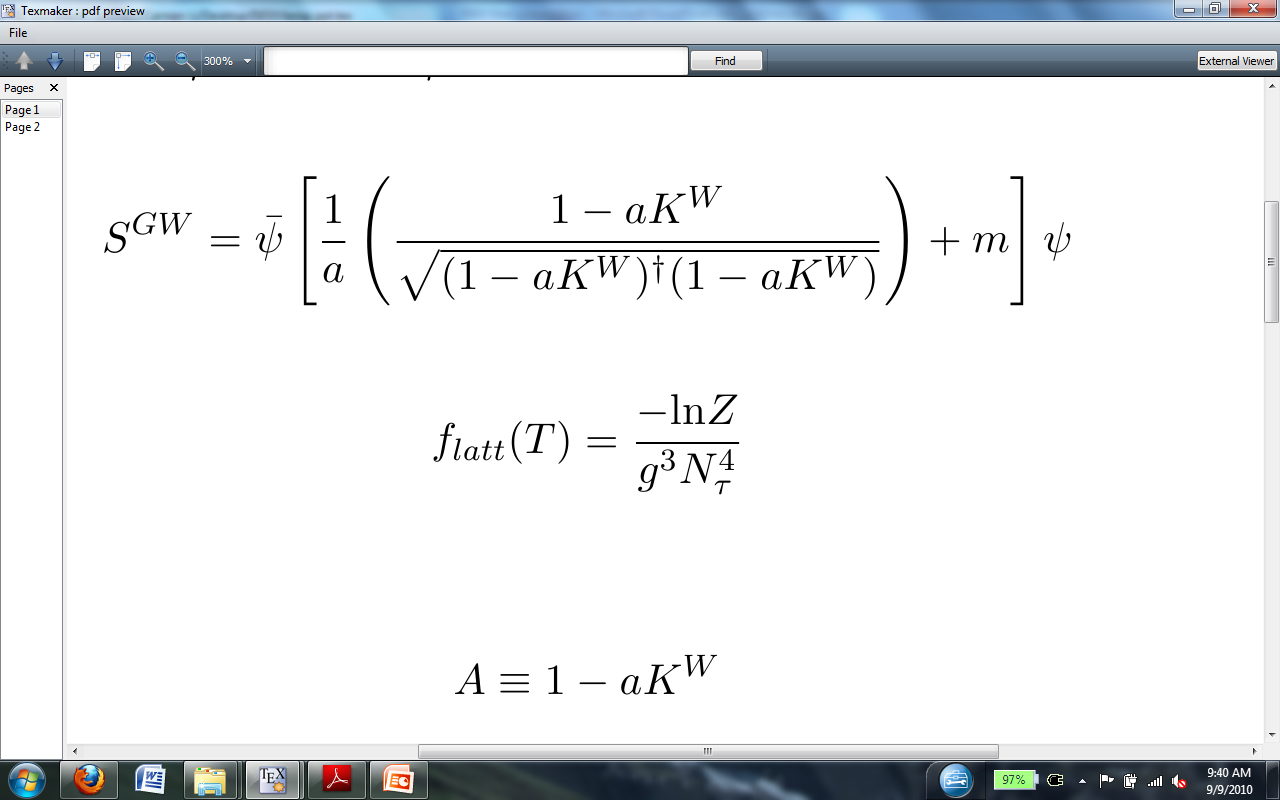 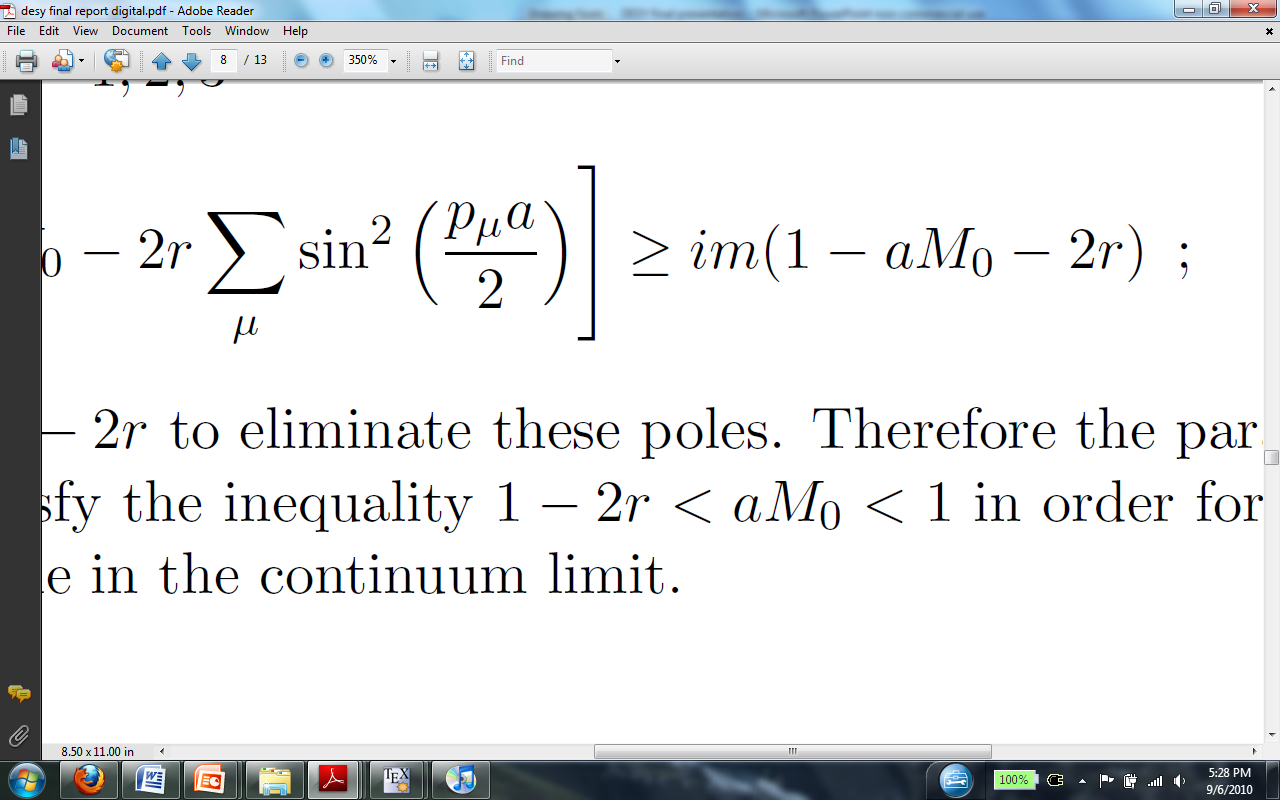 1
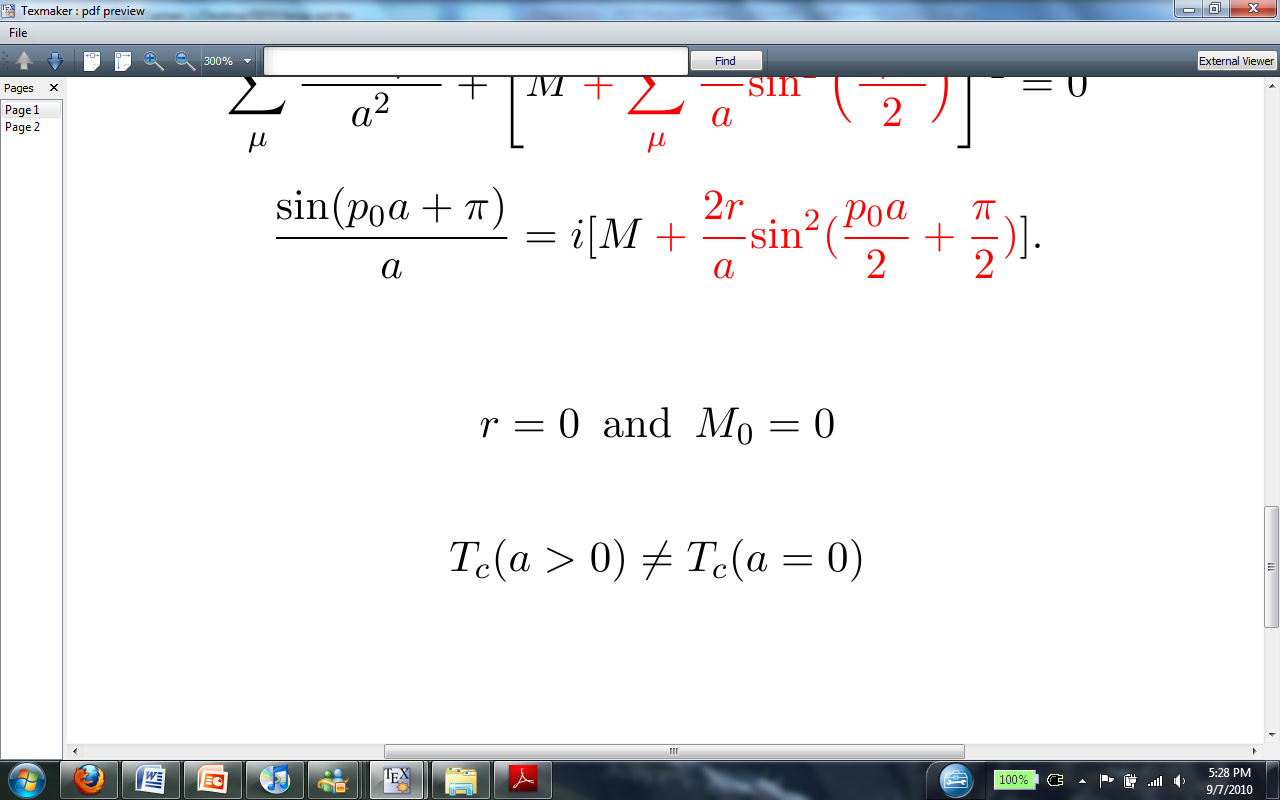 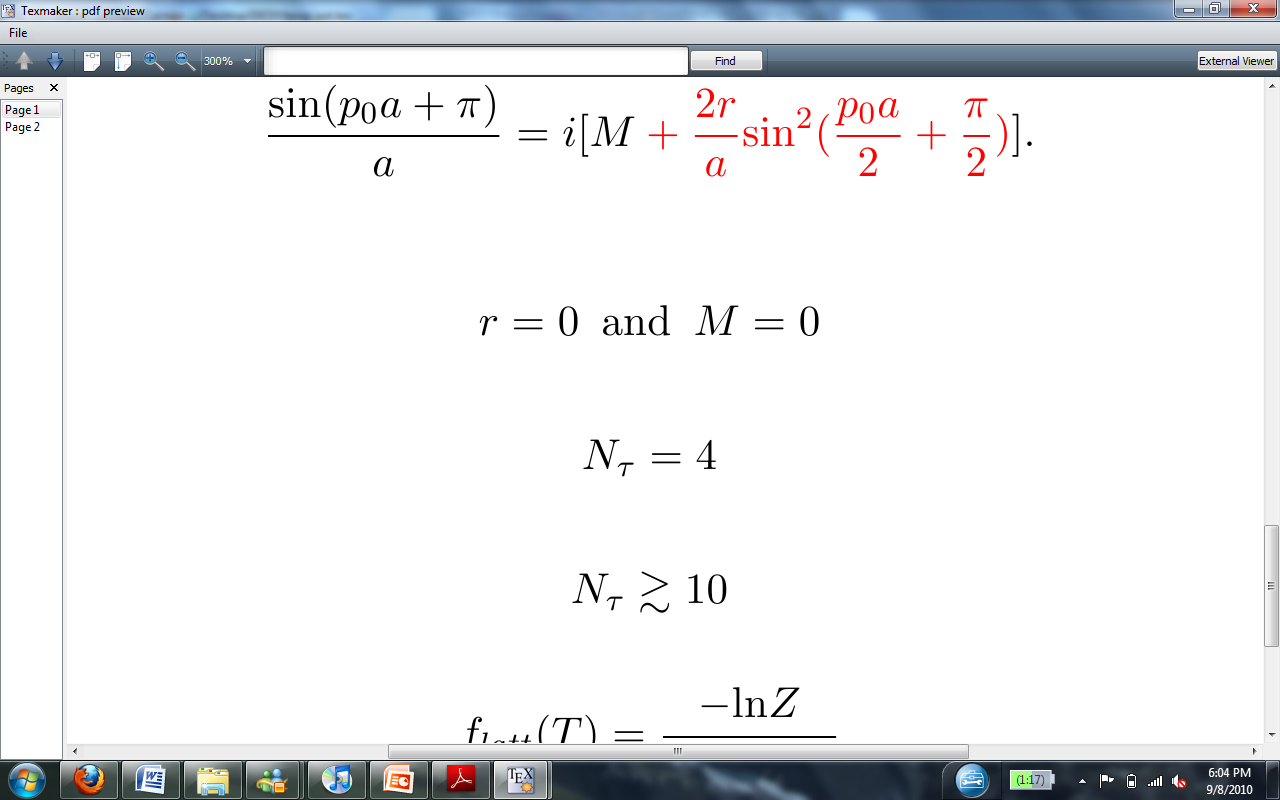 Partition Function
In classical mechanics the partition function Z is given by

In quantum mechanics it can be written as 
Path Integral 
The relation between time and temperature 
Wick Rotation  t = -iτ 
Substitute time interval  T = -iβ 
Impose anti-periodic boundary condition (APBC) in time because fermions anti-commute 
Can evaluate partition function Z using path integral:
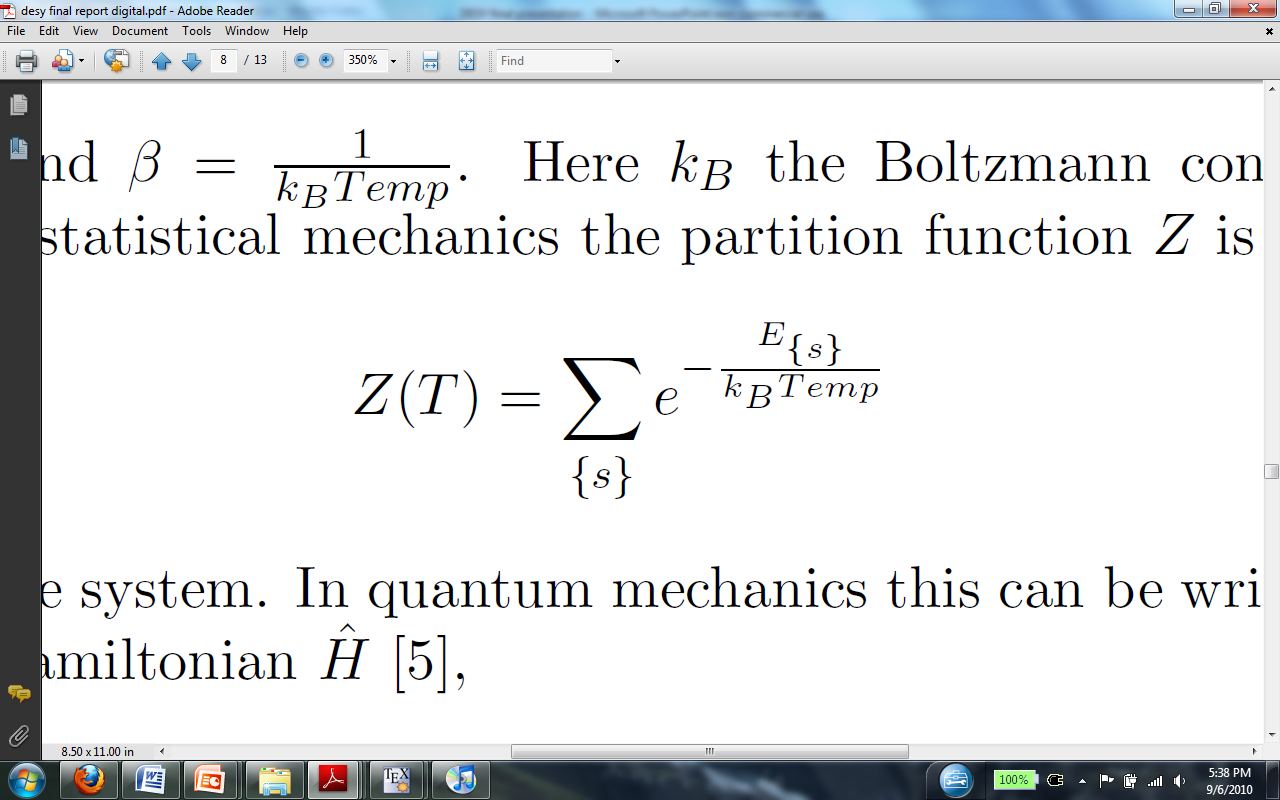 Z ( Temp )
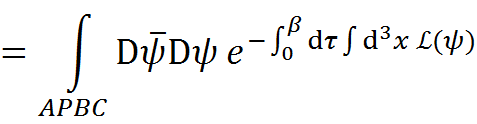 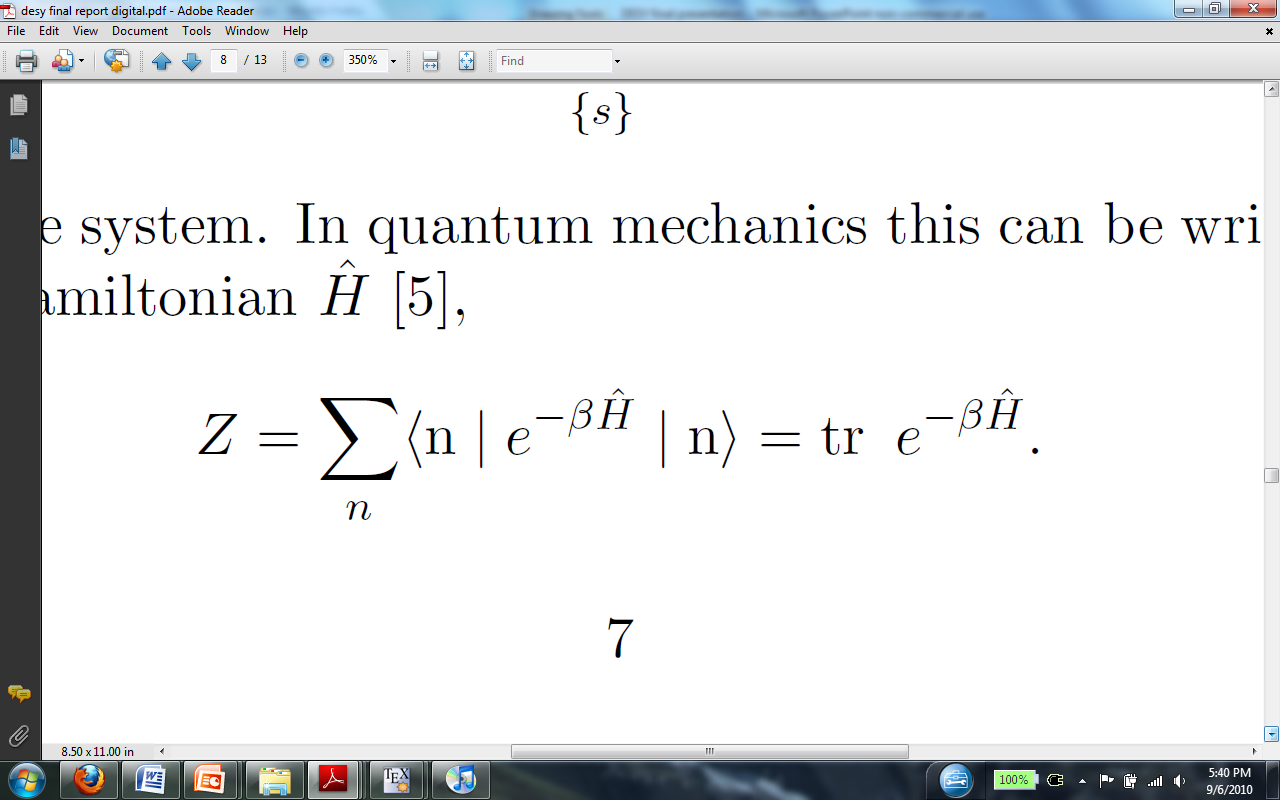 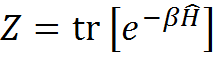 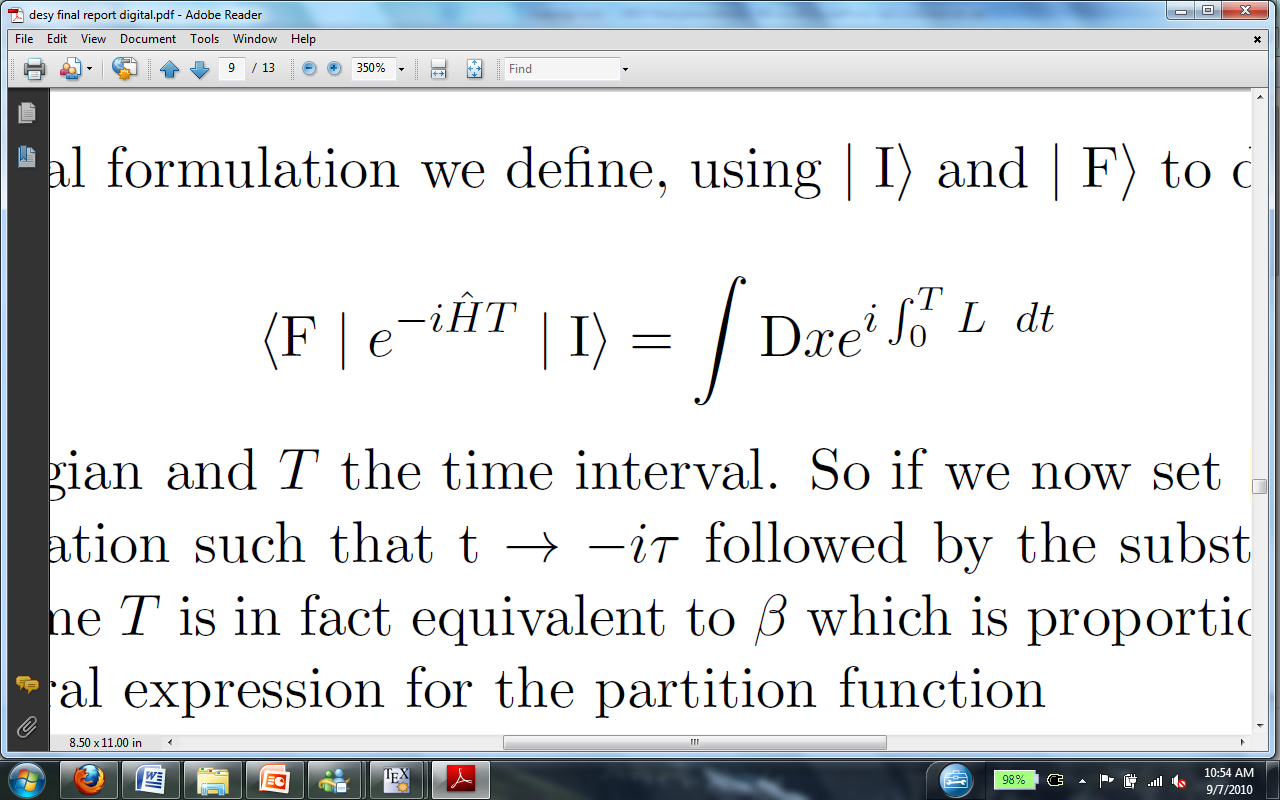 Partition Function on the Lattice
To evaluate Z numerically we need to discretize it 
Time extent of lattice =         ; spatial extent = 
The integral S becomes a matrix multiplication
Fermions represented by Grassmann numbers
Use the relation                                                       Z = det K 
Fourier Transform – K is in block diagonal form in momentum space
Wilson Fermions
GW Fermions
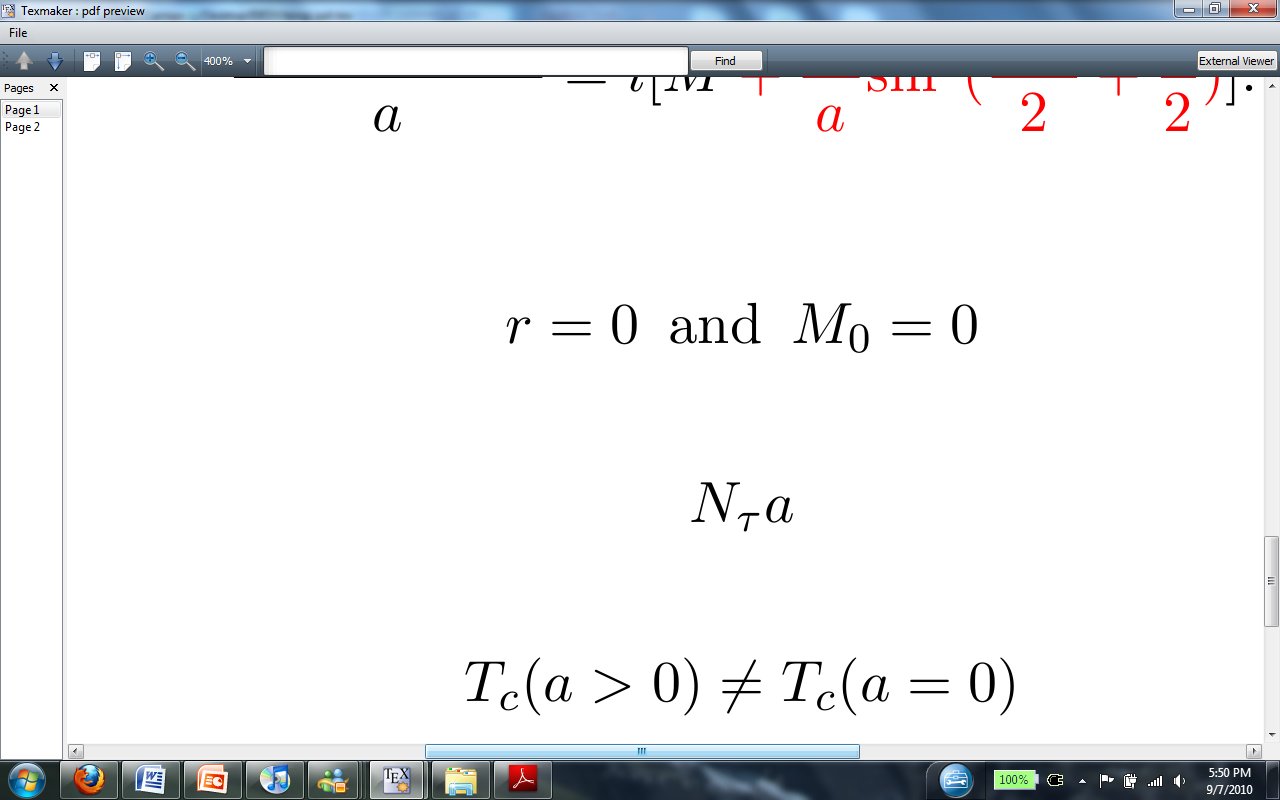 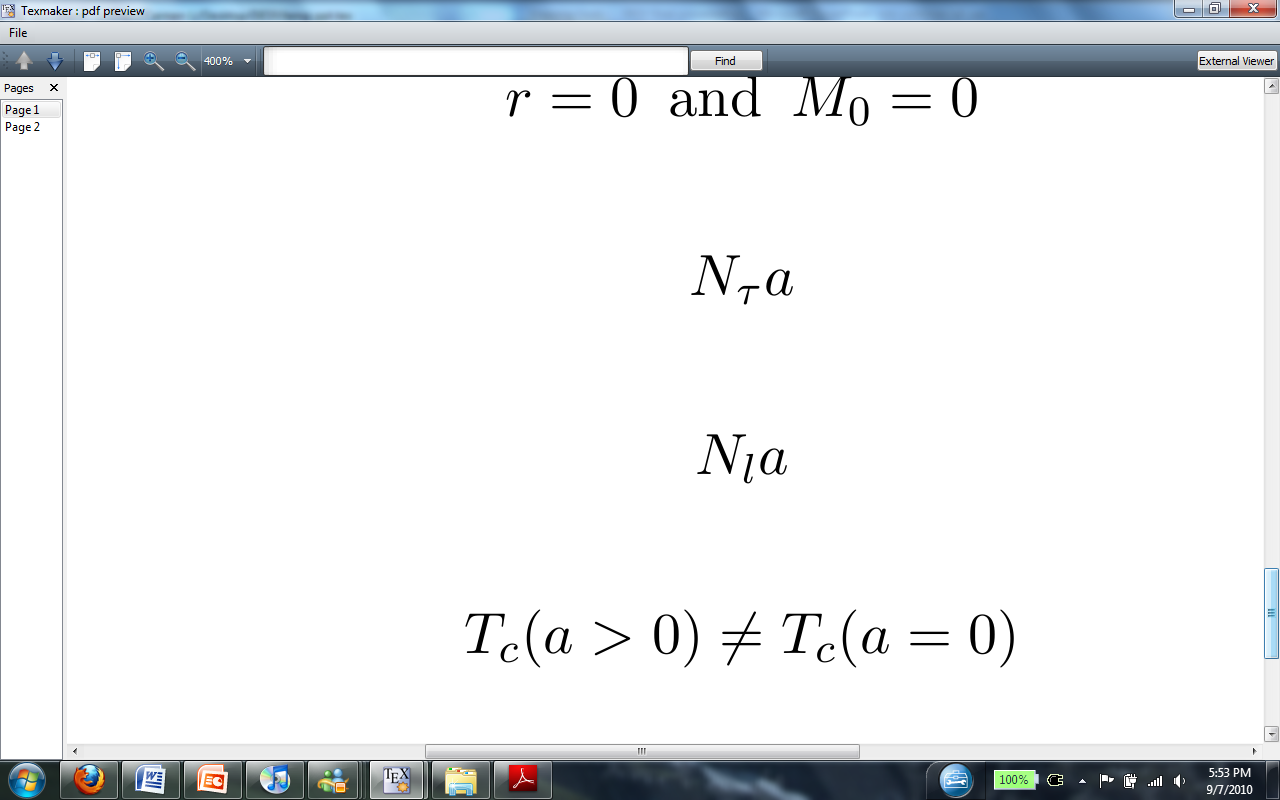 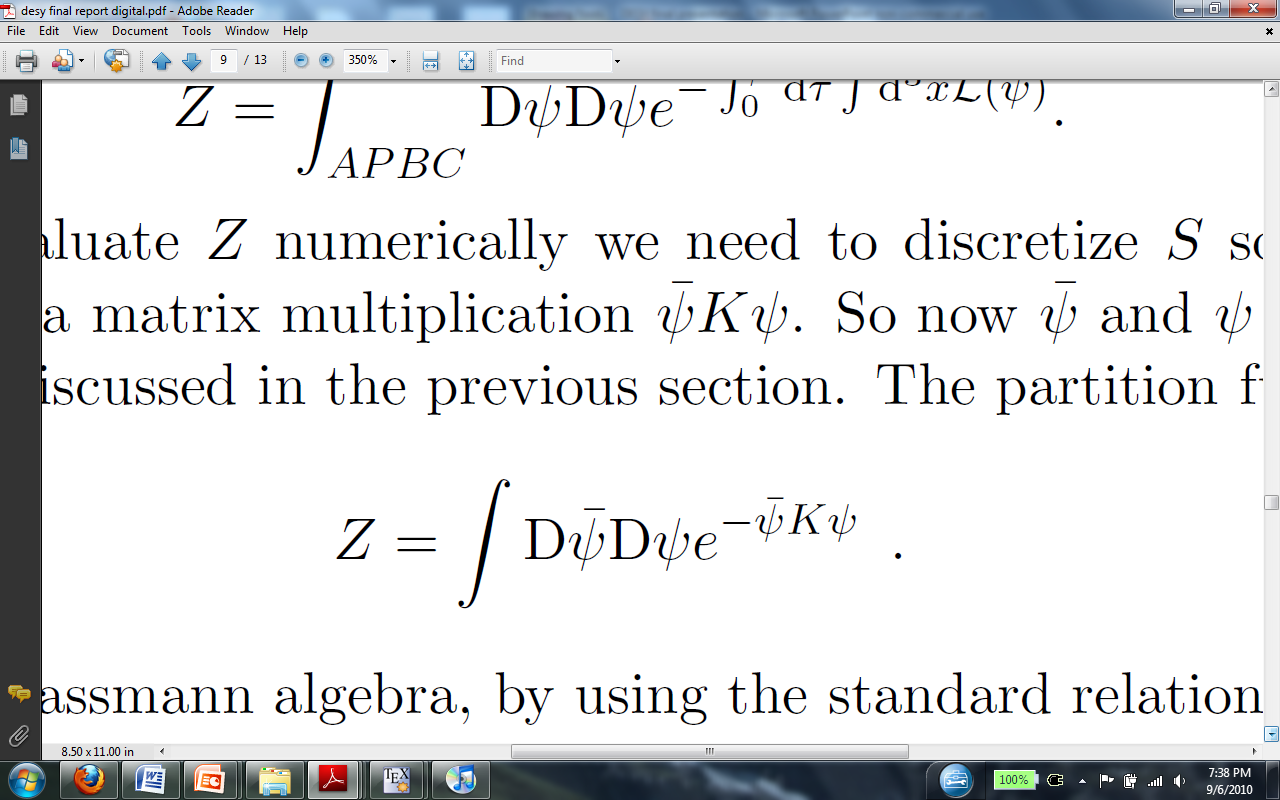 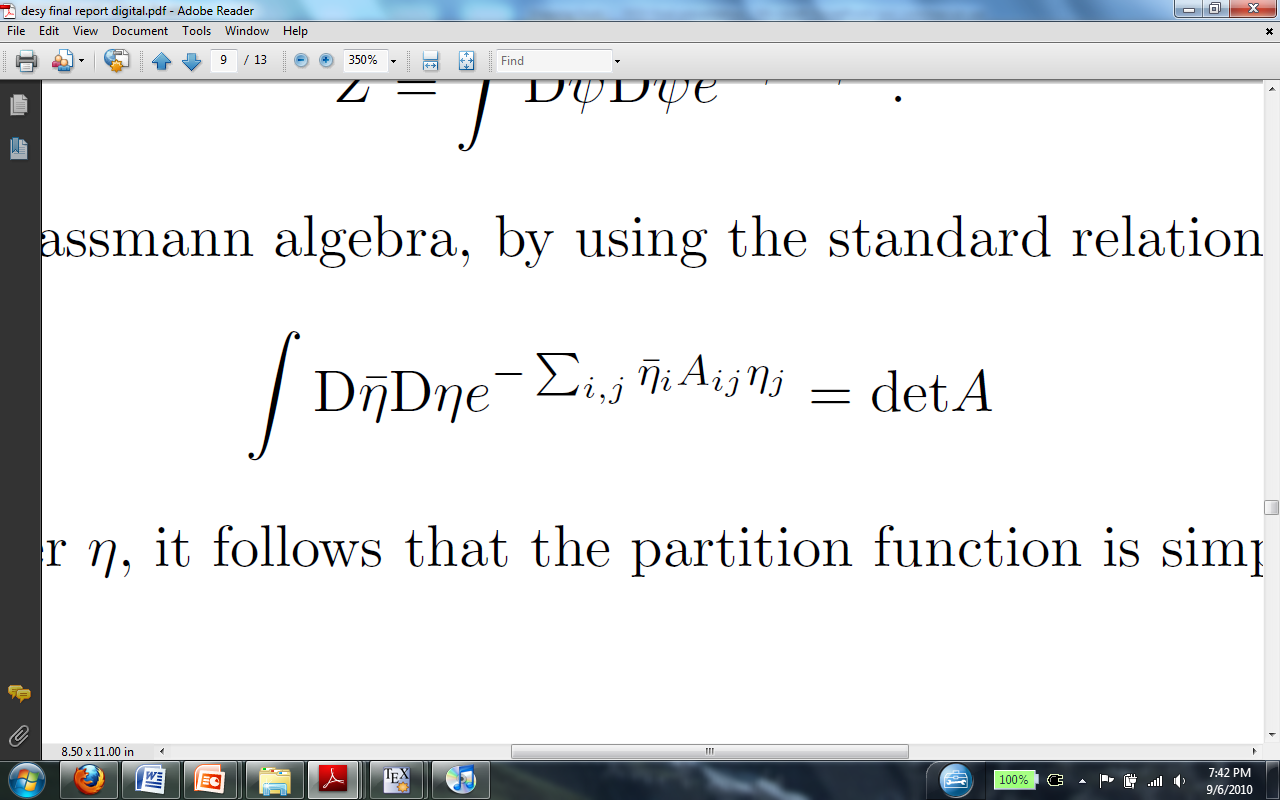 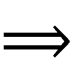 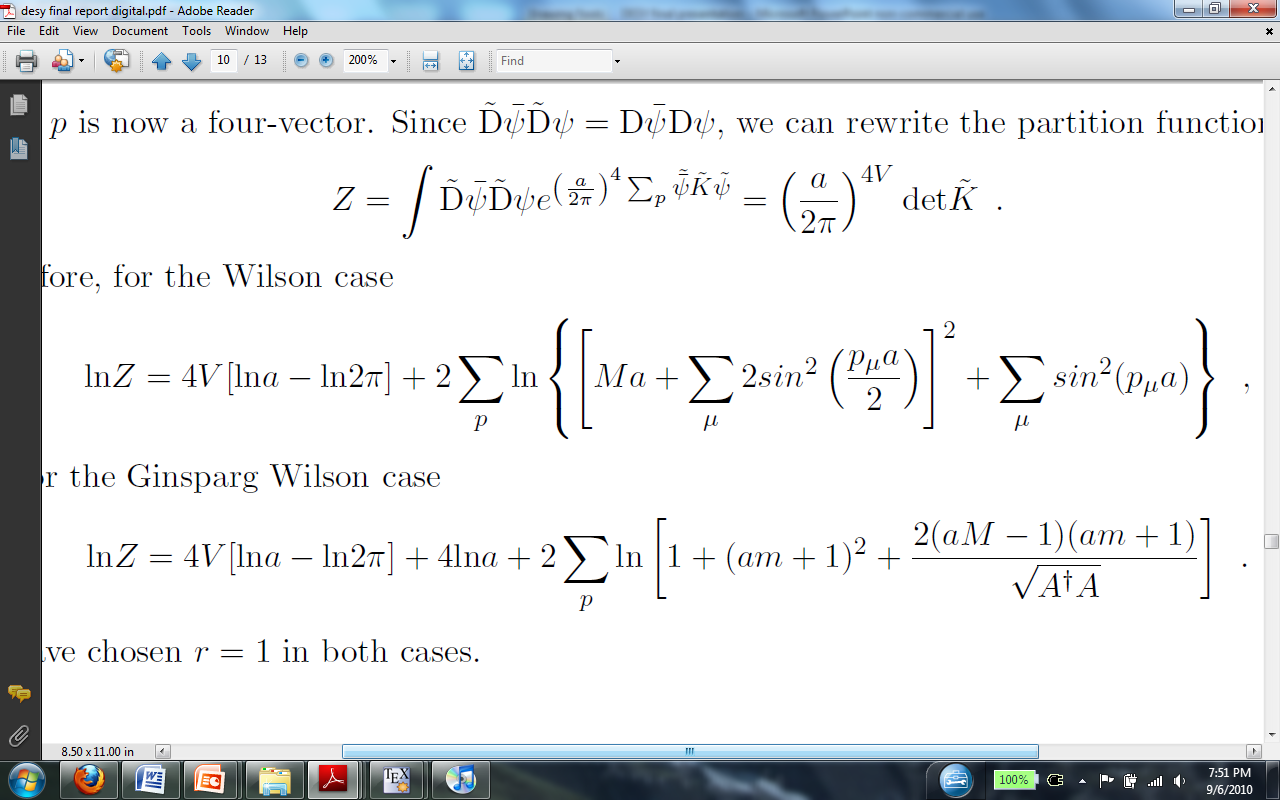 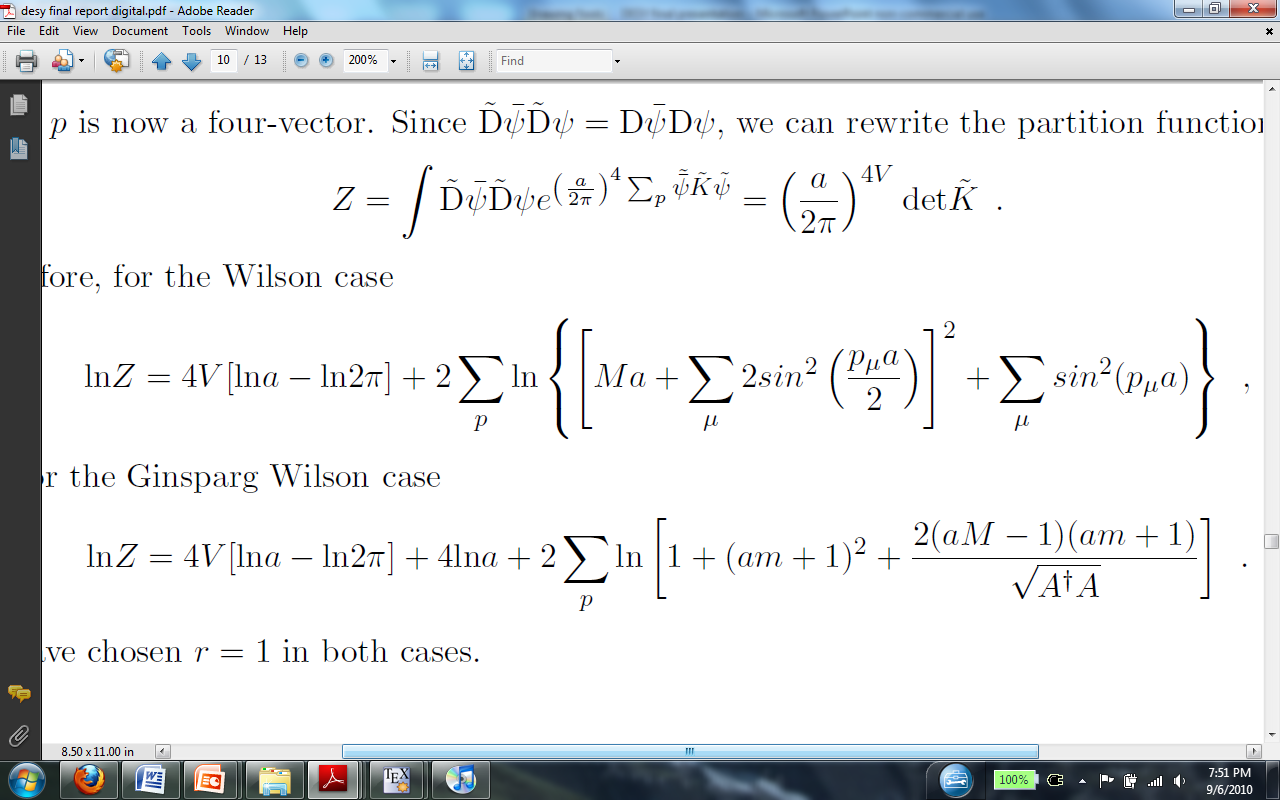 Free Energy Density
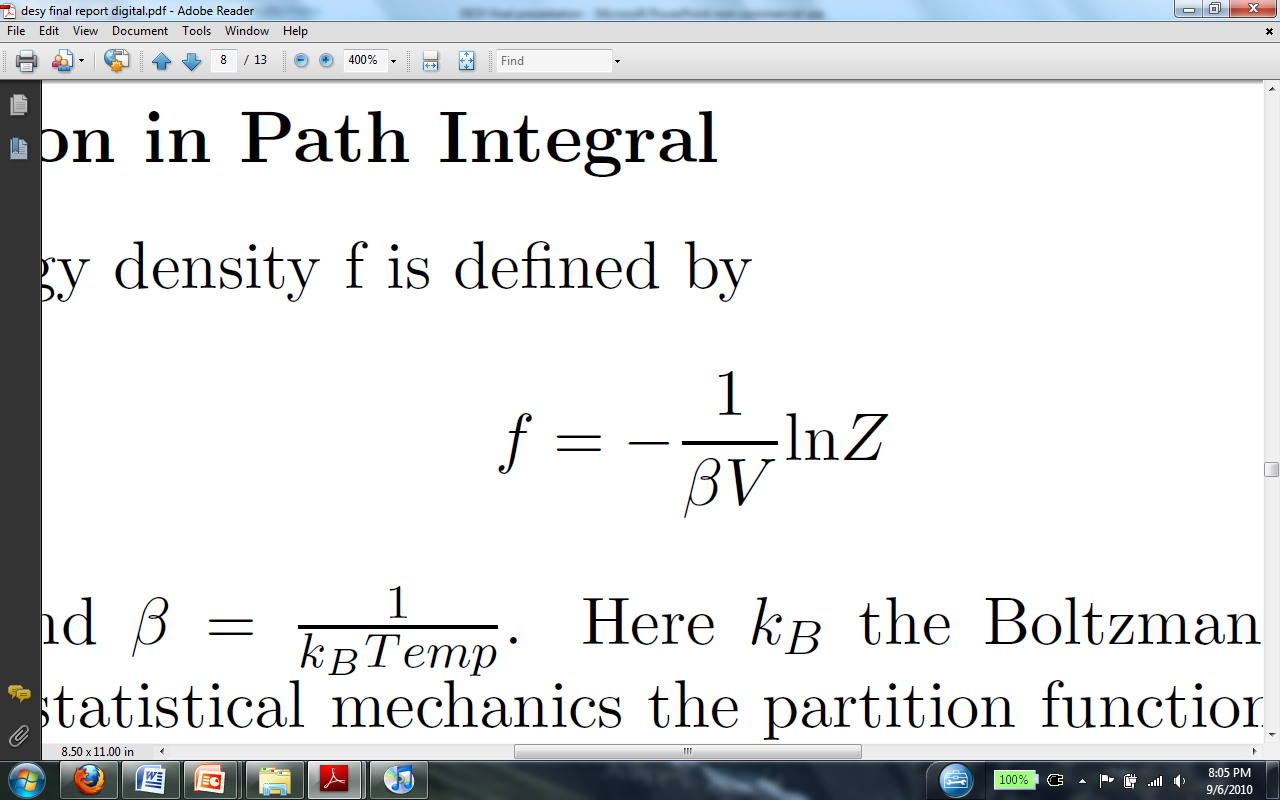 The free energy density  f  is defined by
                  
For T >0 choose                ;  T =0  when
Fix big enough g such that for                  finite size effects are negligible
 Stefan – Boltzmann Law
                            
    
Calculate the ratio
See how fast  R converges to 1 as       increases
Use                           as
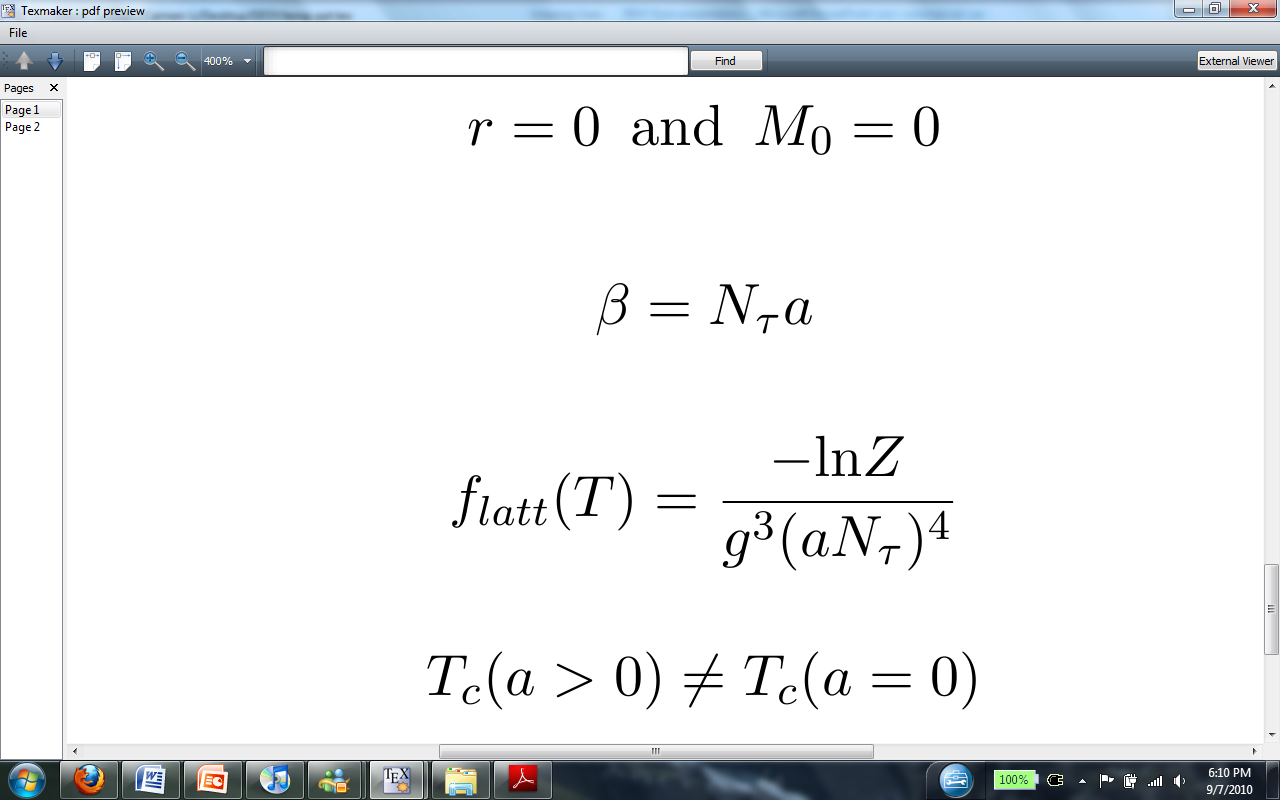 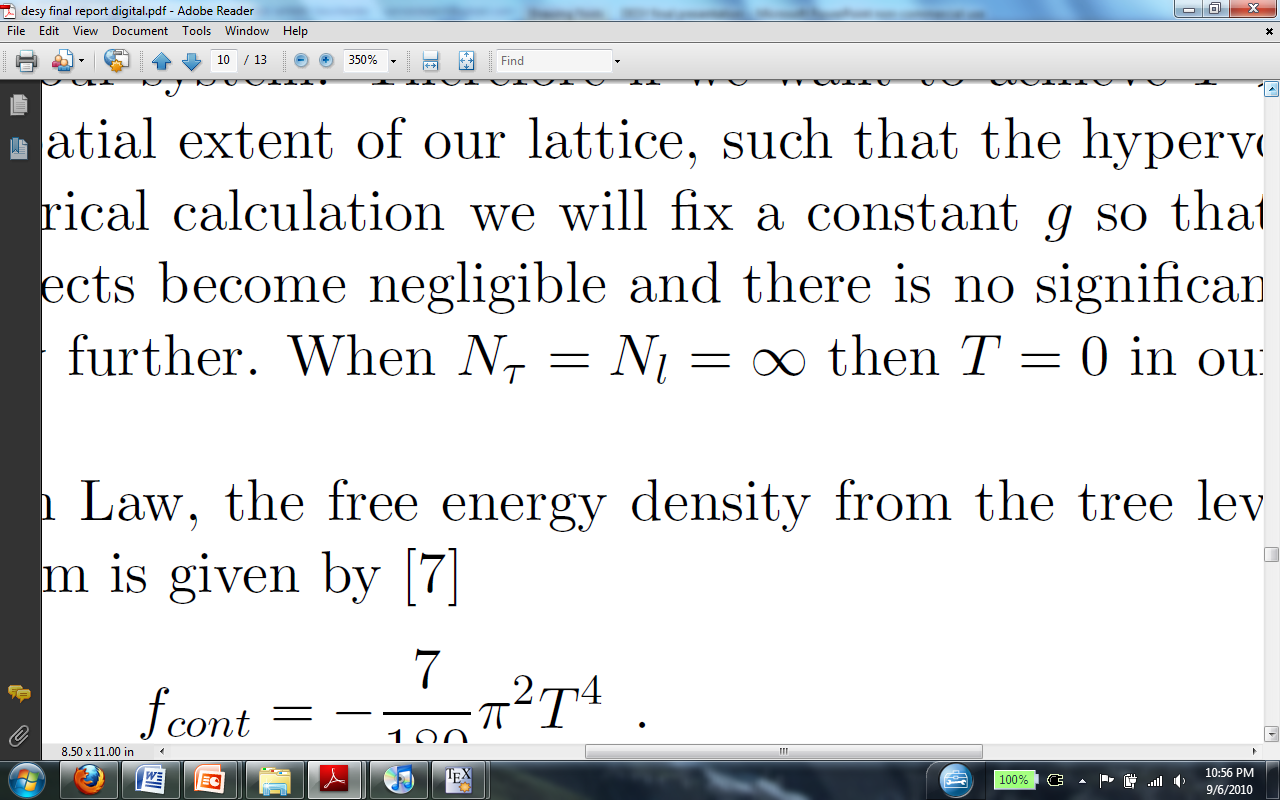 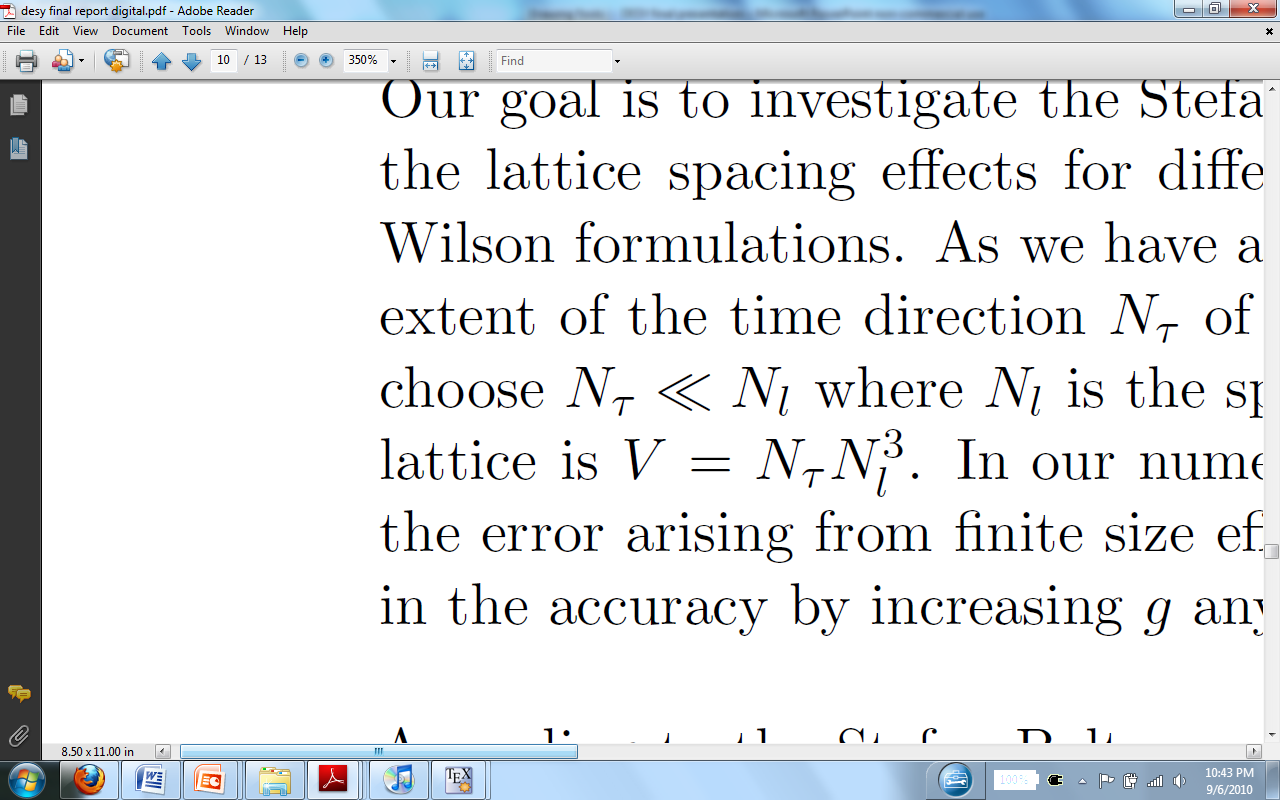 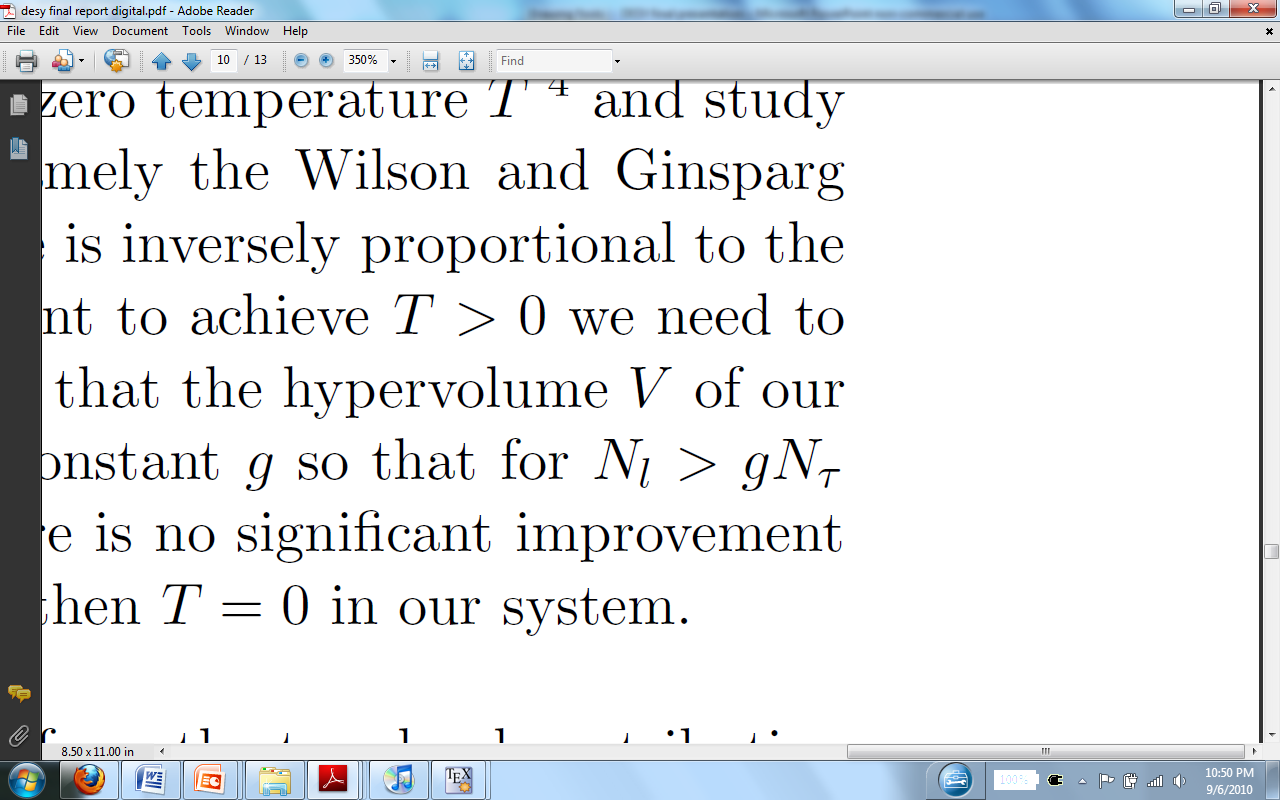 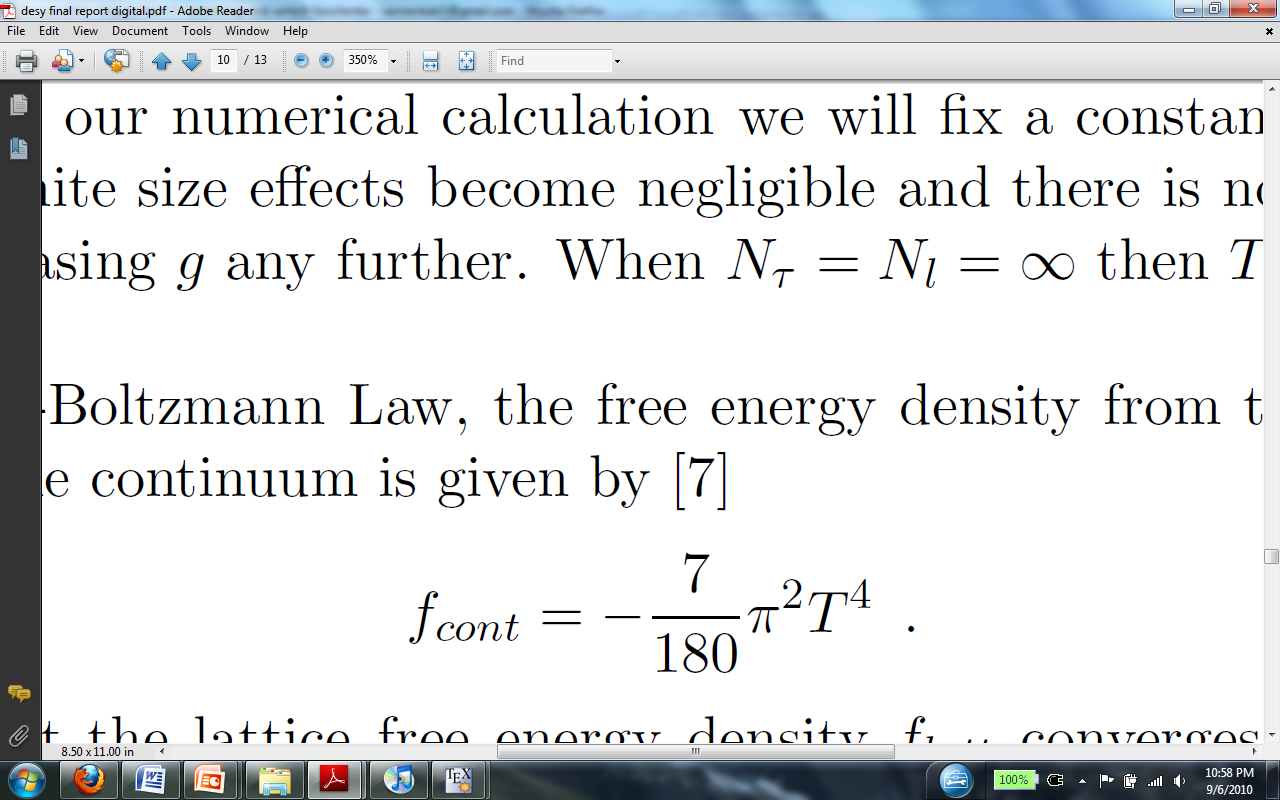 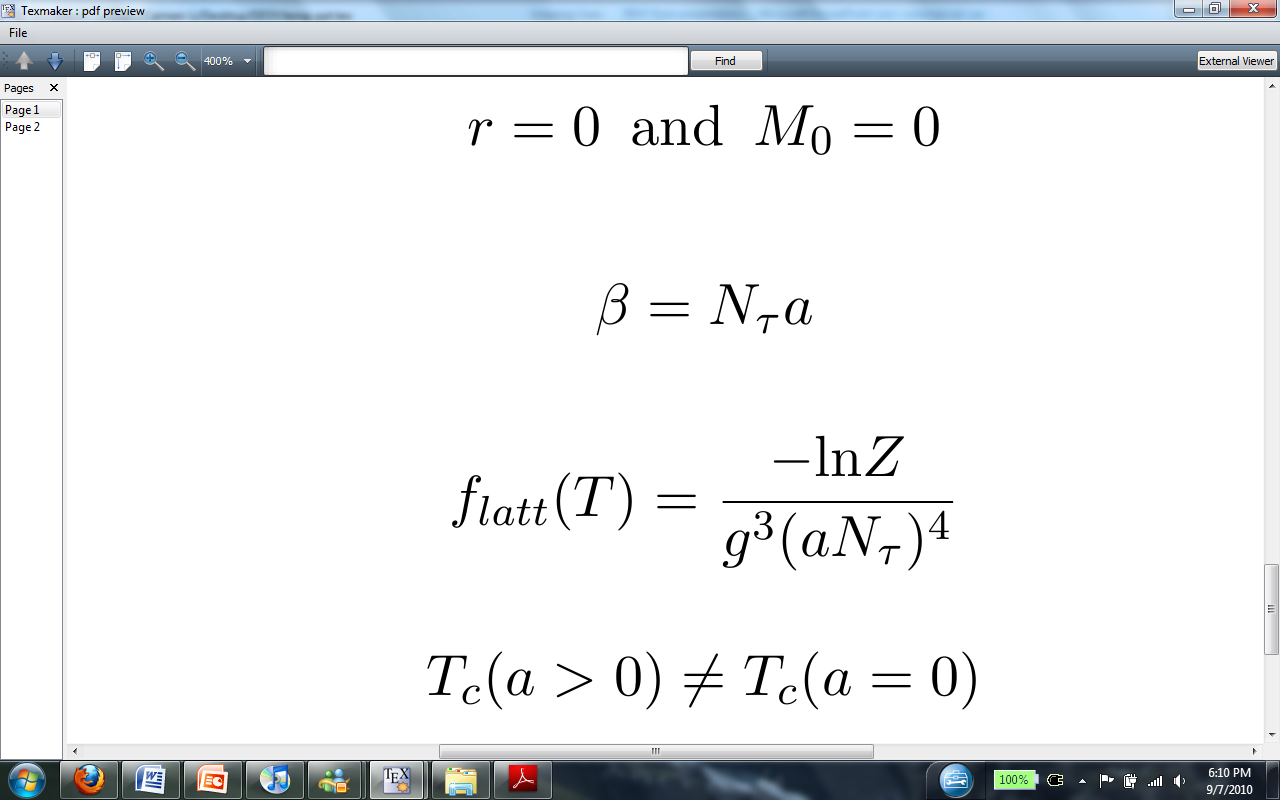 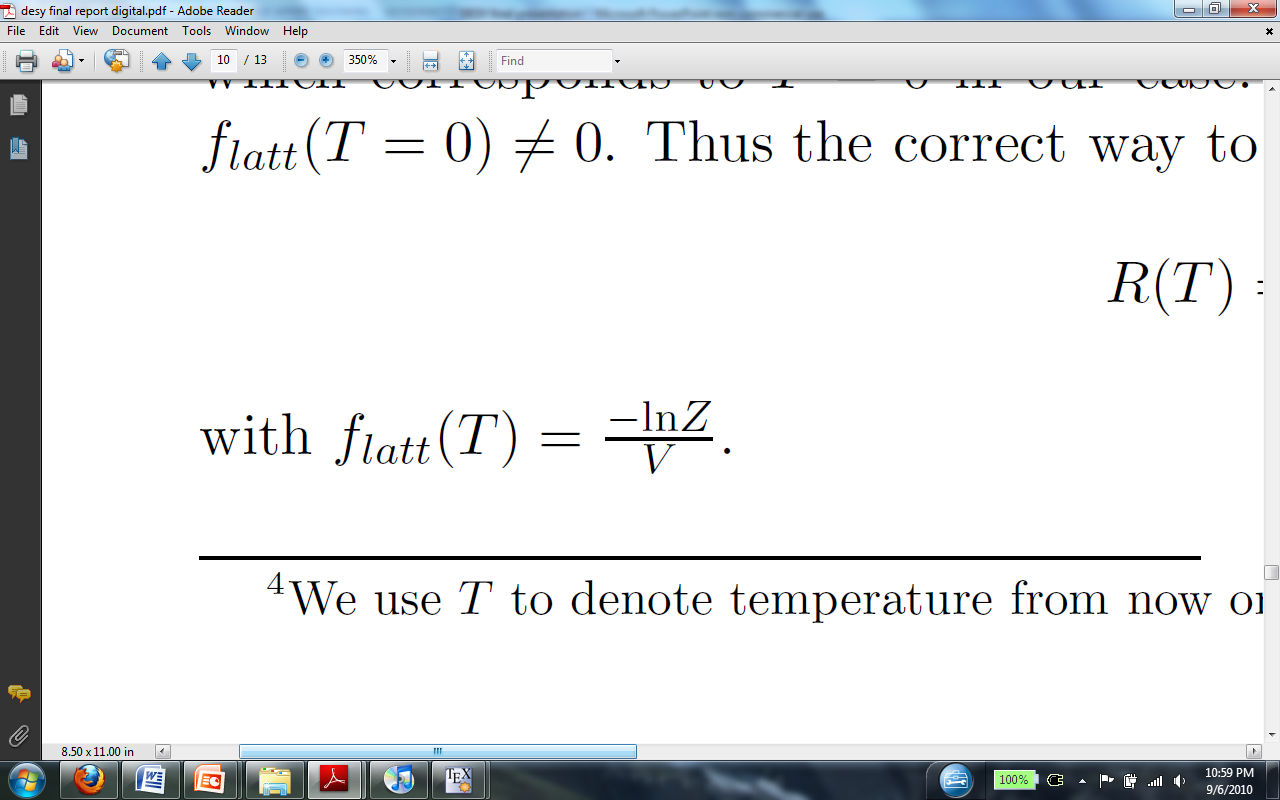 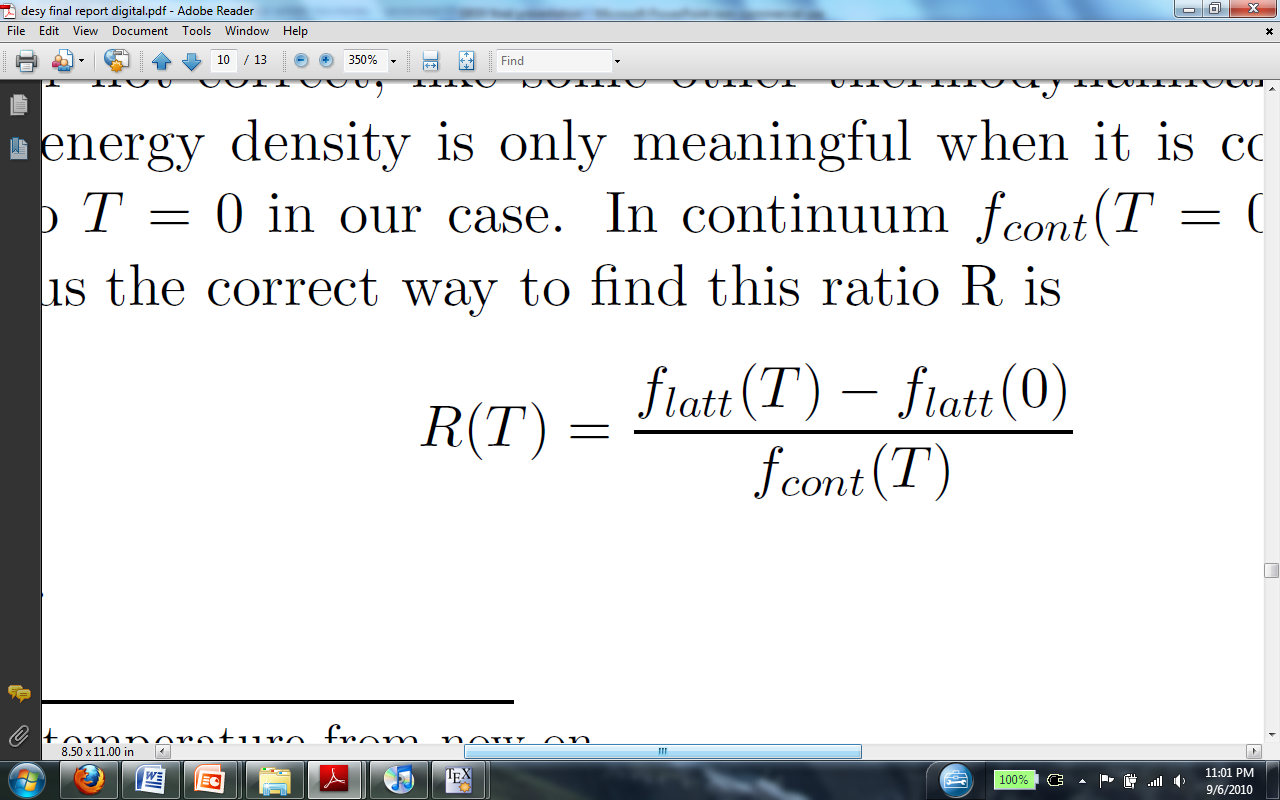 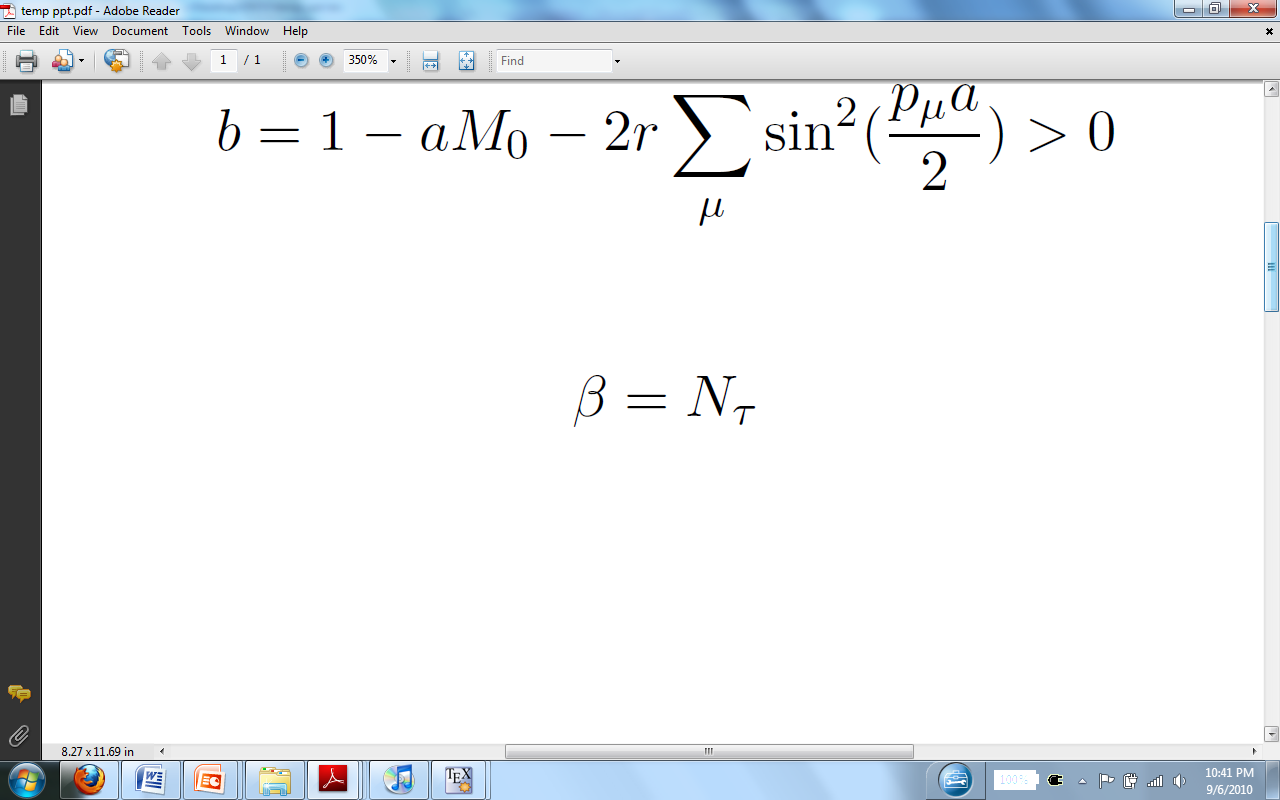 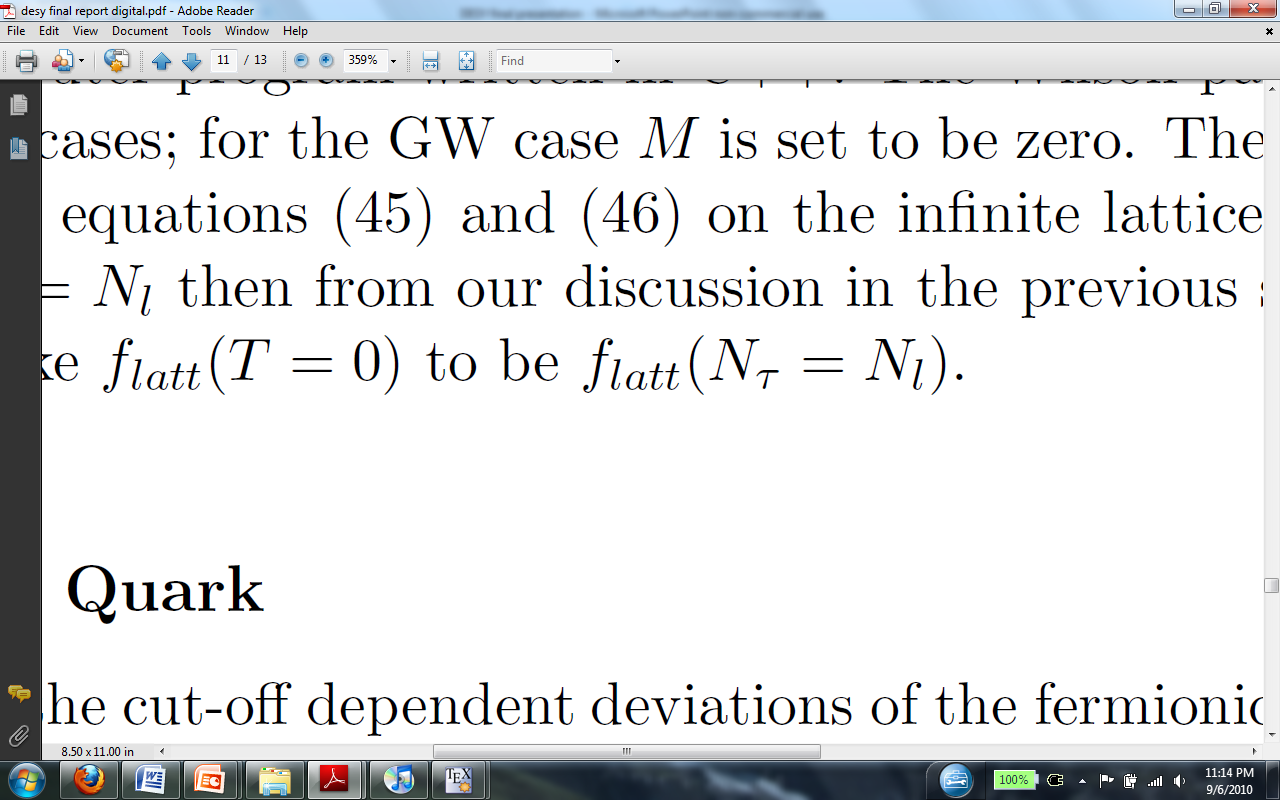 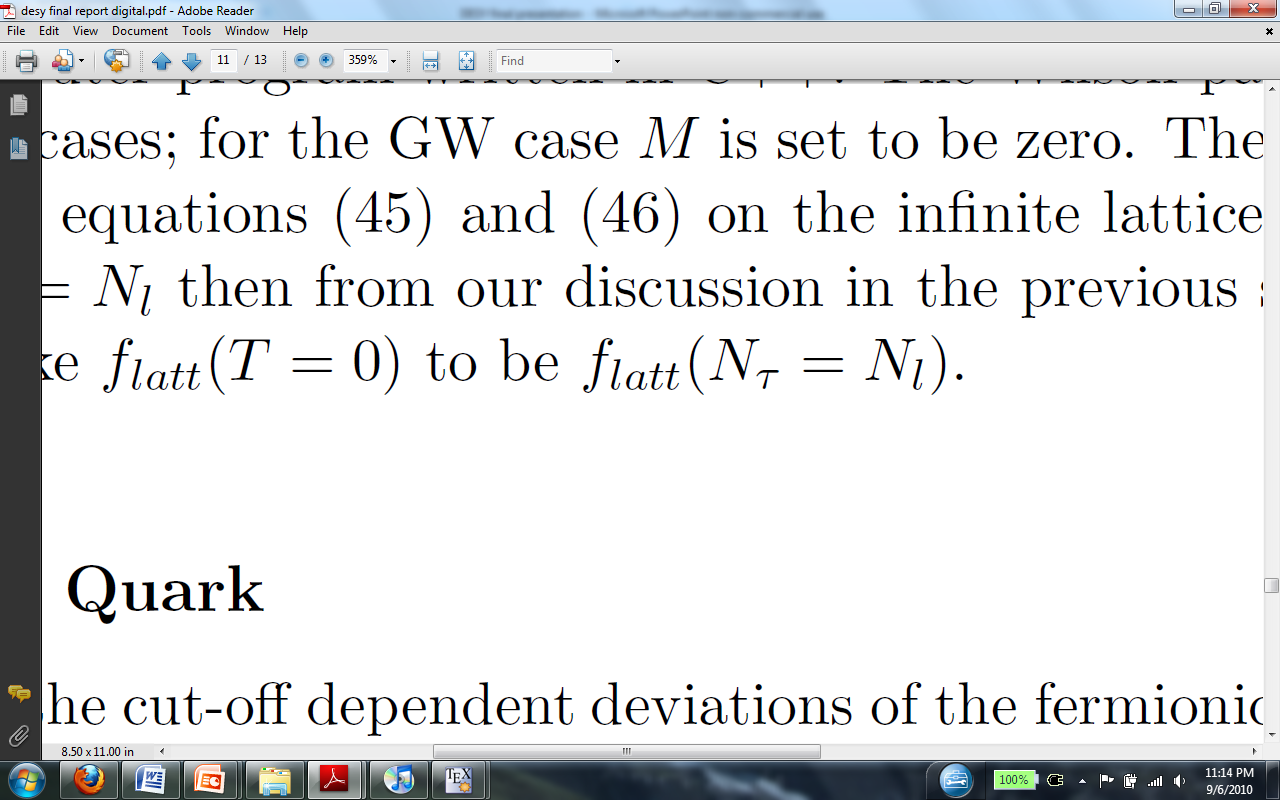 Massless Quark
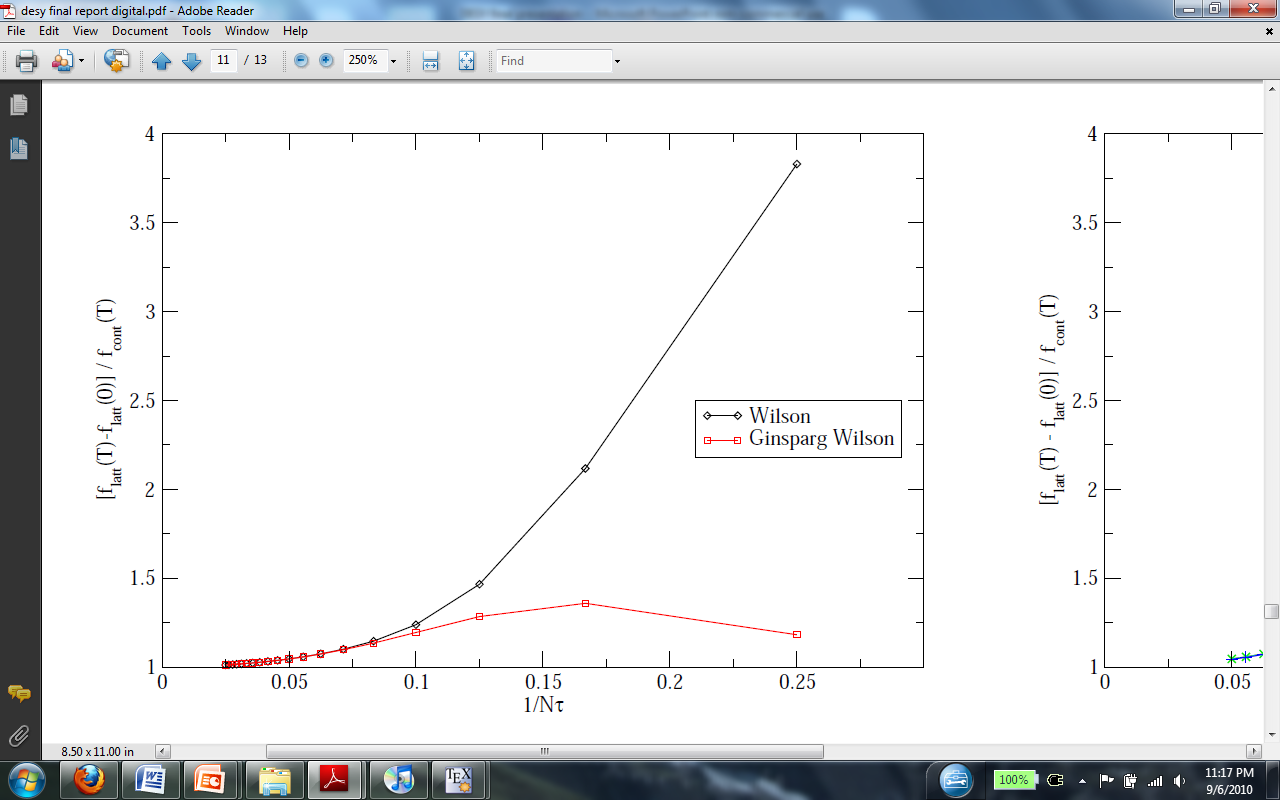 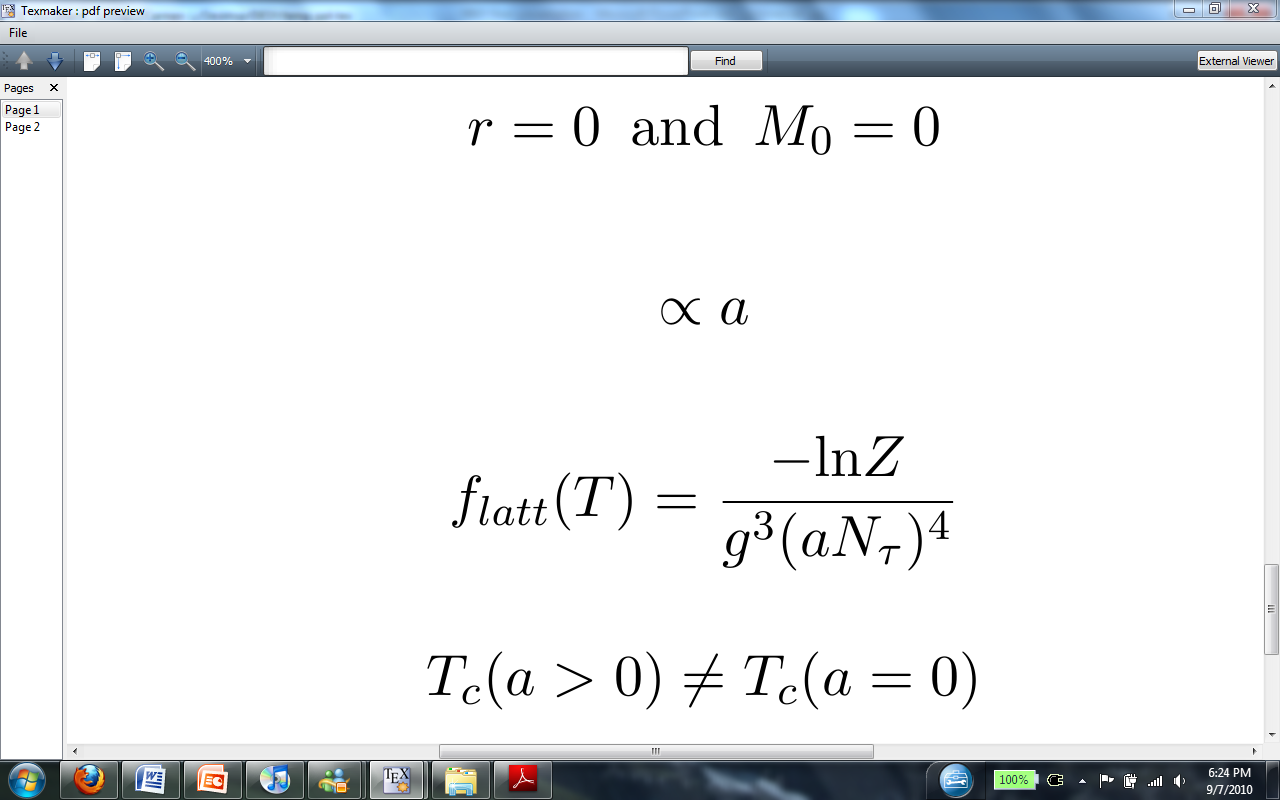 Massless Quark – Finite Size Effect
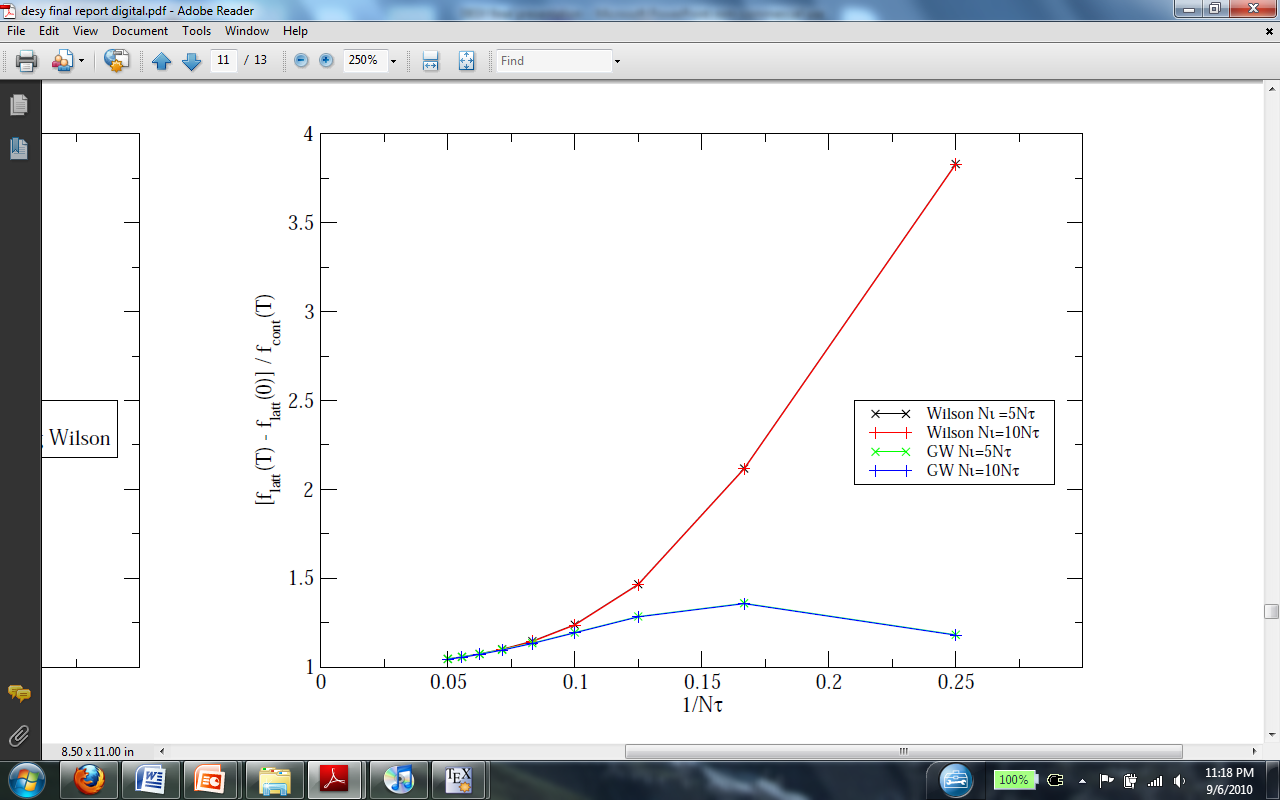 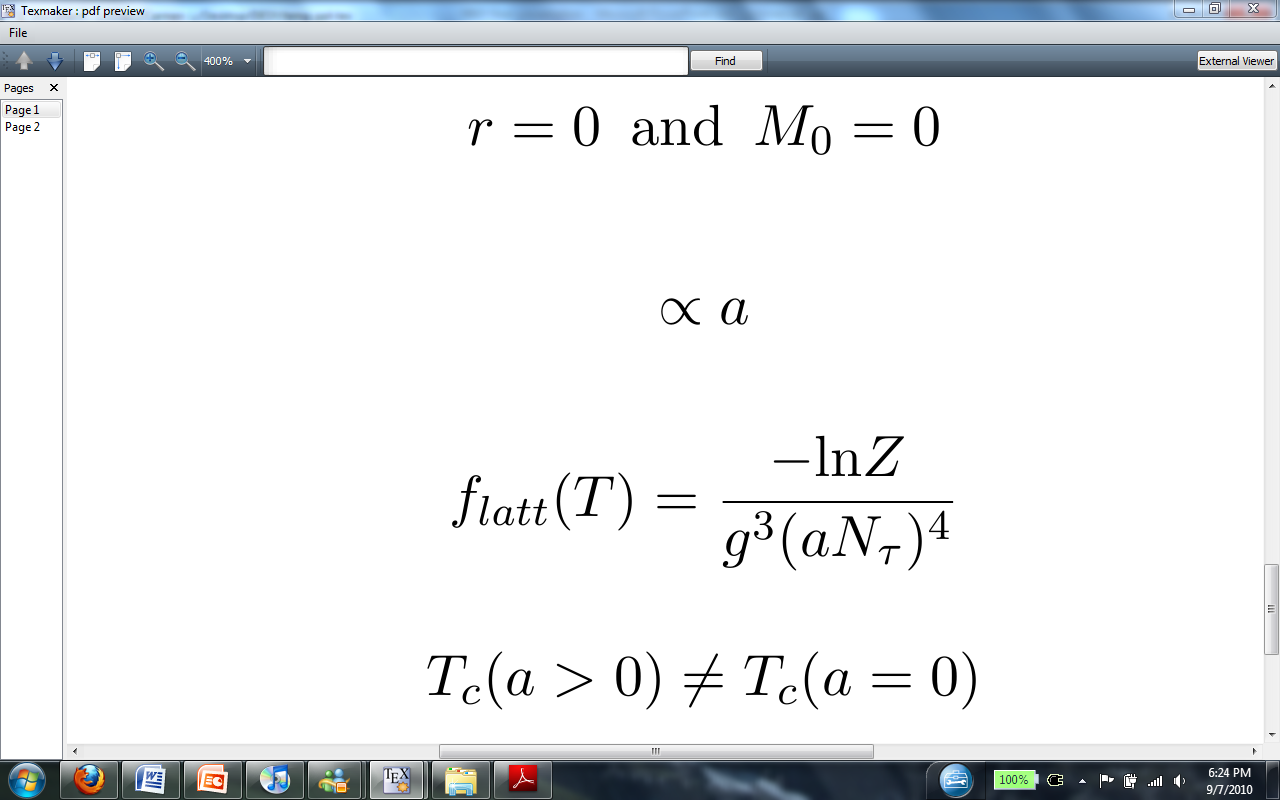 Non-zero Quark Mass
Free energy density 
R converges to         instead of 1
Use 
Compute the new ratio
Can also look at how cut-off effect changes with quark mass
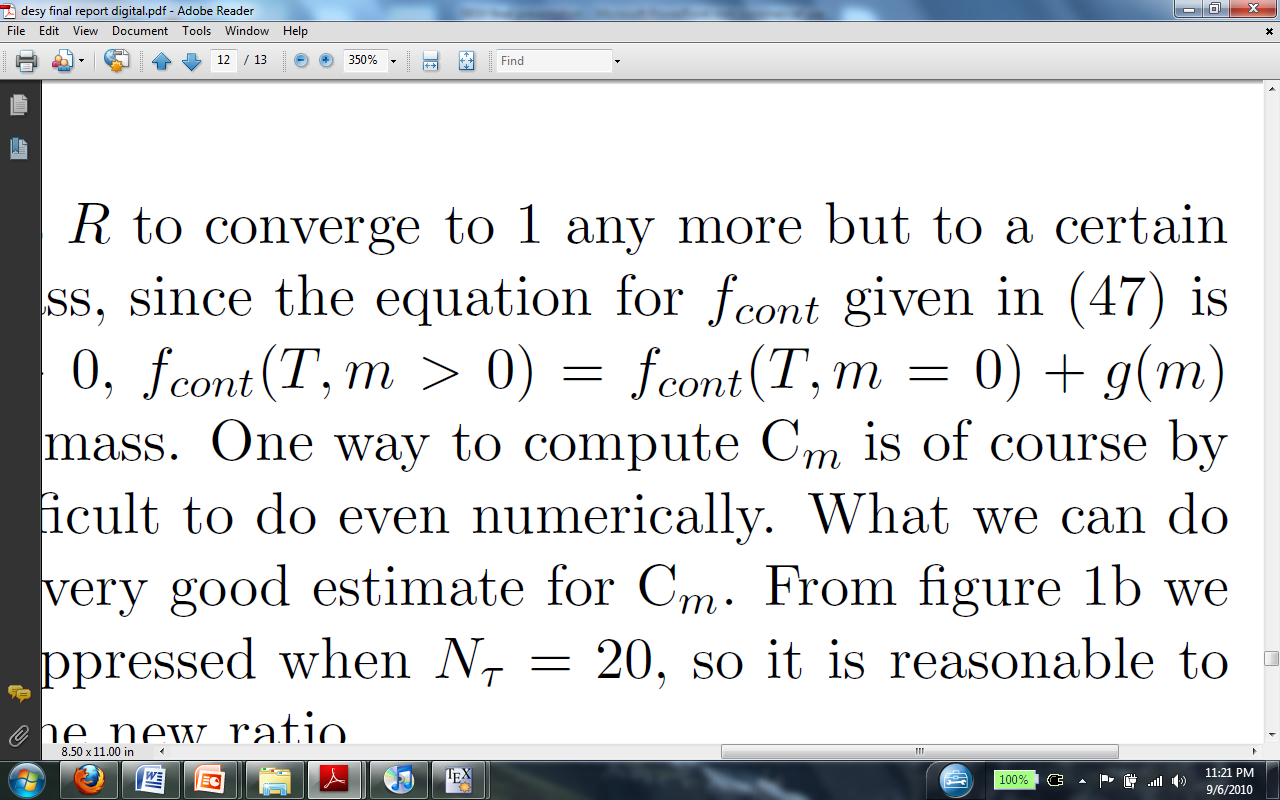 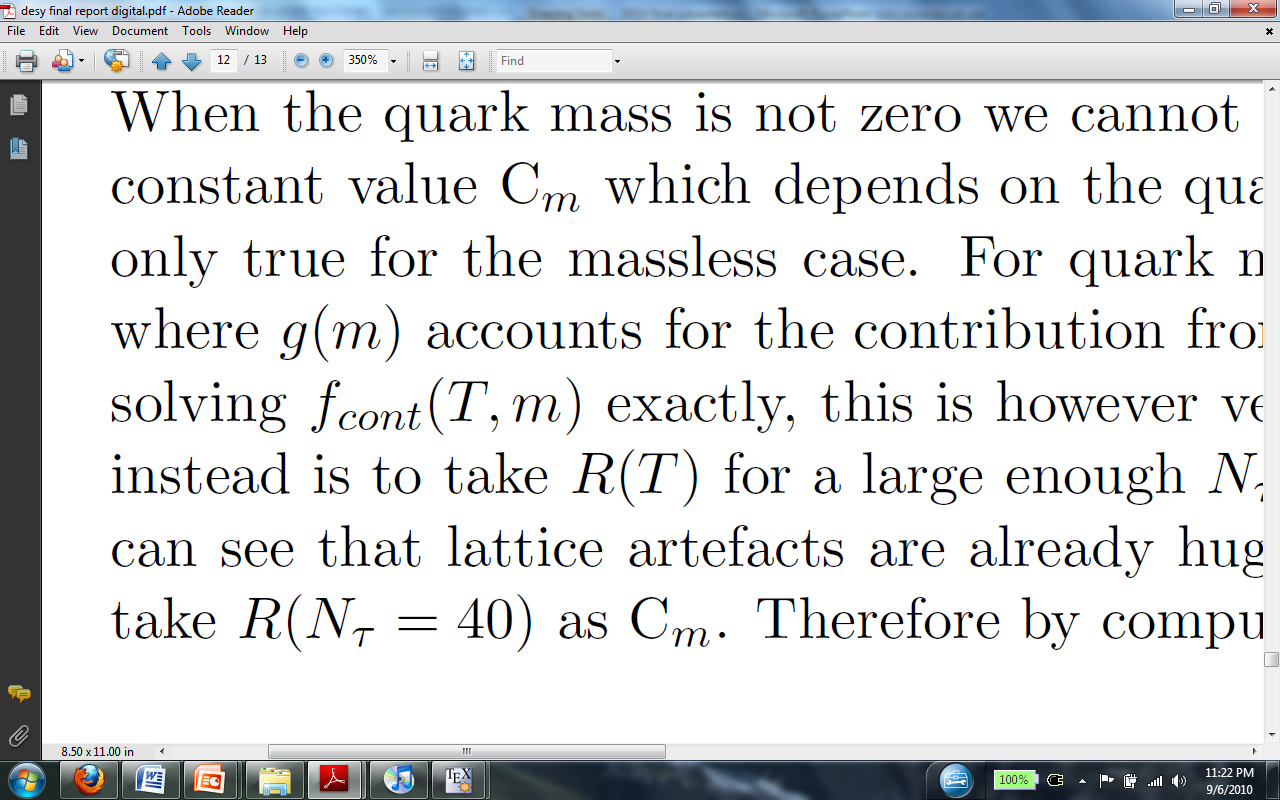 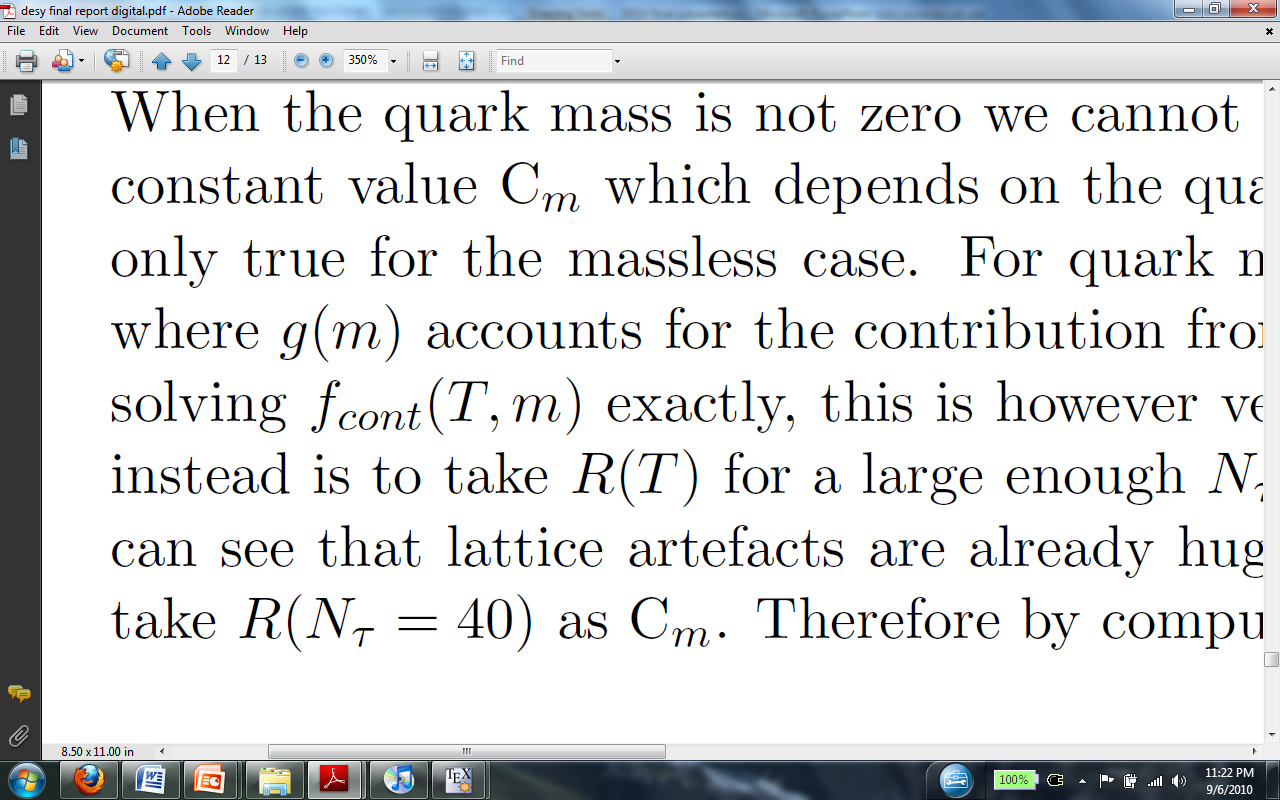 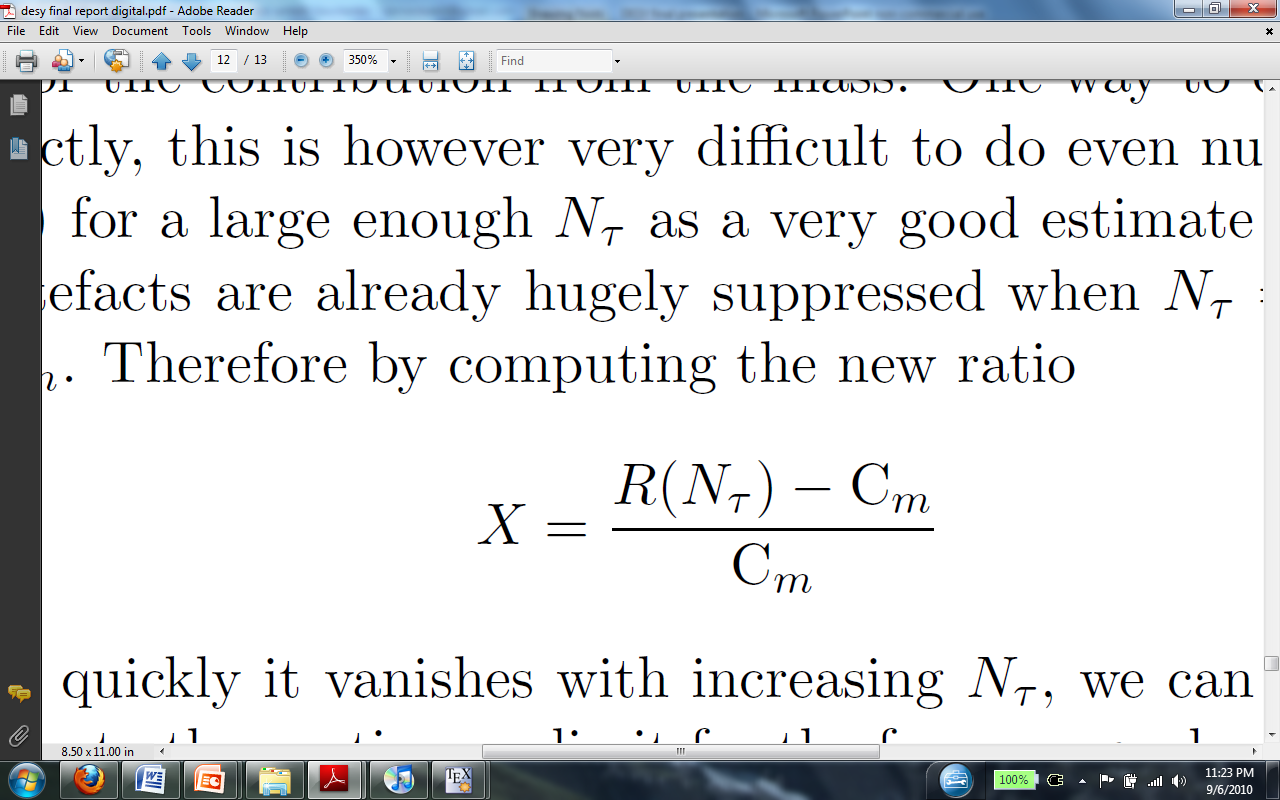 Non-zero Quark Mass
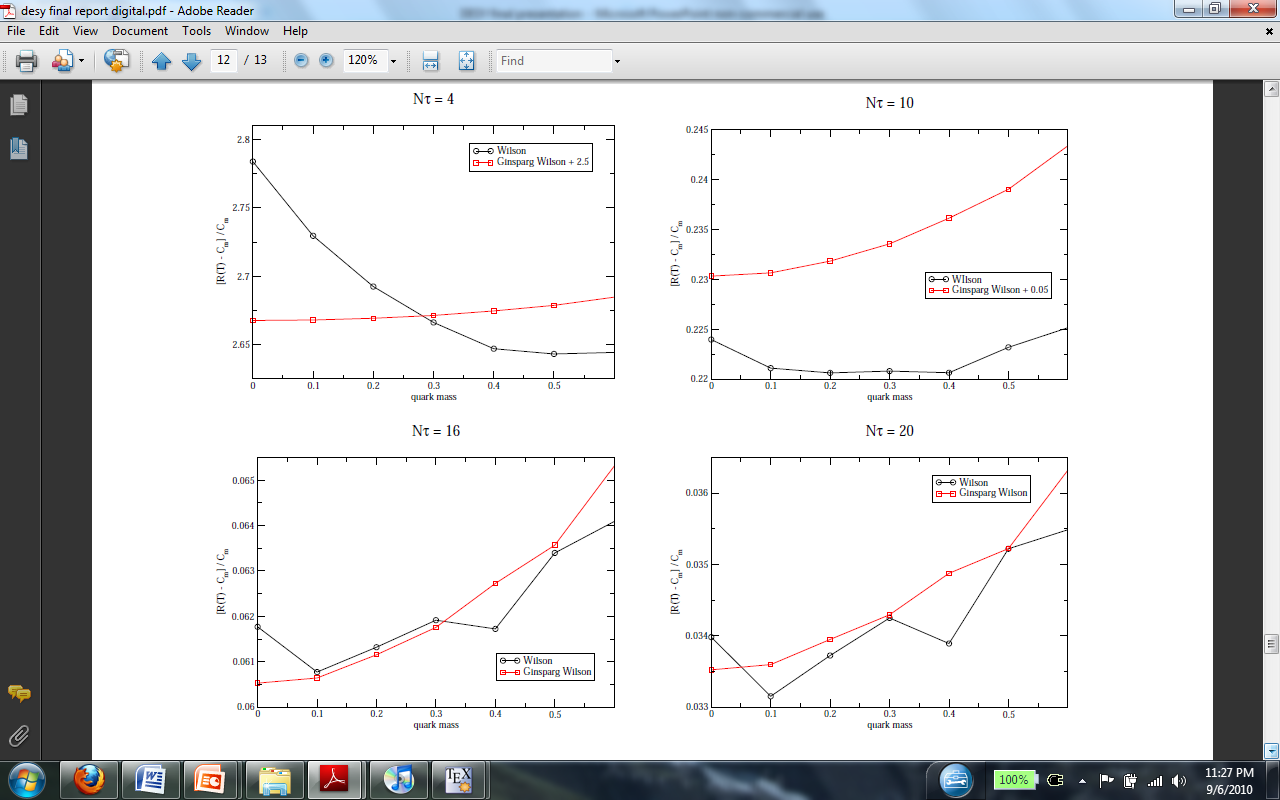 Conclusion
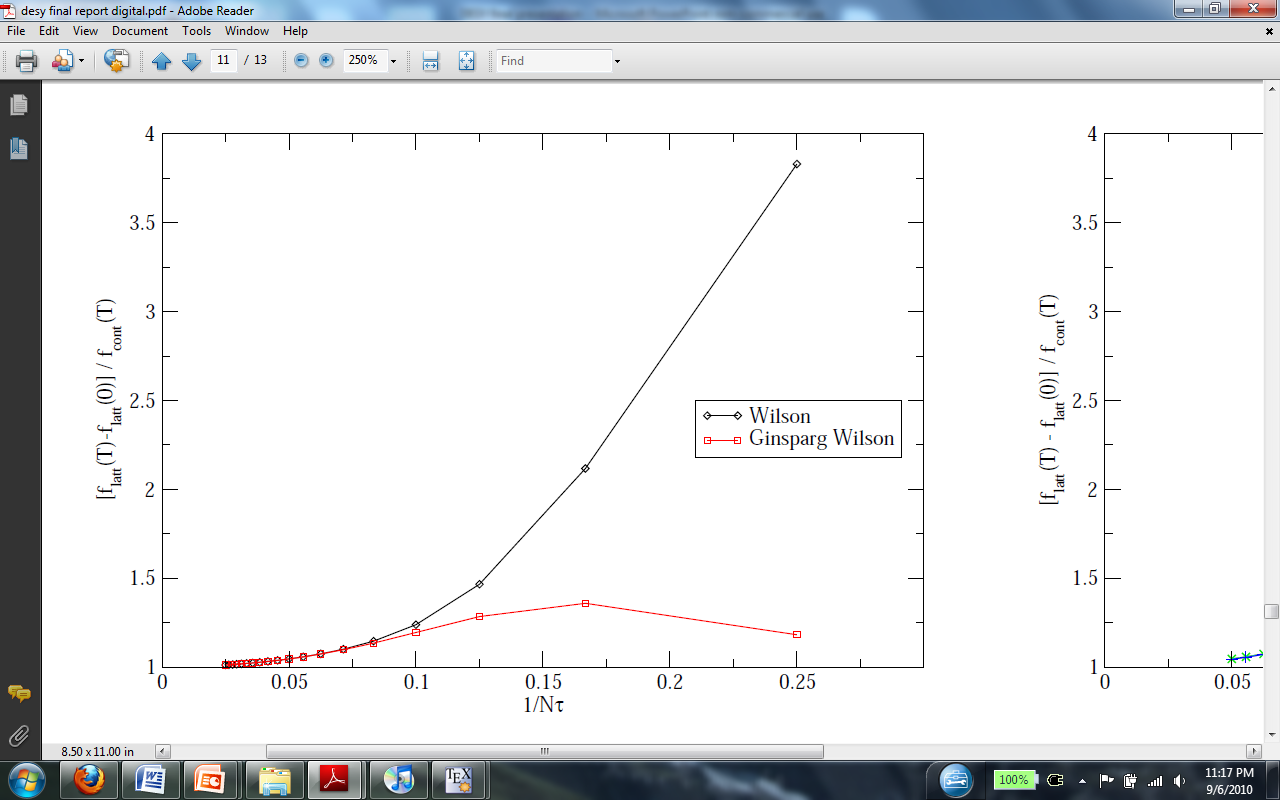 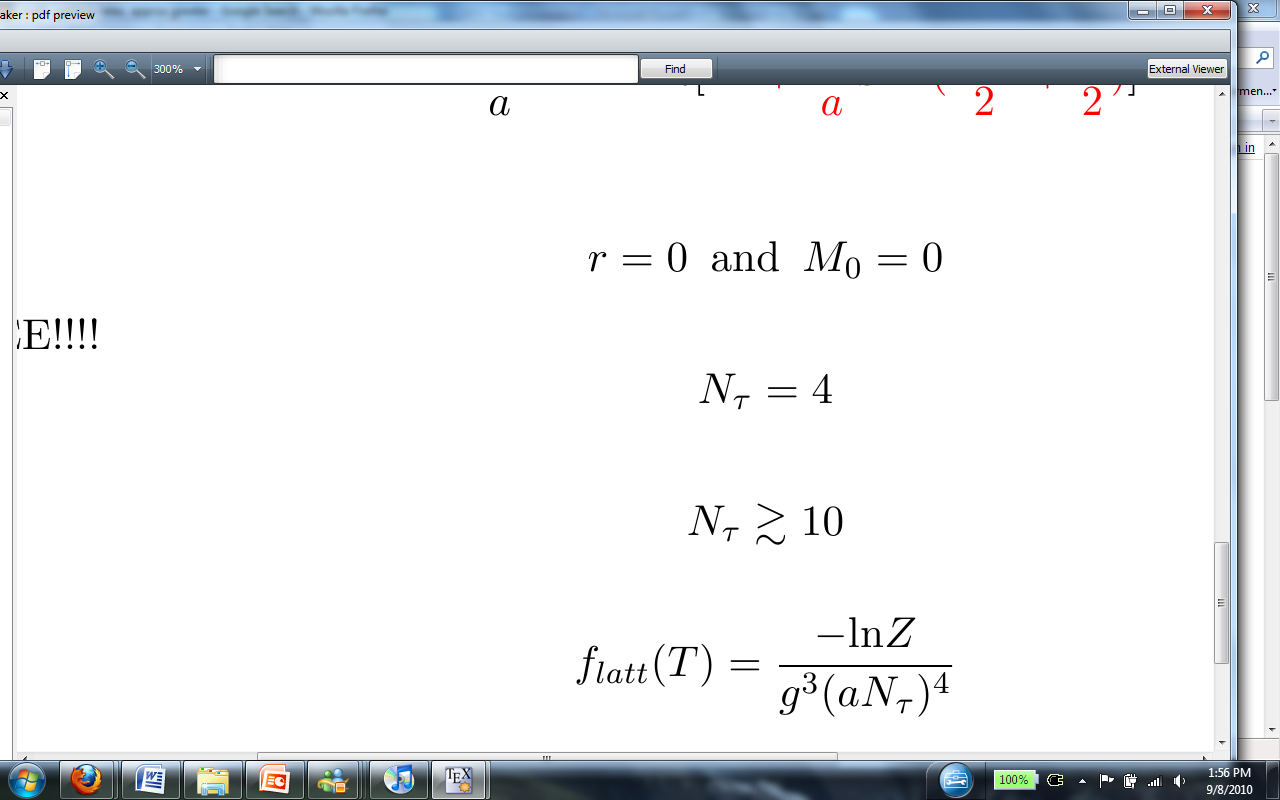 For              the error from the Wilson formulation is 280% whereas for the GW formulation it is just 18%
So for small      GW is much better 
But if you have                both are equally good (as far as cut-off effects are concerned)
Wilson is much simpler therefore saves computation time and hence cost
GW preserves chiral symmetry
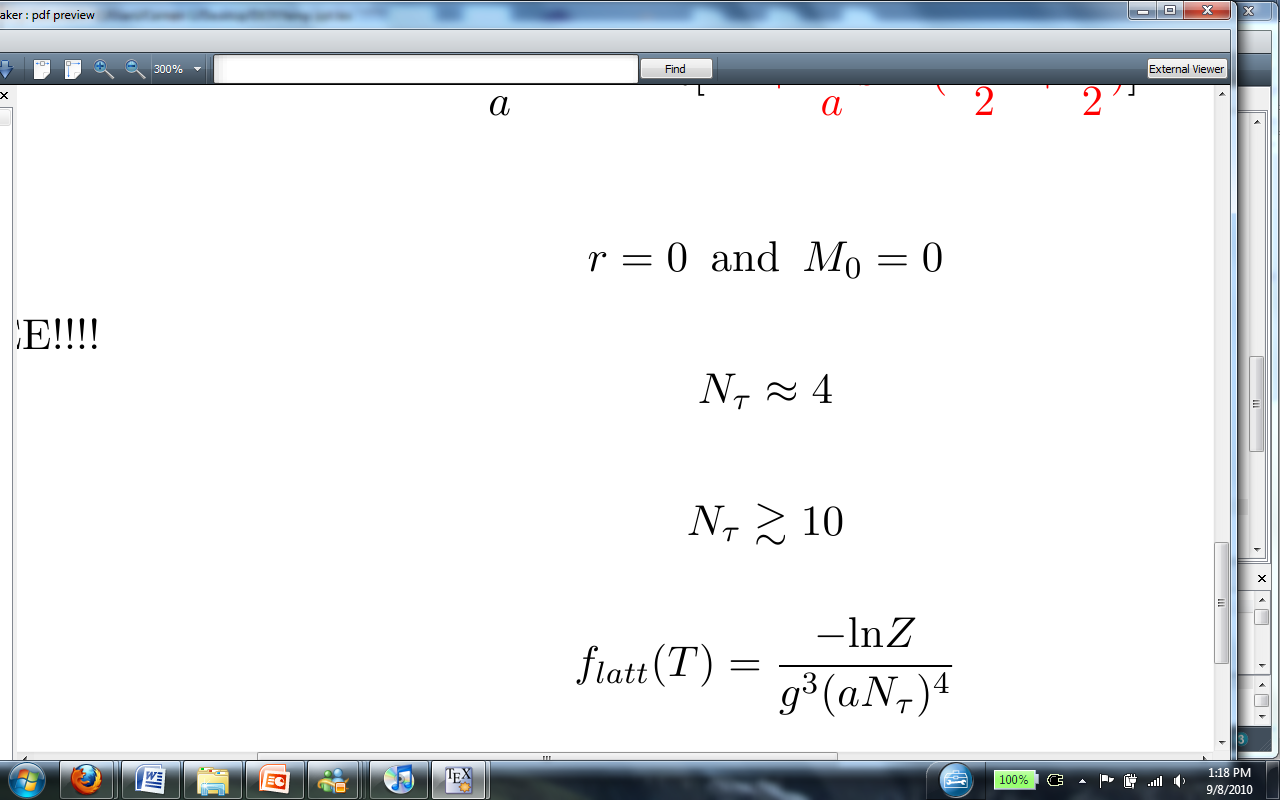 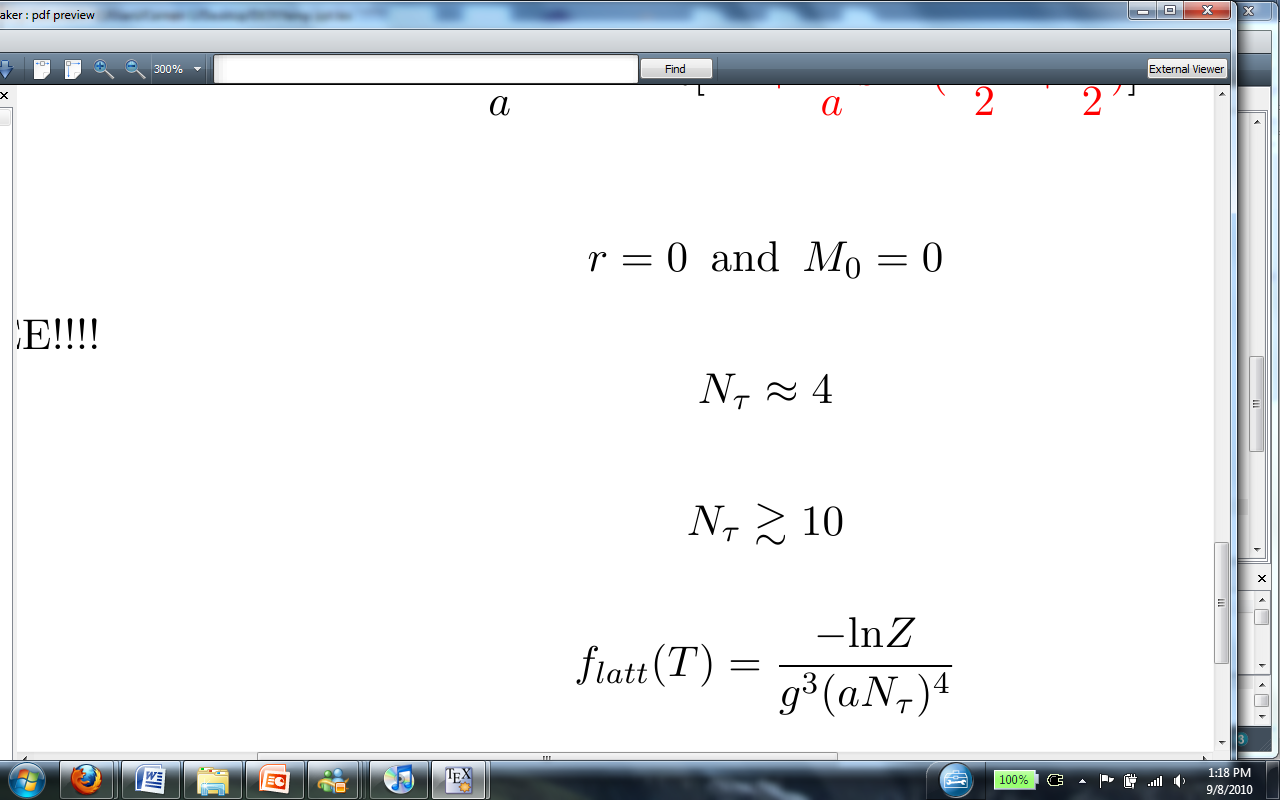 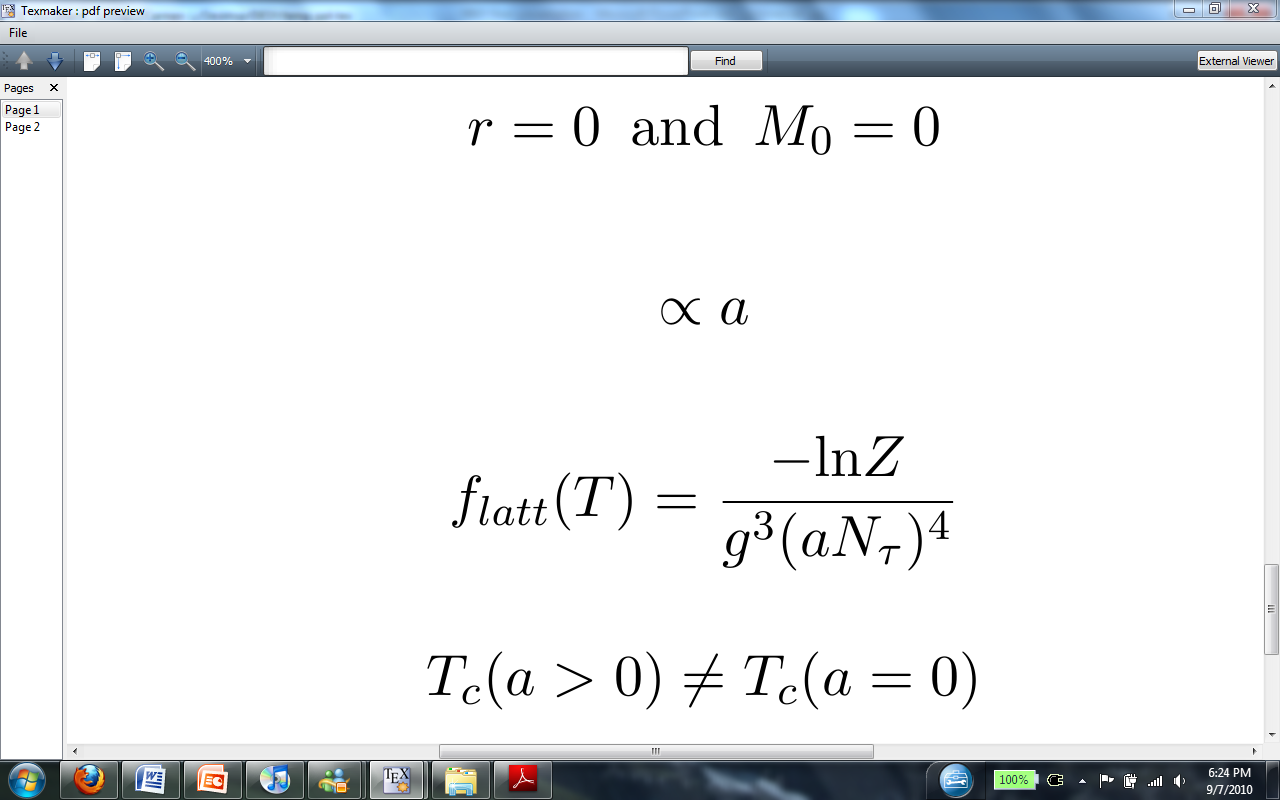 Questions?
Erratum
Page 3 equation 2

Page 3 equation 3
Page 3 second last line
Page 4 equation 14
Page 6 top line	“The GW propagator kernel is”
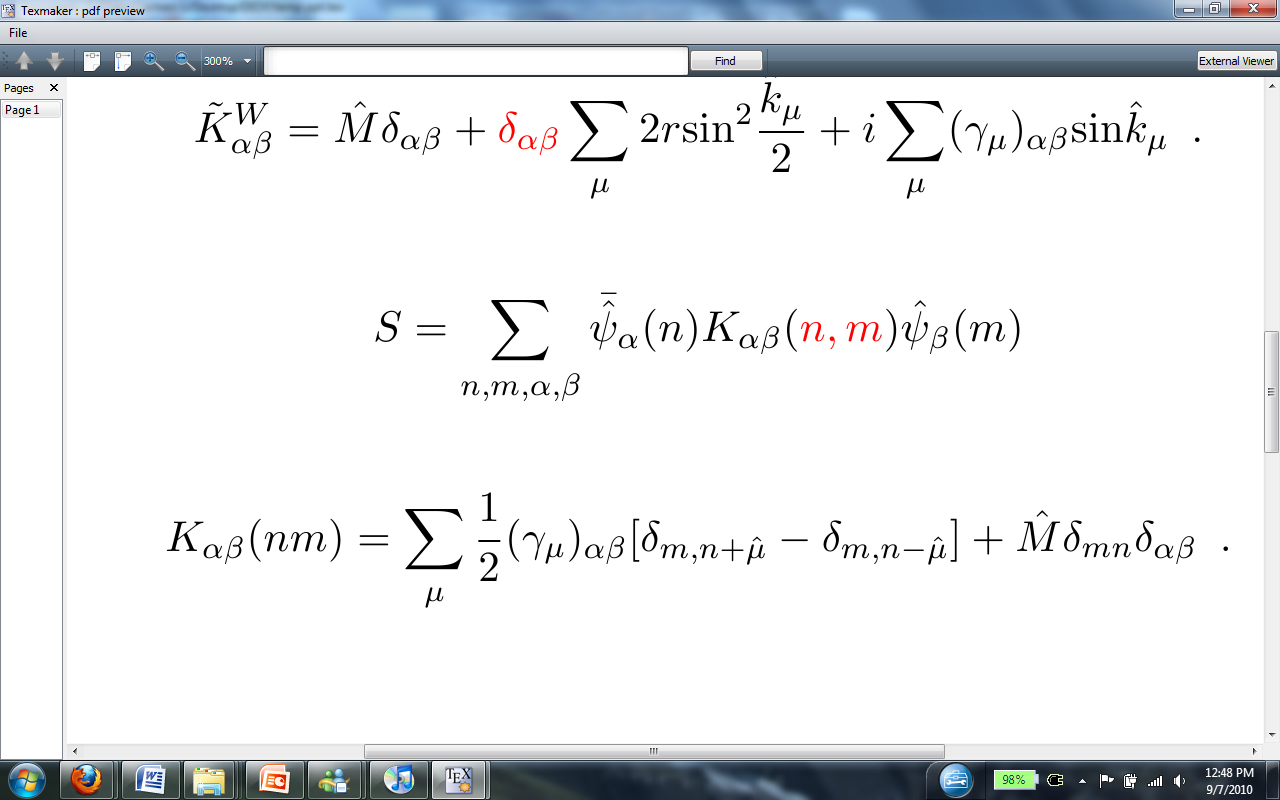 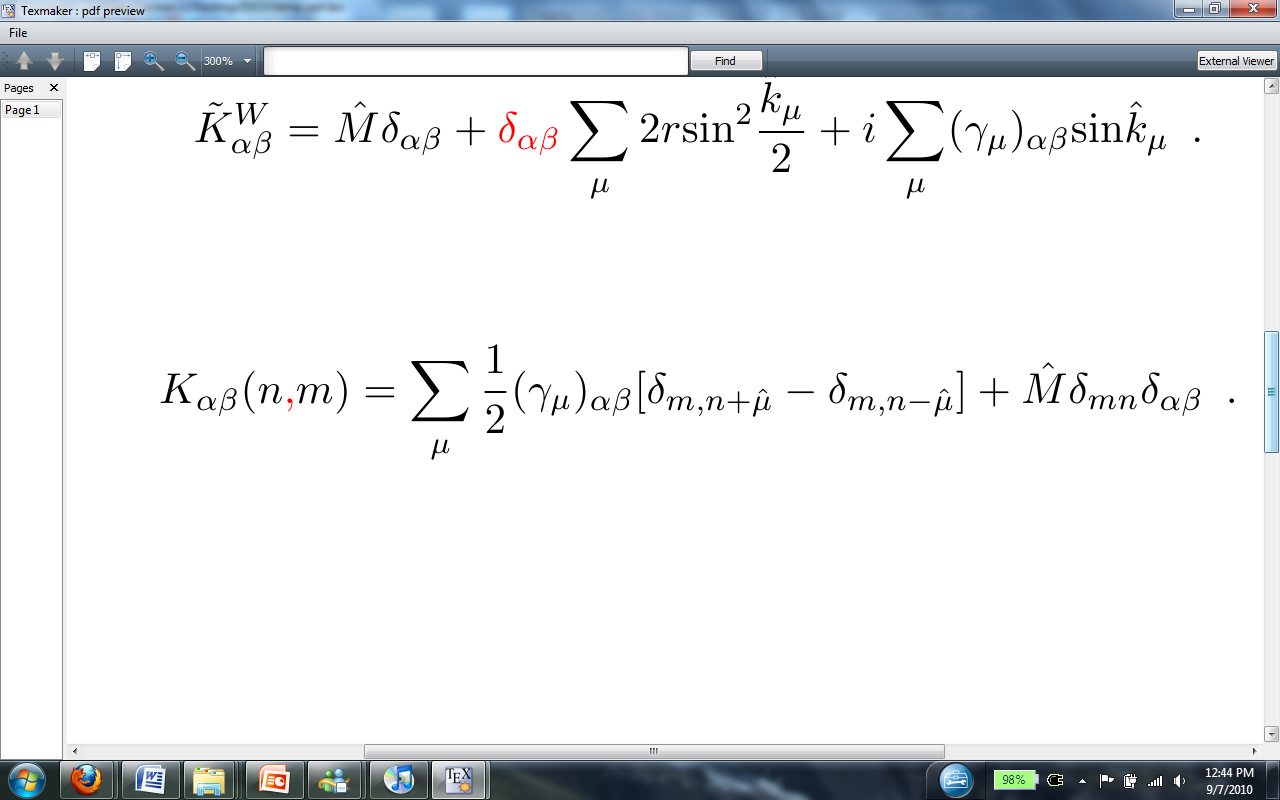 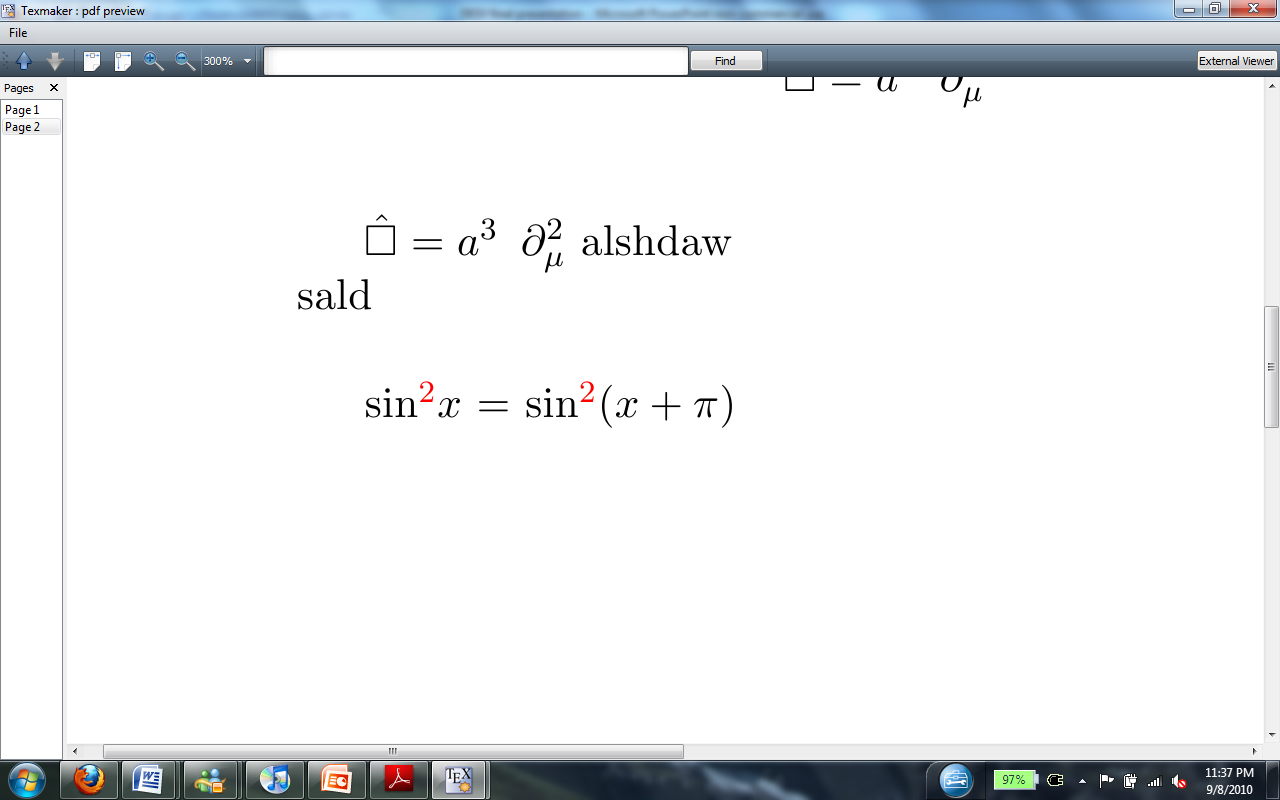 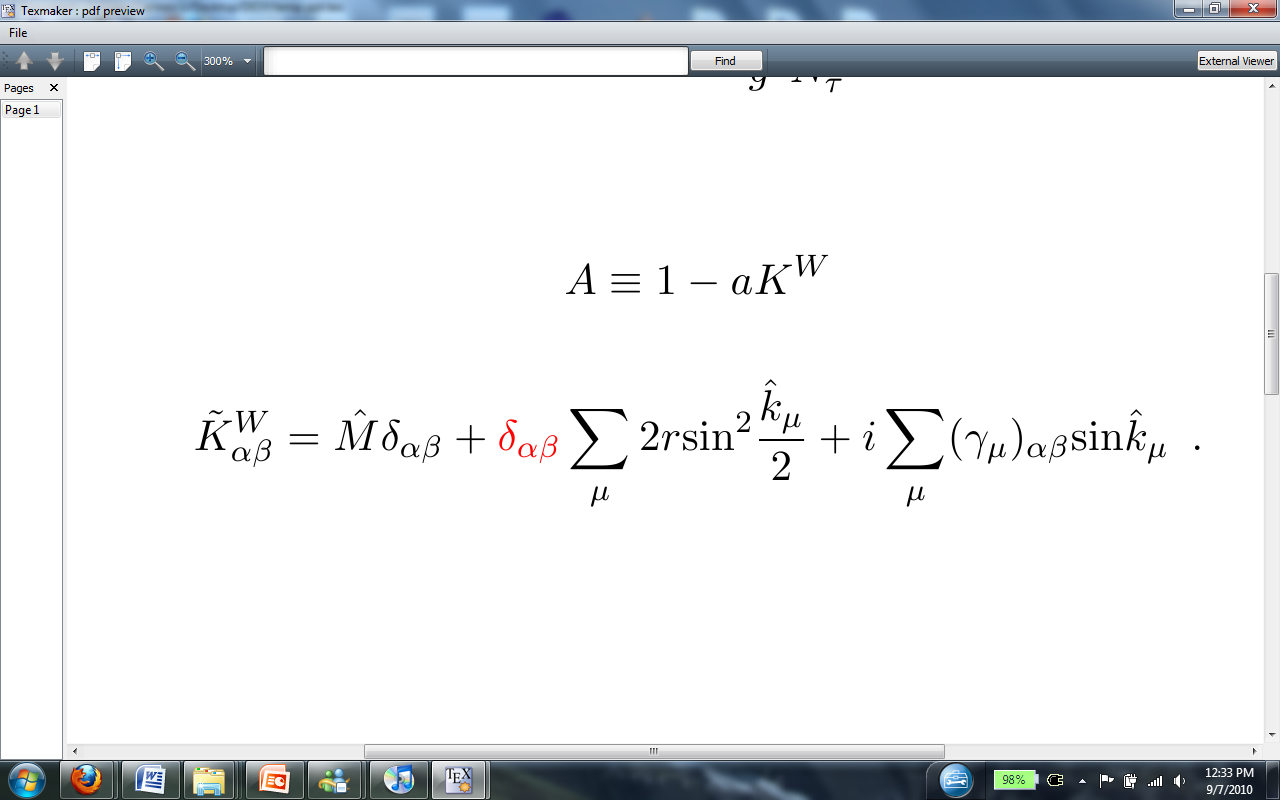 References
[1] H. J. Rothe, “Lattice gauge theories: An Introduction” World Sci. Lect. Notes Phys. 74
	(2005)
[2] K. G. Wilson, “New Phenomena in Subnuclear Physics” Erice Lecture Notes (1975), ed. A.
	Zichichi, Plenum Press (1977)
[3] H. B. Nielsen and M. Ninomiya, “Absence of Neutrinos on a Lattice. 1. Proof by Homotopy
	Theory” Nucl. Phys. B185, 20 (1981)
[4] P. Ginsparg and K. G. Wilson, Phys. Rev. D25 (1982), p. 2649
[5] A. Zee, “Quantum Field Theory in a Nutshell” Princeton University Press (2003)
[6] C. Gattringer and C. B. Lang, “Quantum Chromodynamics on the Lattice: An Introductory
	Presentation (Lecture Notes in Physics)” Springer (2009)
[7] U. M. Heller, F. Karsch and B. Sturm, “Improved Staggered Fermion Actions for QCD
	Thermodynamics” Phys.Rev. D60 (1999) 114502 [arXiv:hep-lat/9901010v1]
Thank you! =)
Ginsparg Wilson Fermions
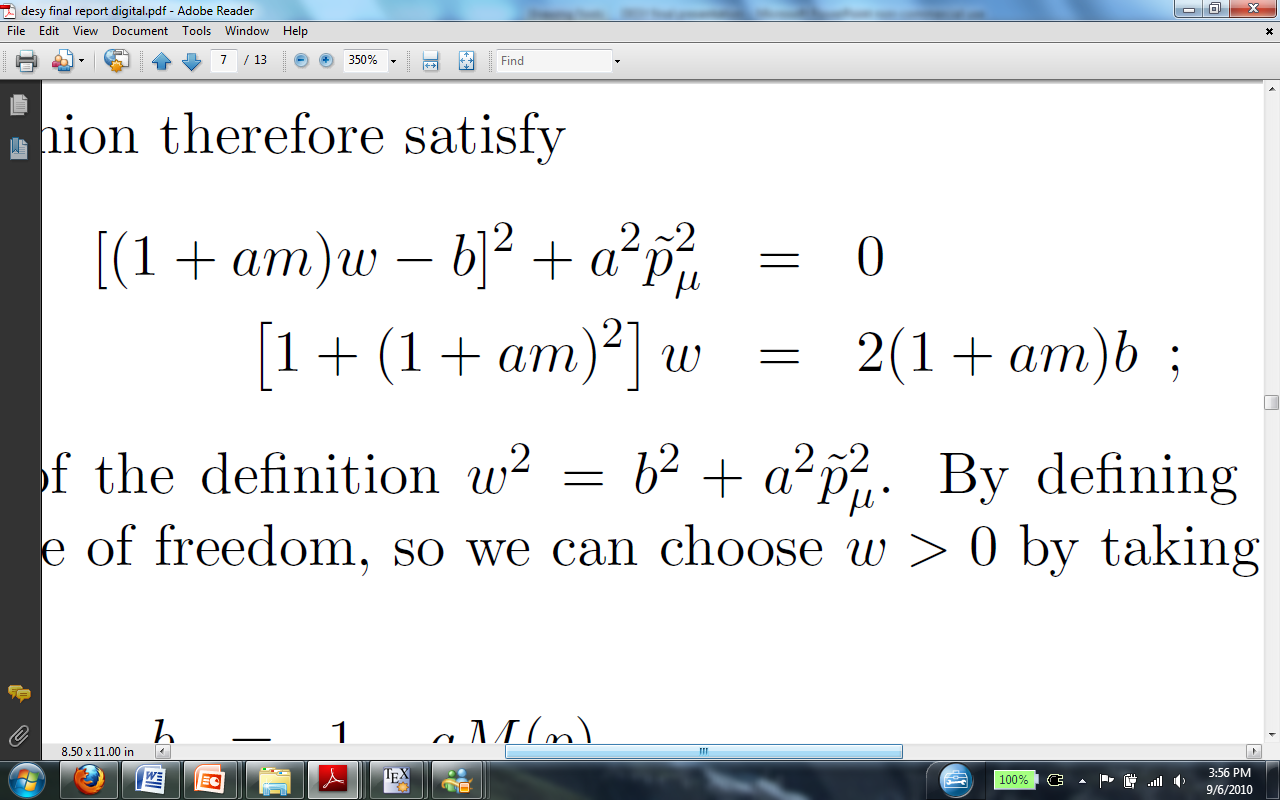 Choose the positive root of 
Then for any poles to exist it requires that 
Since                                           
By squaring the pole equation and keeping leading terms we recover the physical pole  
To eliminate the π/a shifted solutions in the continuum we need 
At least one                 =1
So we need 
Hence it requires                                  to eliminate the unphysical poles in the continuum limit
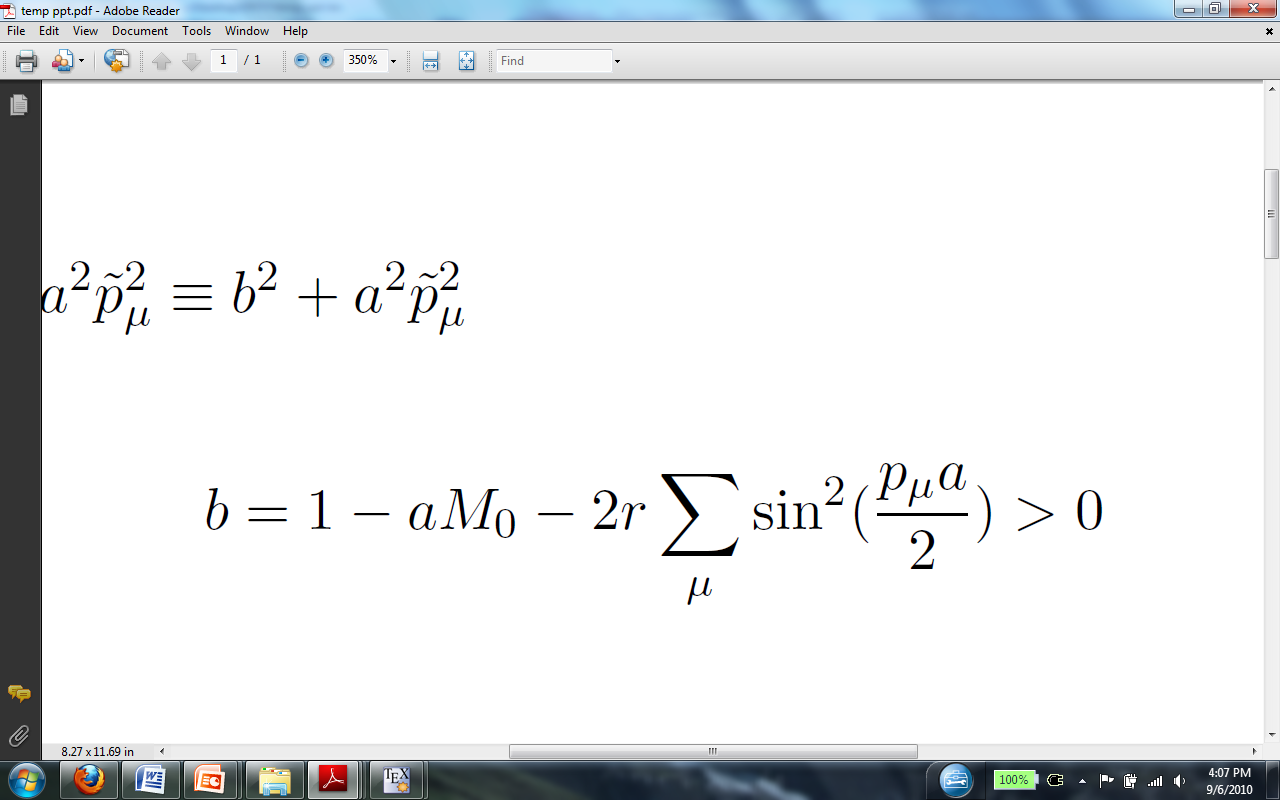 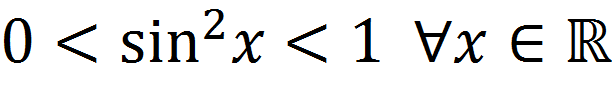 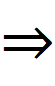 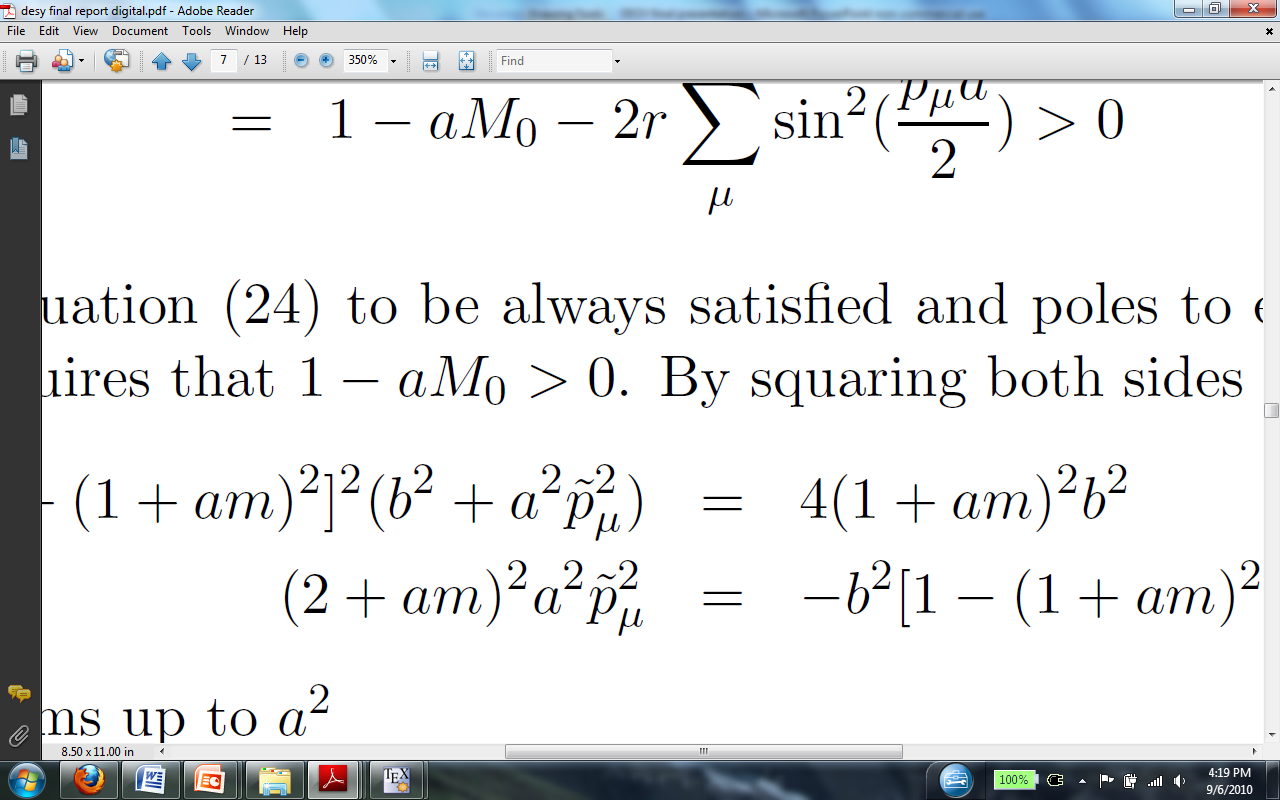 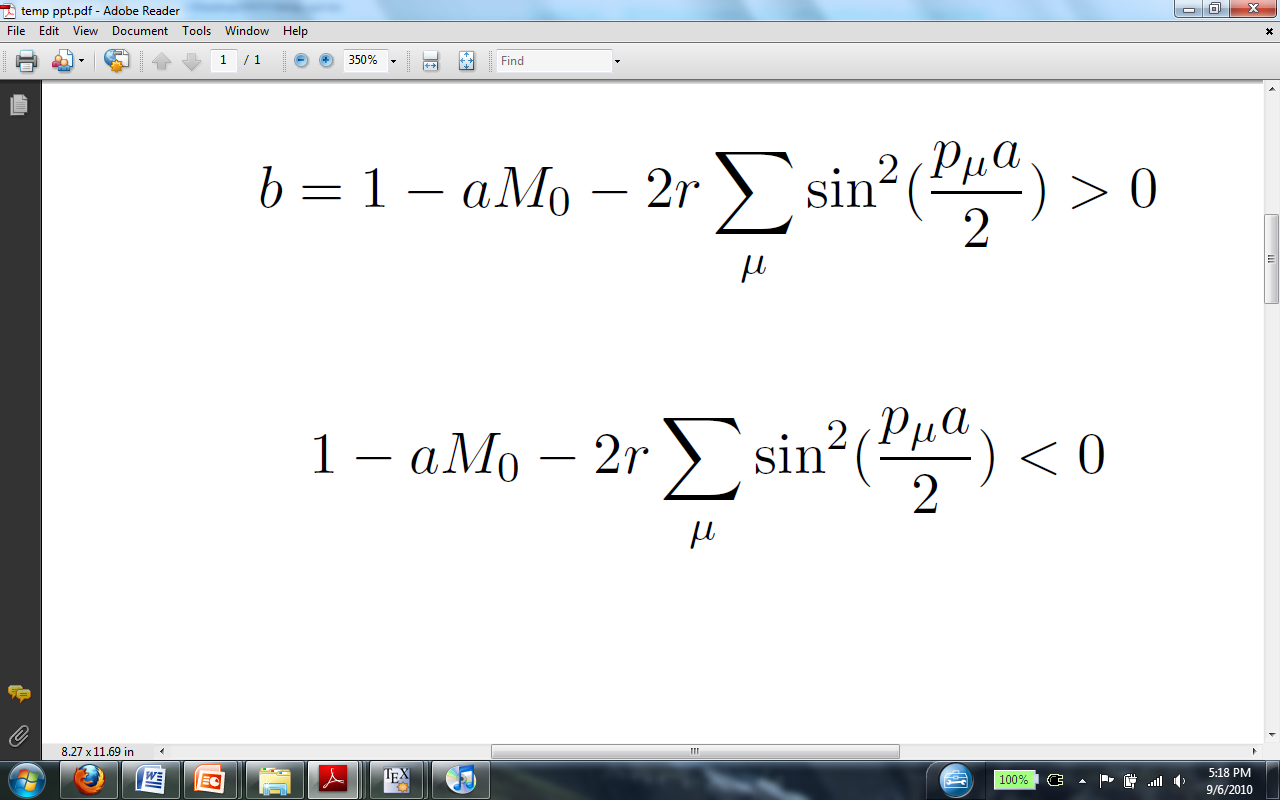 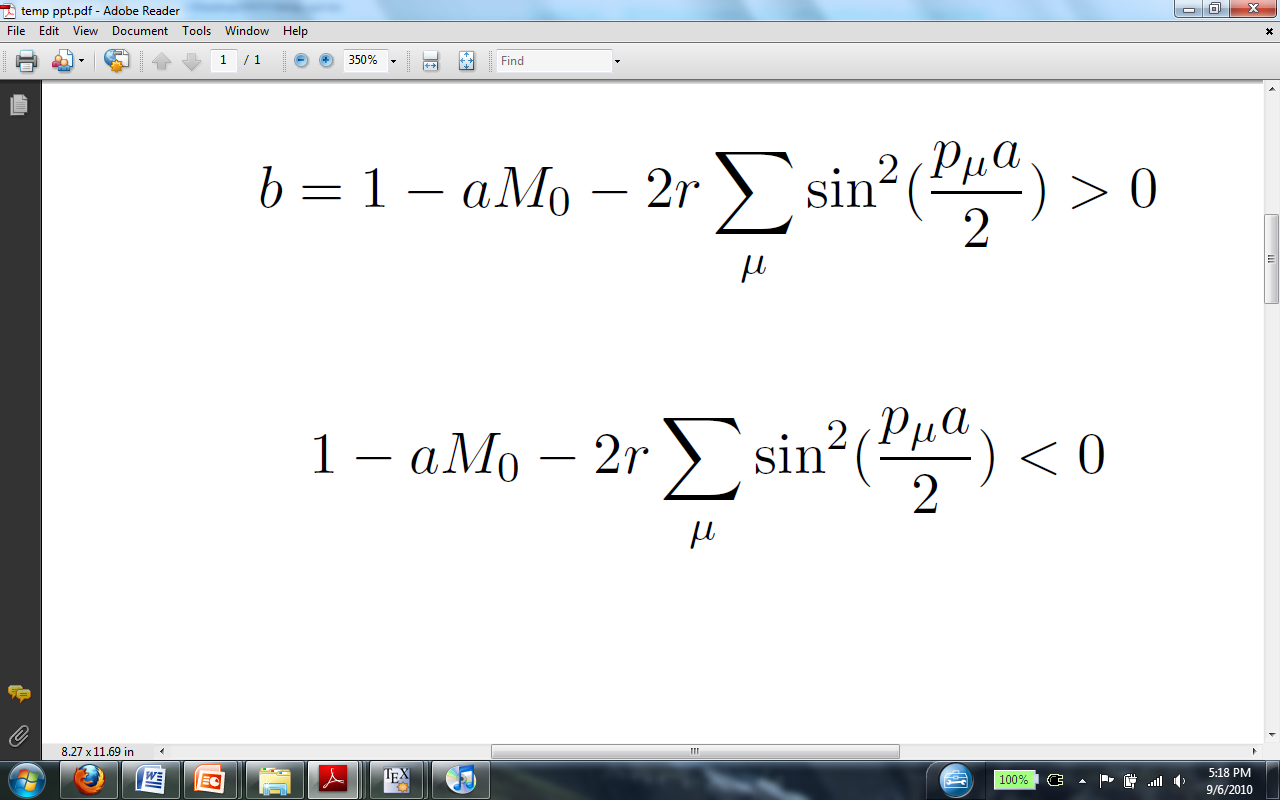 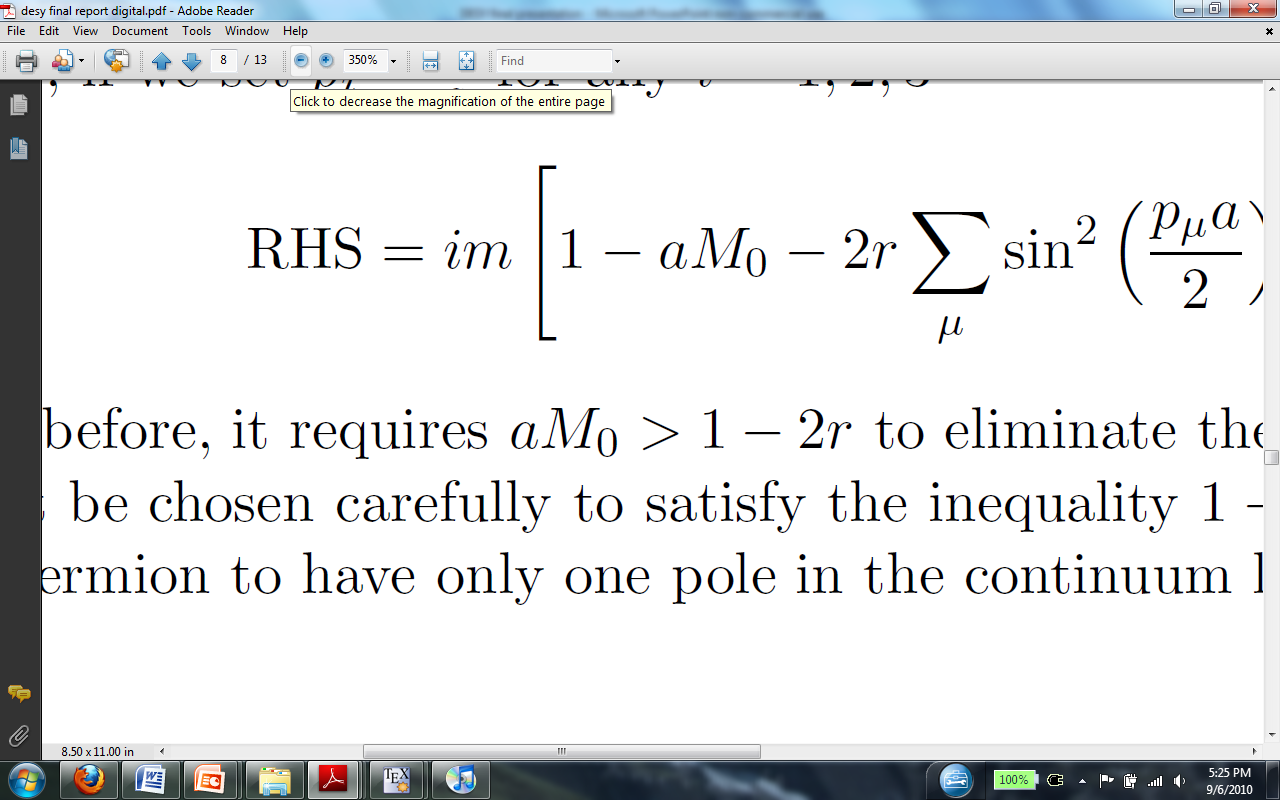